All You Wanted To Know About Drifters
Training CD
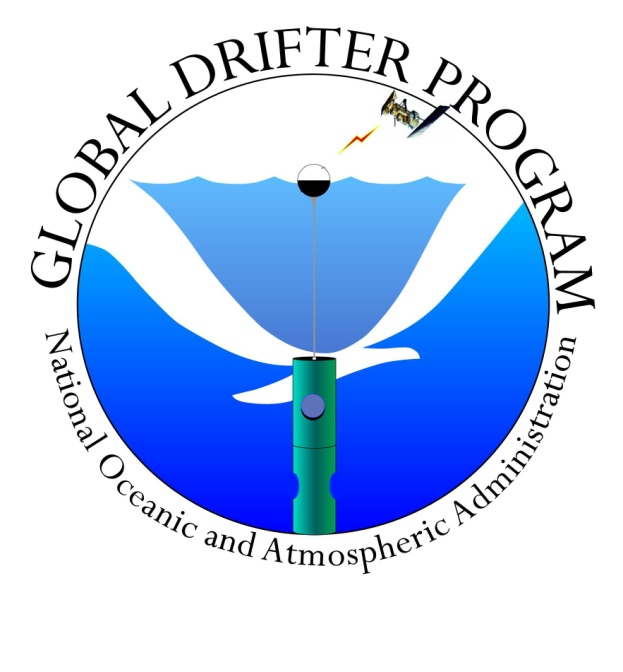 Prepared by:  Mayra Pazos
Drifter Data Assembly Center NOAA/ AOML, Miami, Florida
Updated  June 27, 2018
Contents
Global Drifter Program Overview
What Is A Drifter?
Things You Need To Know Before Deploying A Drifter
How To Deploy A Drifter?
Deployment Instructions (English, French, Korean and Portuguese)
Other Types of Deployments
How To Obtain Deployment Information On The Web
Some Drifter Facts
Partners
Quality Control Procedures, Practical Implementation At The DAC
Importance Of Metadata
Delayed Mode Quality Control Procedures
Web Access To Data and Products
GTS Distribution
Contacts
Global Drifter Program
The Global Drifter Program (GDP) is the principle component of the Global Surface Drifting Buoy Array, a branch of the National Oceanographic and Atmospheric Administration (NOAA) Global Ocean Observing System (GOOS) and a scientific project of the Data Buoy Cooperation Panel (DBCP)
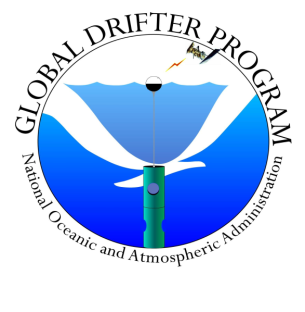 Organization of the Global Drifter Program
Scripps (La Jolla, CA)
Luca Centurioni
Supervises the industry, upgrades the technology, purchases most drifters, and develops enhanced data sets.
NOAA/AOML (Miami, FL)
Rick Lumpkin (Manager)
Manufacturers 
(who build the drifters according to closely monitored specifications)

Operational Partners
(help with deployments and/or  share their data)
Drifter Operations Center (DOC)
Drifter Data Assembly Center  (DAC)
Drifter Operations Center
(DOC)
Objectives:
	To maintain a global 50x50 array of approximately 1300 satellite tracked surface Lagrangian drifters to meet the need for accurate and global in-situ observation of mixed layer currents, sea surface temperature (SST) and surface circulation.
Drifter Data Assembly Center
(DAC)
Objectives:
	The goal of the Drifter Data Assembly Center is to assemble and provide uniform quality controlled data of research quality for sea surface temperature and surface velocity measurements.
	These data support:
Short term climate prediction
Satellite observation calibration
Climate research and monitoring
The DOC and The DAC Work Together But …They Have Different Tasks
DAC
DOC
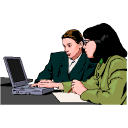 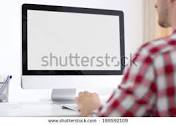 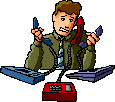 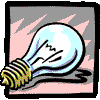 Maintains a database with drifter data from deployment until buoy stops transmitting, and QC data
Decodes raw data & applies calibrations when needed
Quality controls and interpolates data
Makes data available through web and distributes for archiving
Initiates and QC drifters on/off GTS
Mayra Pazos 
Erik Valdes
Takes care of logistics, from the request of the  IDS, to the deployment of the drifters
Develops & coordinates drifter deployment plans
Finds ships for deployments
Maintains Metadata
Shaun Dolk
What Is A Drifter?
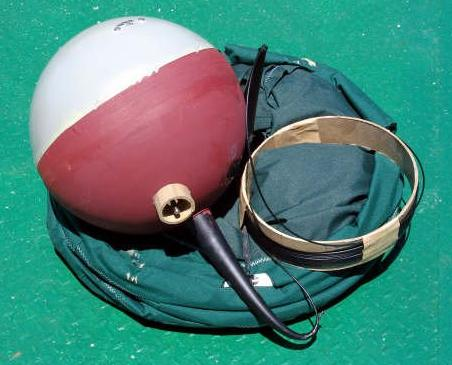 The modern drifter is a high-tech version of the "message in a bottle". It consists of a surface buoy and a subsurface drogue (sea anchor), attached by a long, thin tether. The basic drifter measures temperature and other properties, and has a transmitter to send the data to passing satellites. The drogue dominates the total area of the instrument and is centered at a depth of 15 meters beneath the sea surface.
Parts of a drifter
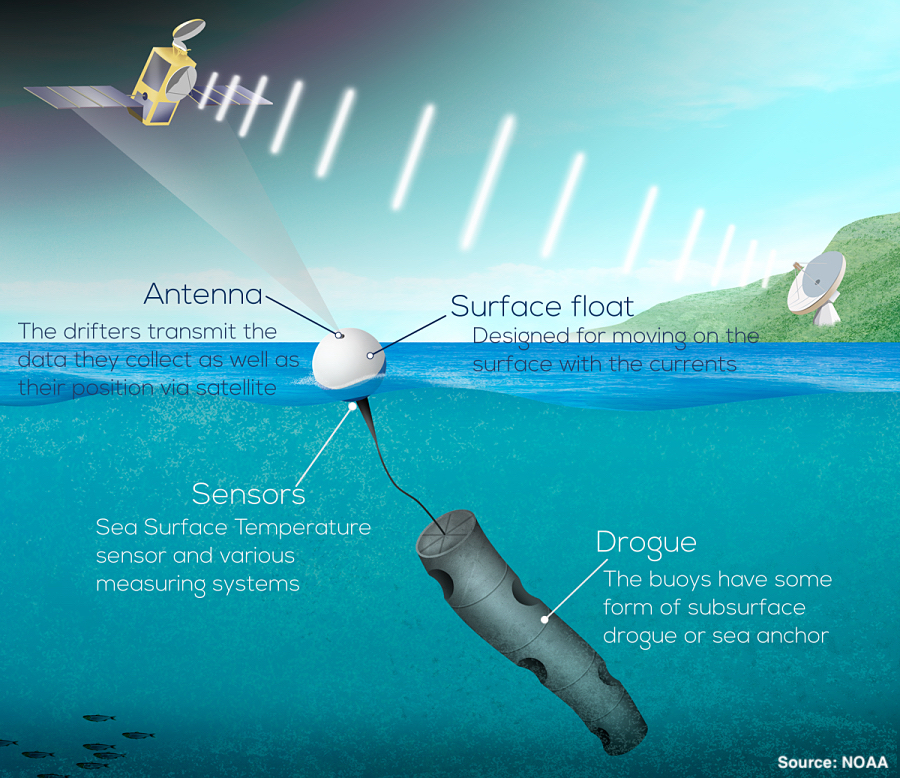 Basic SVP Drifter
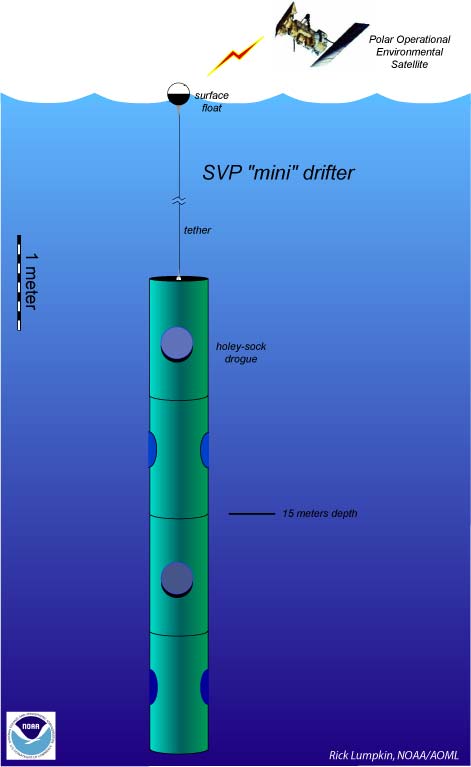 Holey-sock drogue
(sea anchor)
Spherical plastic float
Poly Urethane impregnated wire
Holey Sock drogue centered at 15-m depth
D-cells batteries inside the float
	Sensors: 
Drogue: Observes the submersion rate of the float.  Float stays on the surface if drogue is lost.
SST: 	To measure Sea Surface Temperature
Voltage: Indicates batteries’ life
	Cost: ~$1800
	Other Sensors that can be added:
Barometric pressure, wind, salinity,etc
SVP + Barometer + Wind
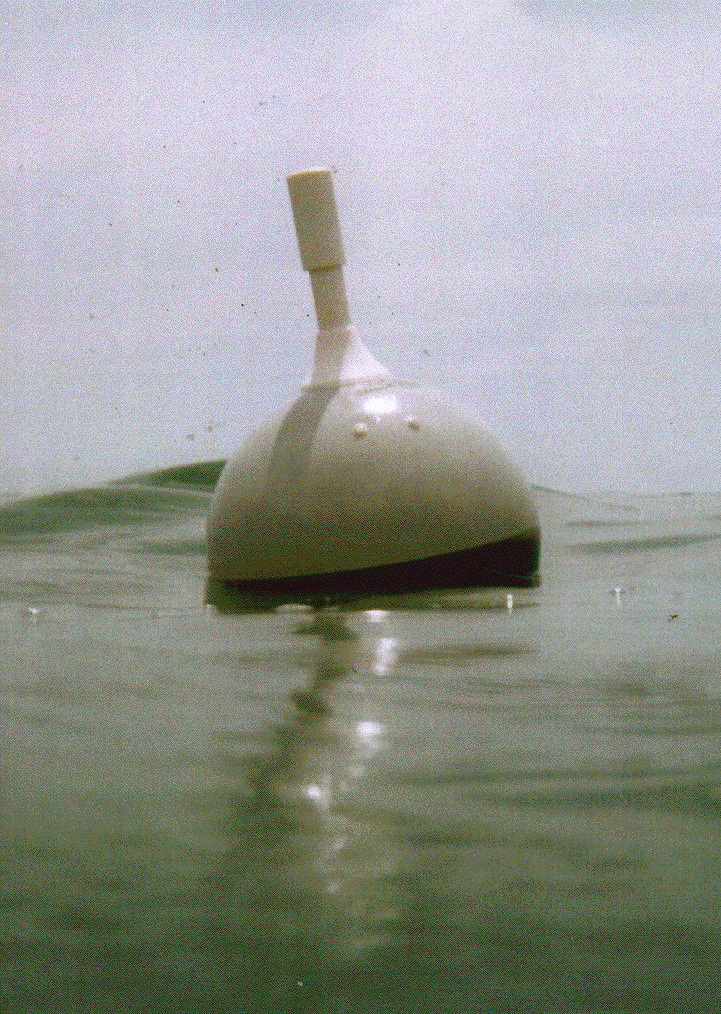 SVP with Barometer
Barometer to measure air pressure. Cost: SVP+$1500
Wind Direction is measured by a vane on the surface float
Wind speed by a subsurface hydrophone.Cost: SVP+$5000	
  We offer option to upgrade!
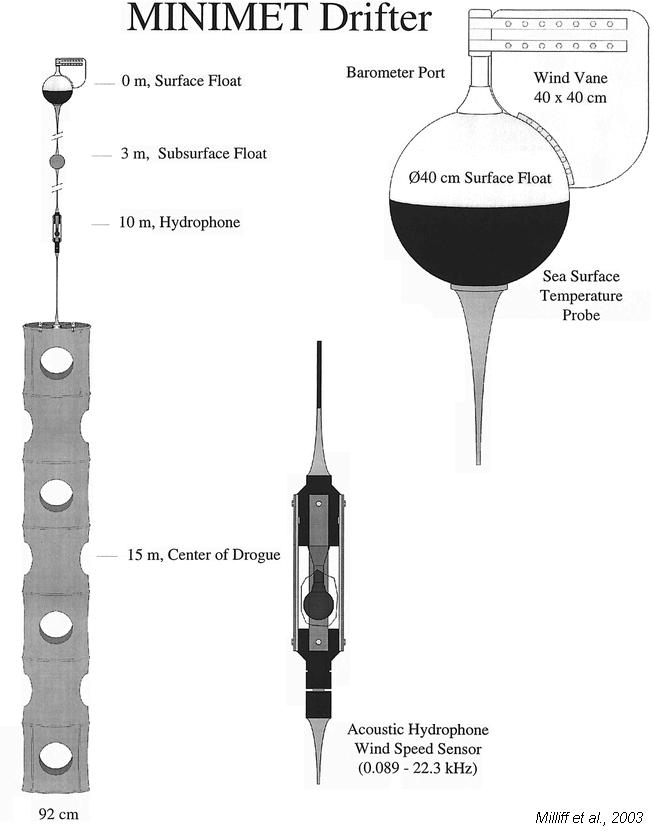 What is the option to upgrade?
GDP offers its partners the option to add a barometric pressure sensor to a basic SVP drifter.
For each upgraded drifter, the GDP pays for:
The cost to buy the basic drifter
All telecommunication costs associated with its transmissions
GDP will arrange for their shipment
The upgrading agency will pay for the cost of the barometer

Upgrade opportunities are available with commercial manufacturers from which GDP purchases standard drifters.

Visit GDP web page for more information on this opportunity:
www.aoml.noaa.gov/phod/gdp/images/Baro_Upgrade_Brochure.pdf
Hulls covered with cardboard
Uncovered Hulls
Deployment Instructions
Plastic wrap
Drifter Packaging
Ask Shaun for better pic
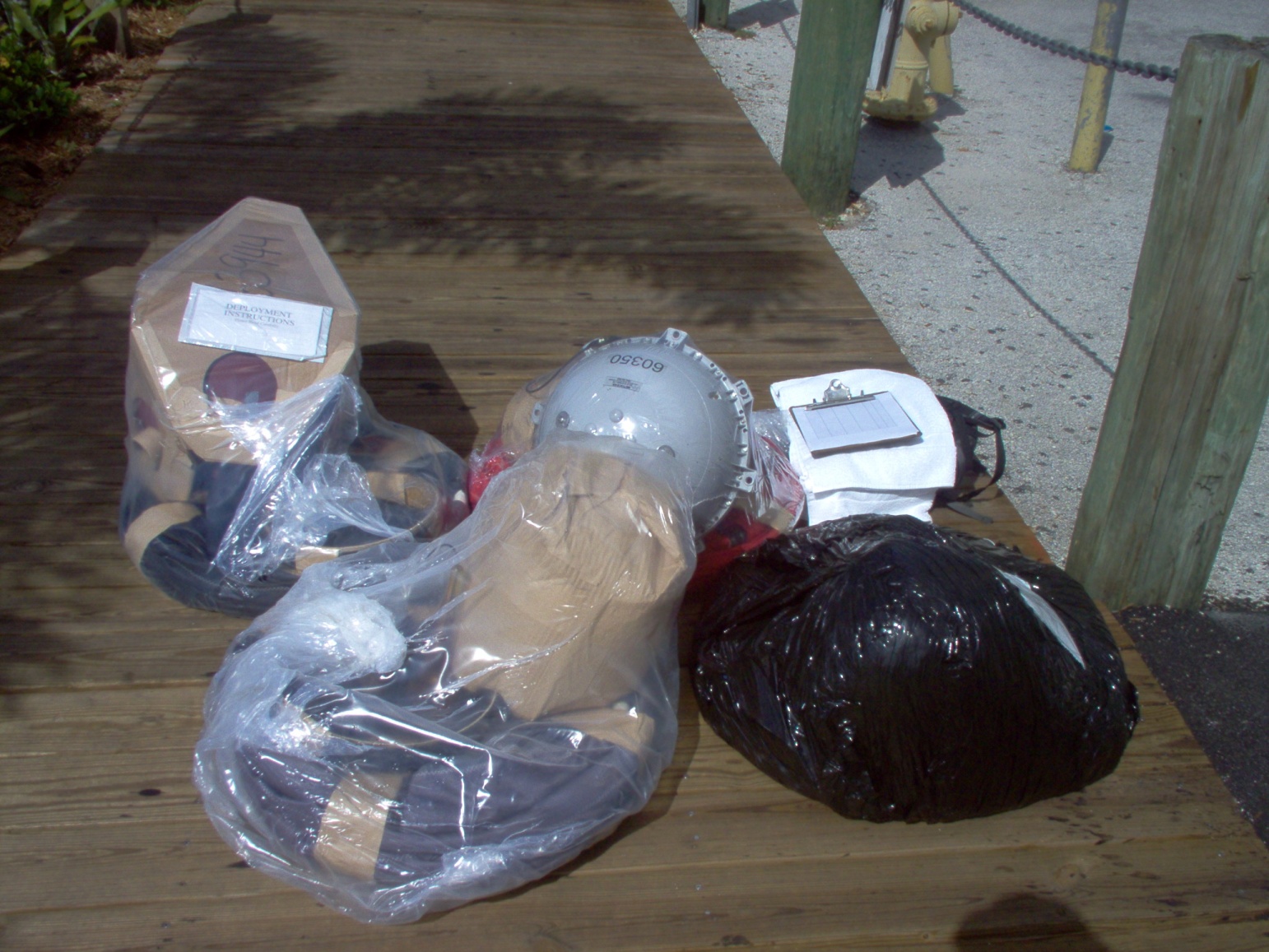 Drifter Ready To Be Deployed
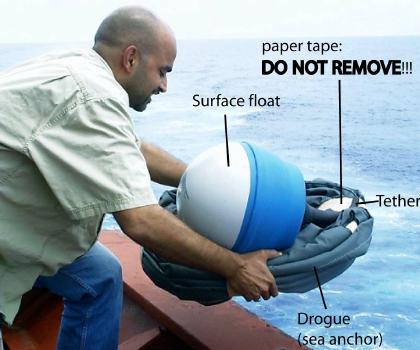 Replace
Ask Shaun for better pic
How To Deploy A Drifter
1- Remove ONLY plastic shrink wrap
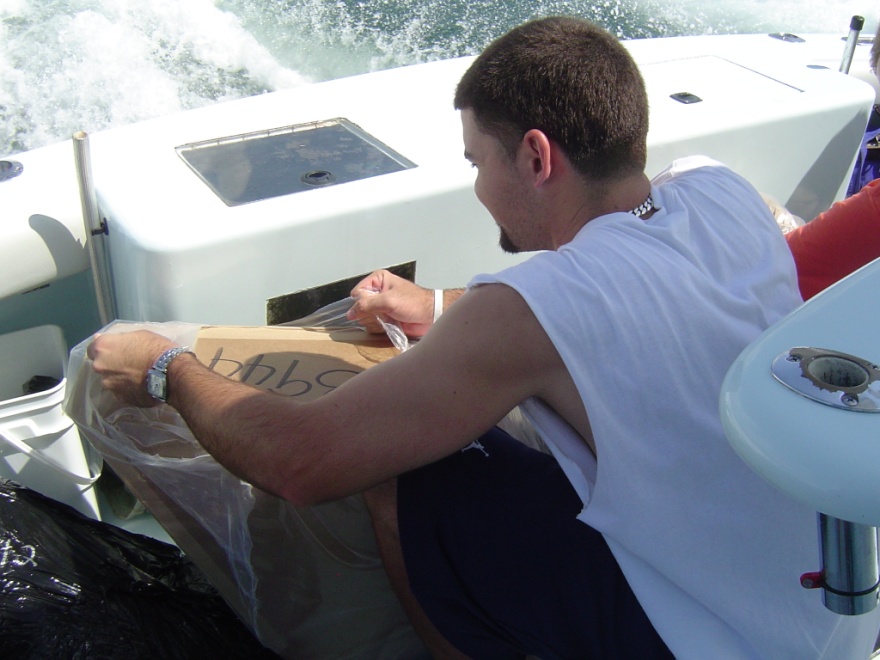 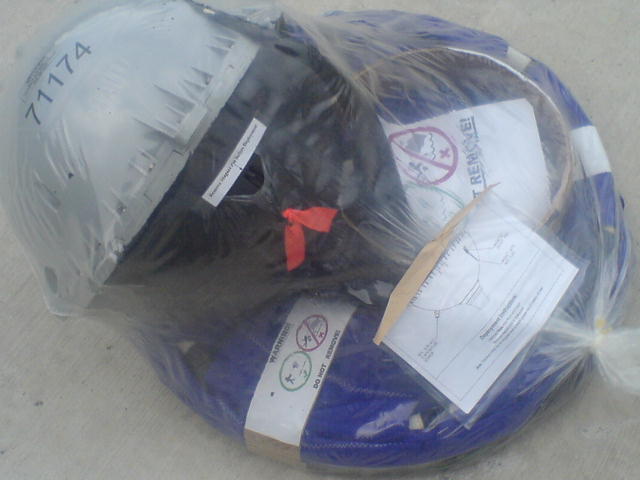 Some drifters have cardboard around the float. DO NOT remove the cardboard surrounding the surface float.
How To Deploy A Drifter (Cont.)
2- DO NOT remove the paper tape securing the tether and drogue
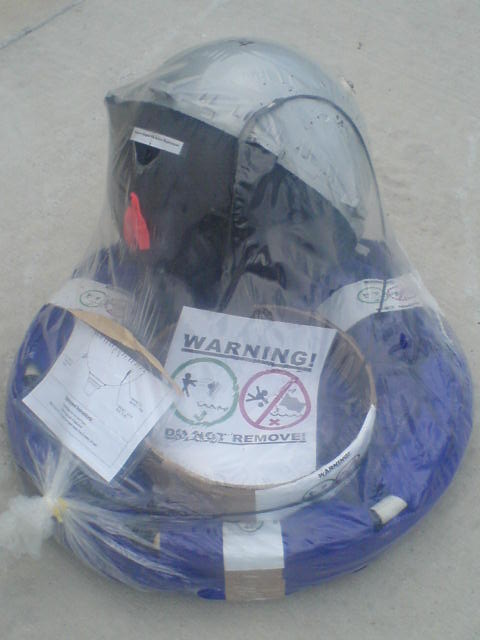 Paper tape
Paper tape
If you do, the drogue and/or tether can unfurl during deployment and cause injury!!!
How To Deploy A Drifter (Cont.)
3- Record the ID number of the drifter.  This number can be found on the shipping container, the plastic shrink wrap or the protective cardboard box.  It is also inscribed on the surface float.
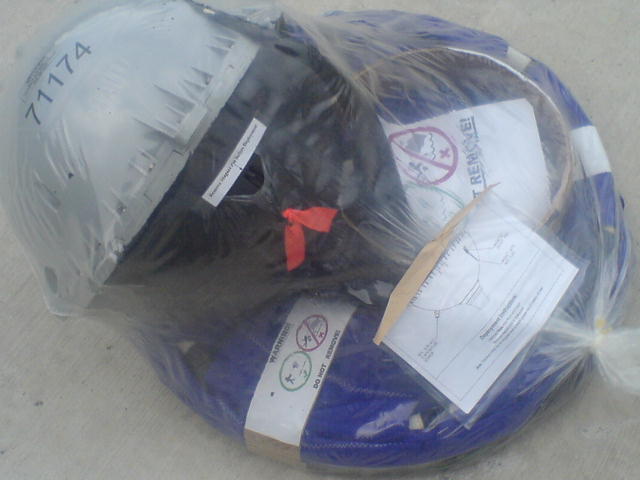 ID number on the surface float
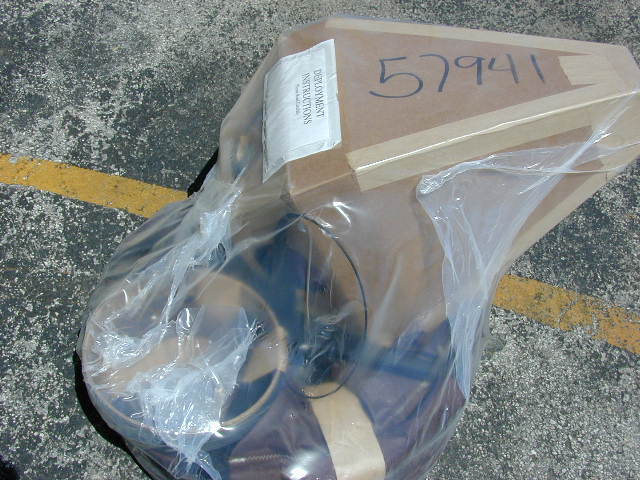 How To Deploy A Drifter (Cont.)
5- Throw the drifter from the stern, lowest possible deck (preferably less than 10 meters including heave) into the sea.  The ship may be traveling between 1-20 knots.  The tether and drogue are secured with paper tape that will dissolve in the water.
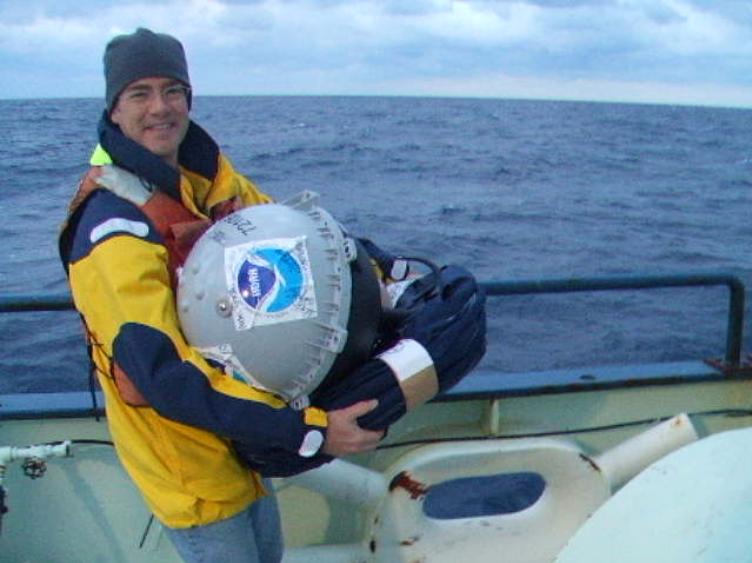 Throw buoy from stern, lowest possible deck.
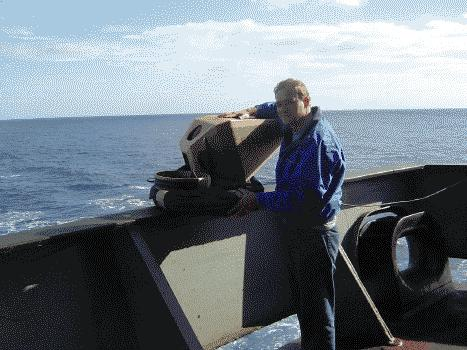 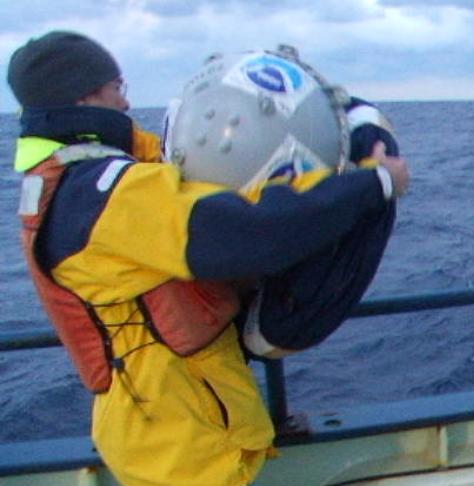 Tether and drogue secured with paper tape that will dissolve in water
Drogue starts sinking minutes after deployment
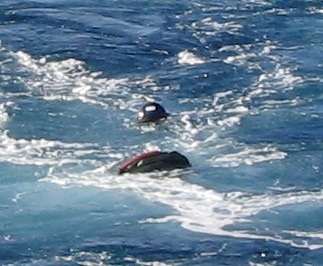 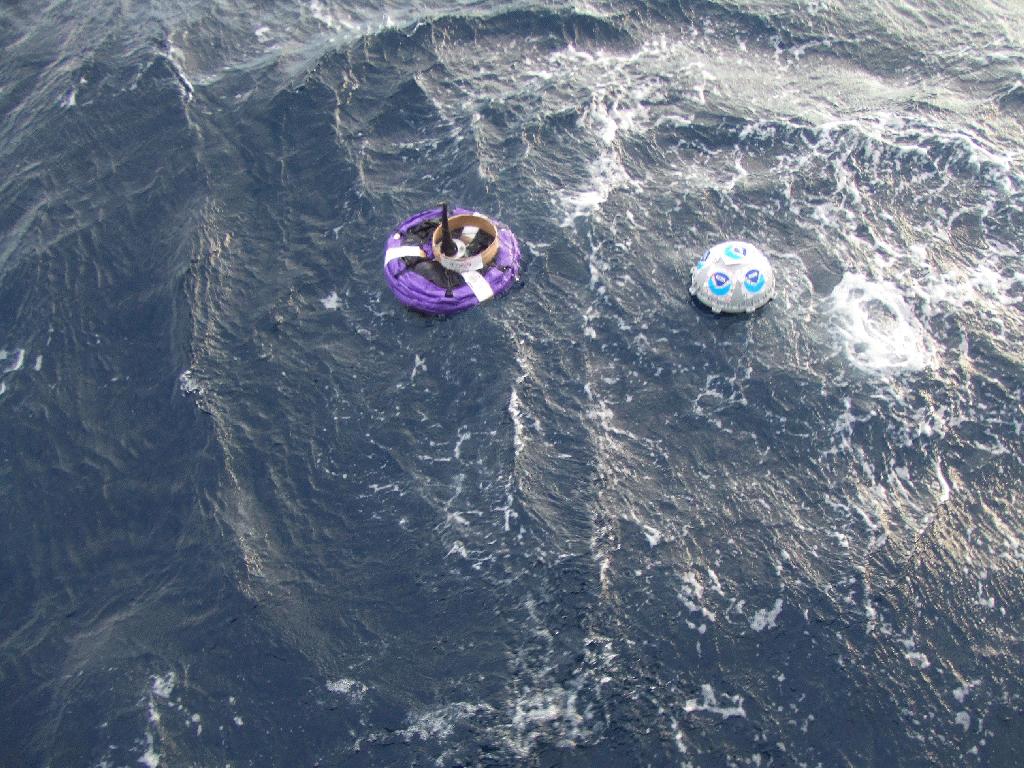 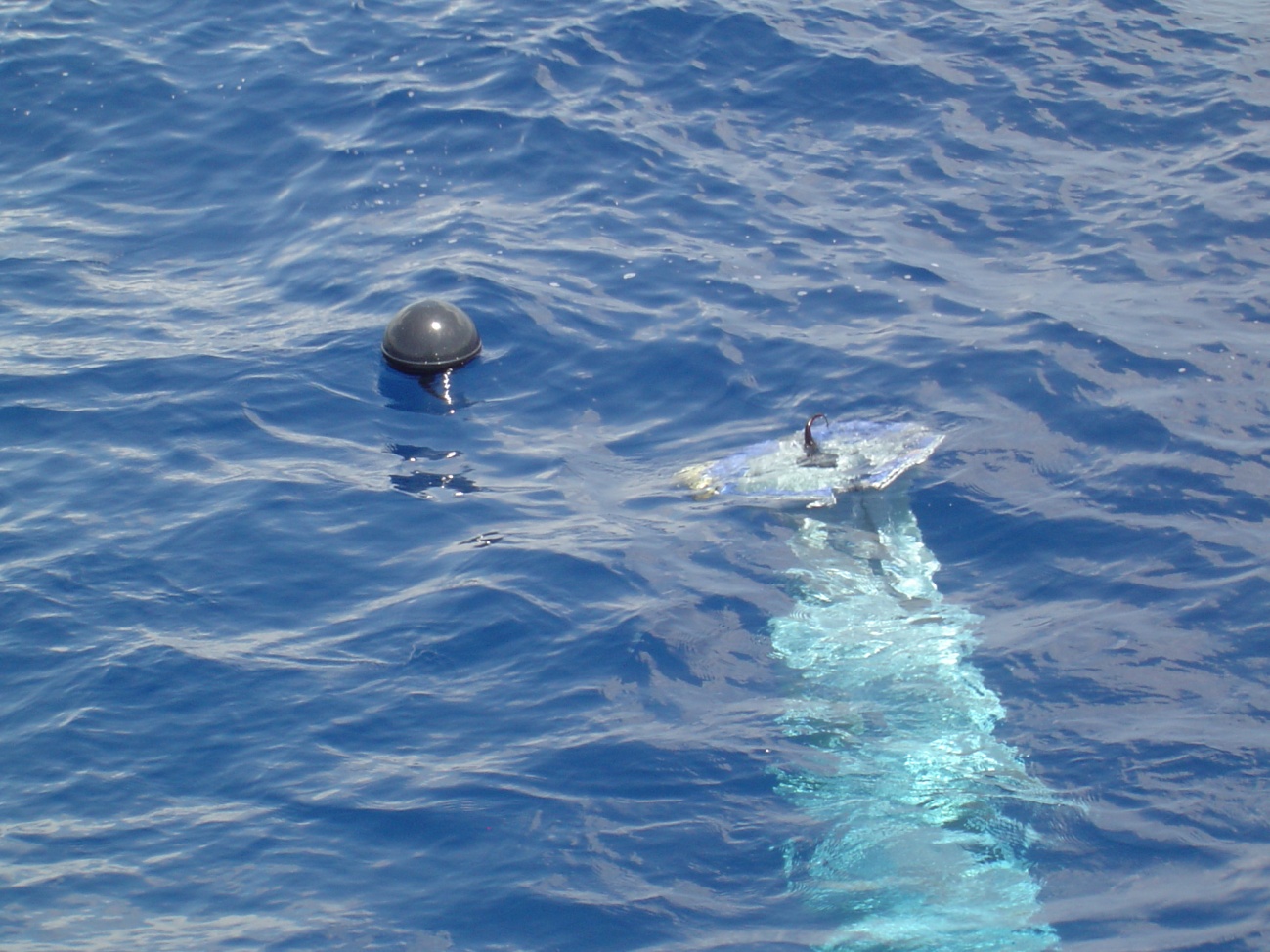 Drogue stretches vertically, when tape dissolves
How To Deploy A Drifter (Cont.)
6- Record the drifter ID number, Date of Deployment, Time (GMT) of Deployment, Longitude and Latitude of deployment and send this information via web at:
www.aoml.noaa.gov/phod/gdp/deployment_submission_form.php 
or via e-mail to:
		      Drifter.deployment@noaa.gov

Complete instructions, in multiple languages, can be found at: www.aoml.noaa.gov/phod/gdp/deployment_instructions.php
Instructions Included With Each Drifter
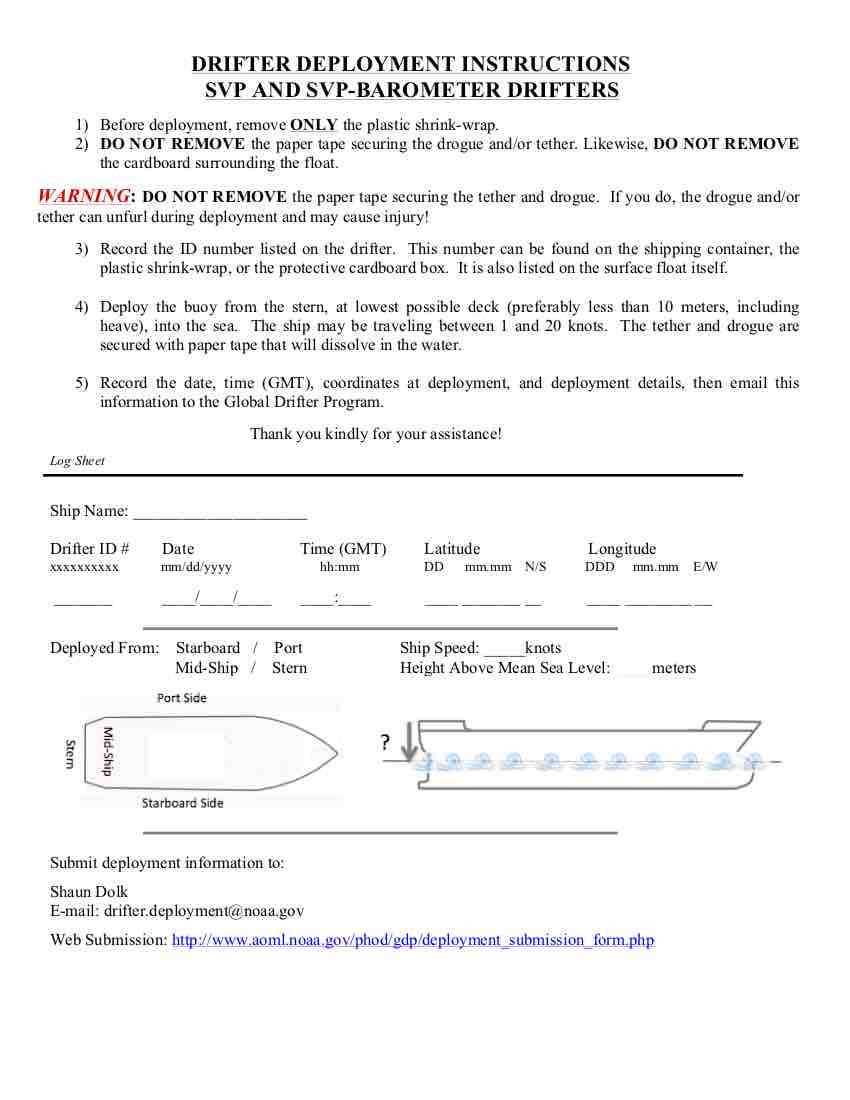 Instructions Included With Each Drifter
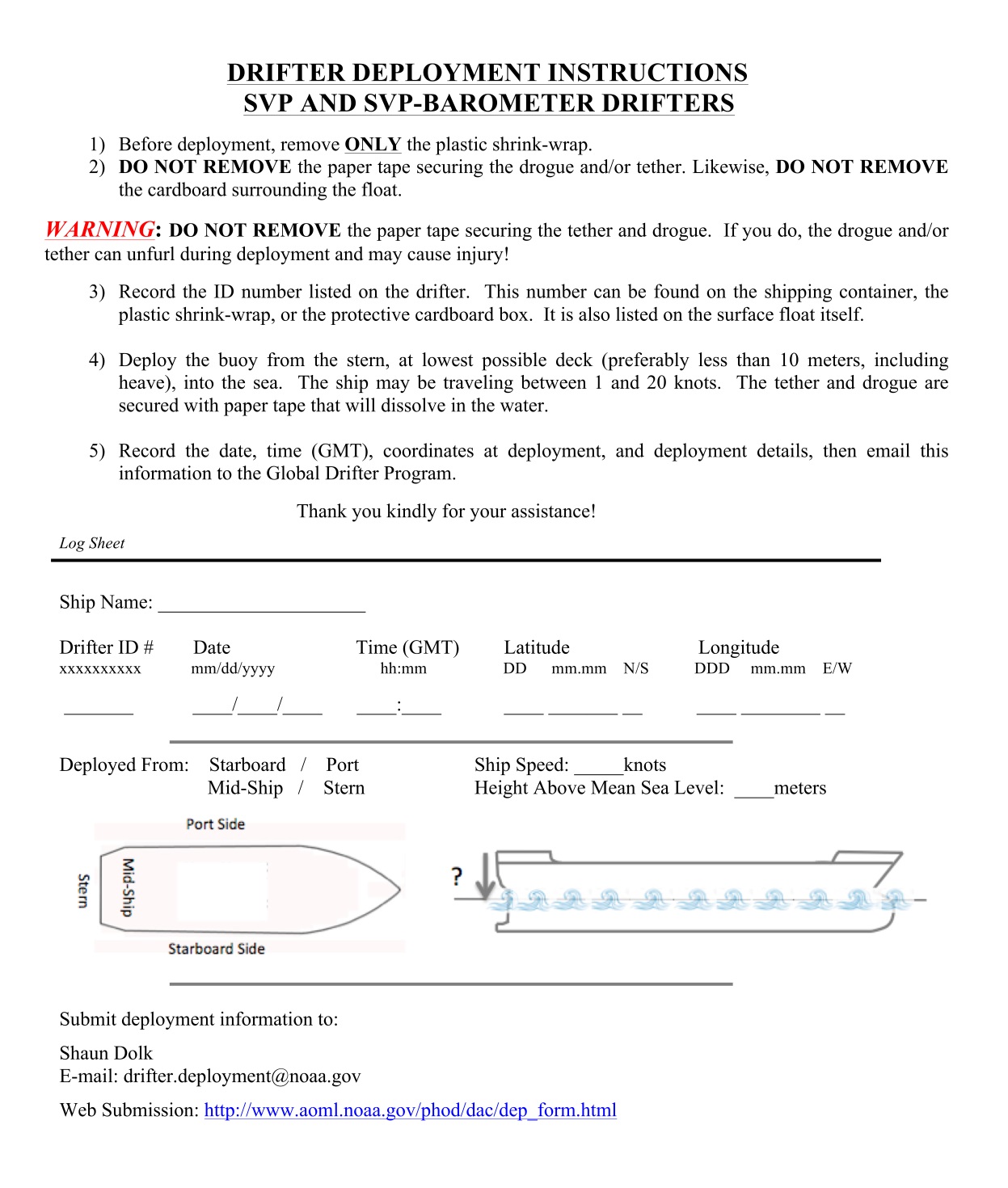 Drifters Are Deployed From:
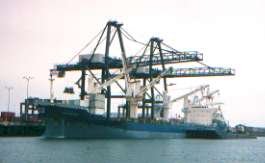 Cruise ships
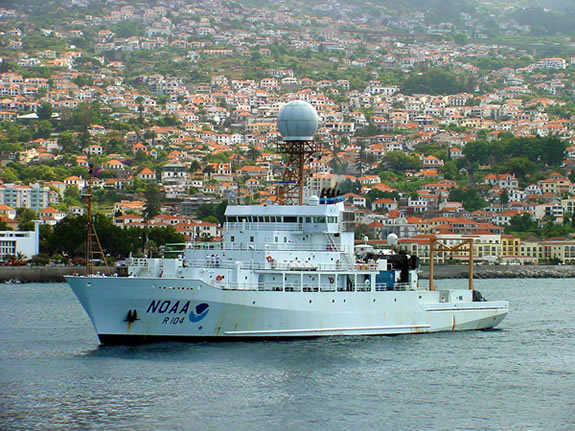 Cargo ships
Research Vessels
Aircrafts
With assistance from national and  international
Governmental Agencies
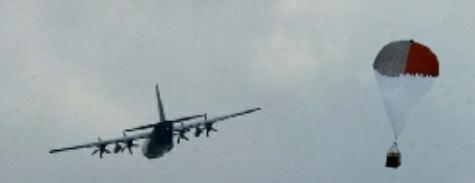 Drifters Deployed By Aircrafts
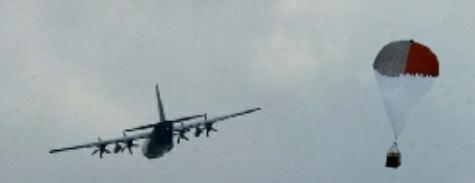 Drifters are deployed by aircraft to help seed those regions that otherwise would be hard to reach.
Every year during the hurricane season in the Atlantic Ocean
(June 1 – November 30) NOAA/AOML has coordinated 
Deployments with NAVOCEANO in the past, and also with the
National Hurricane Center in Miami, Florida, to deploy drifters
in front of hurricanes using the hurricane hunter planes from the
air force to provide forecasters and researchers with surface 
meteorological data to help in the weather prediction and forecast.
These drifters besides measuring SST, also measure:
Barometric pressure
Wind speed and wind direction
Drifters in front of Hurricane Rita Sep 21, 2005
September 21-28, 2005
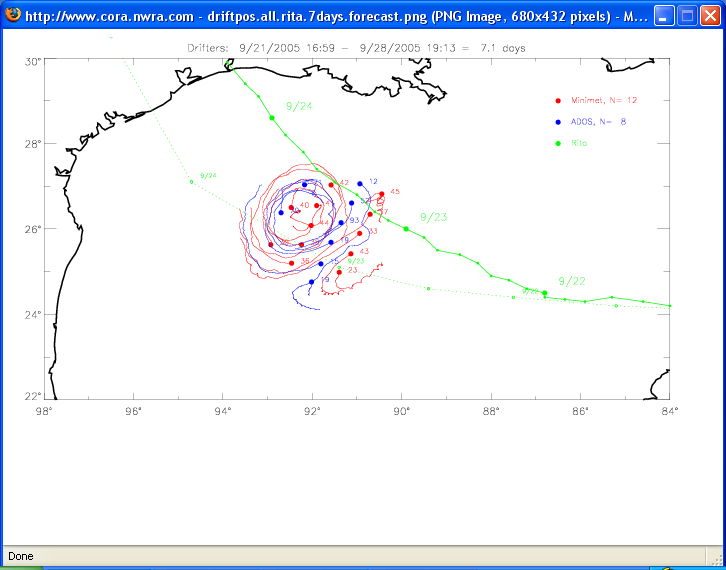 30
Minimet, N=12
ADOS, N=8
Hurricane Rita
28
26
24
22
98
96
94
92
90
88
86
84
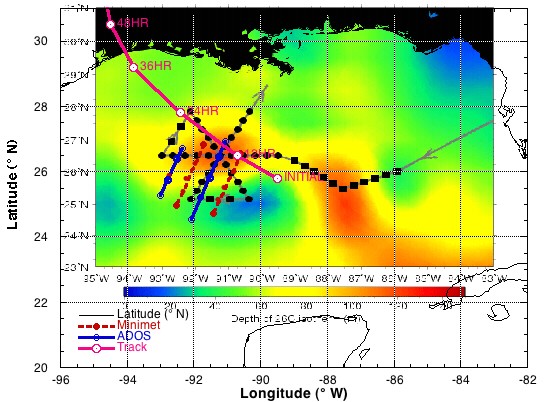 A total of 20 drifters were deployed in front of the cat 5 hurricane Rita. All drifters survived and sent good data.
Air pressure, SST, wind direction and wind speed were reported and transmitted onto the GTS. The 8 ADOS drifters were also equipped with 100m thermister chains and measured temperature to 100m depth.
These data provided an excellent data set for improvements of wind speed algorithms from hydrophone observations. SST was measured at much higher resolution than many satellite products and helped calibrate these products.
www.cora.nwra.com/~morzel/drifters.rita.html
How to determine where to deploy drifters
The goal of the drifter program is to implement one drifter in each 5 x 5 degree grid across the globe. The GDP works closely with more than fifty domestic and international agencies to coordinate deployment efforts. To maximize spatial drifter coverage and ensure its goals are met, the GDP created a set of Drifter Deployment Value maps based of where are drifters located at the moment as well as the chance of  longer survivability, which are used throughout the community to identify the best deployment locations. 
www.aoml.noaa.gov/phod/gdp/valule_maps.php
Deployment Value Maps on the web
Value maps are useful to determine where valuable deployment locations exists.
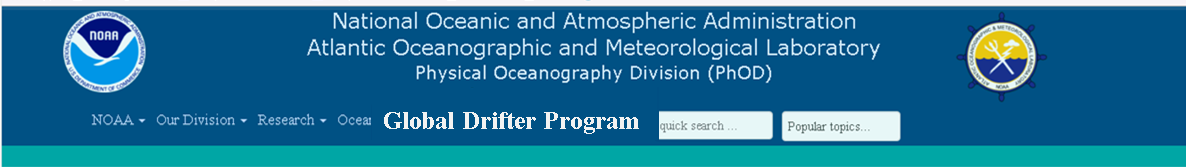 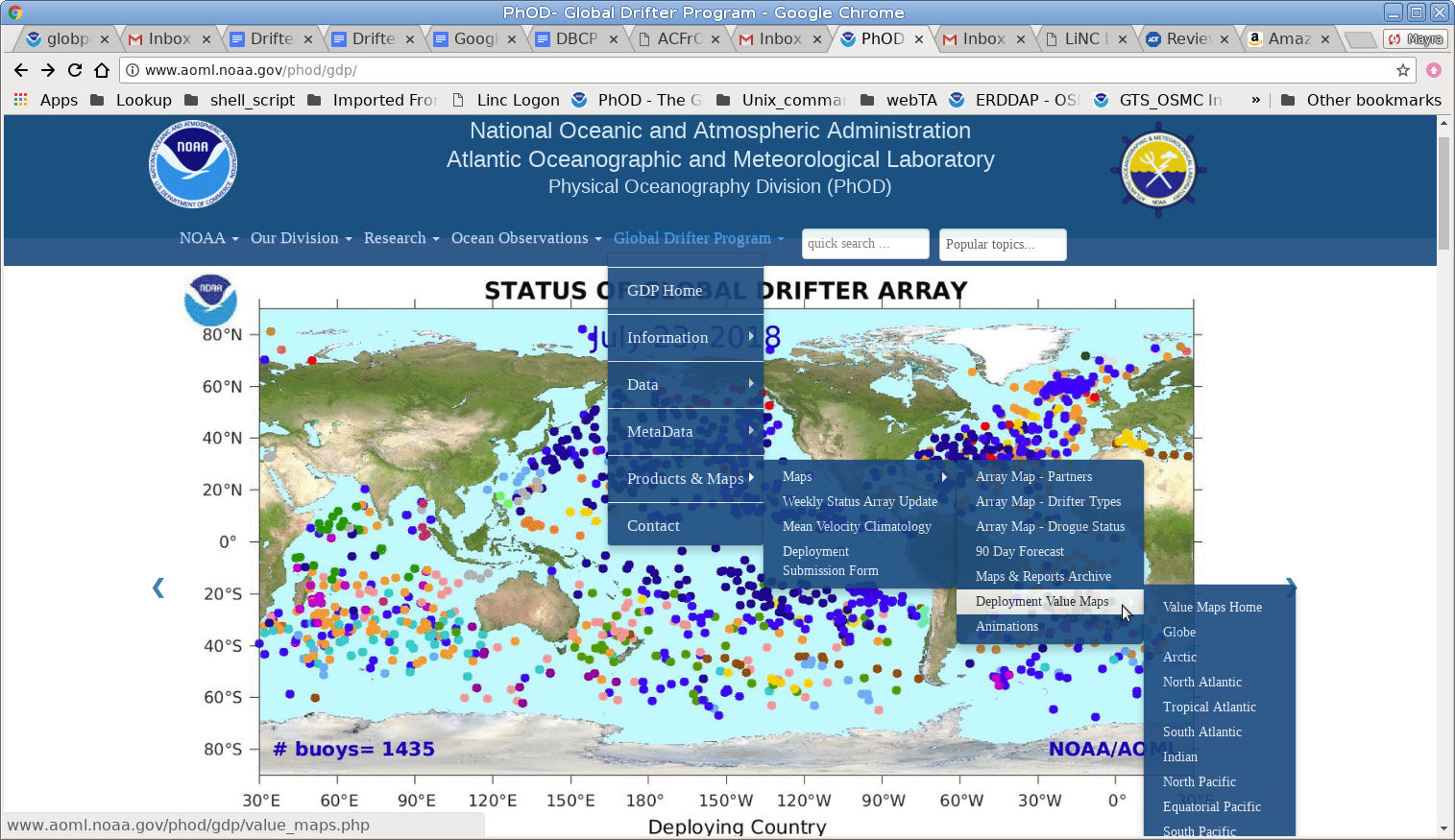 Choose Globe
Or
Choose a region
www.aoml.noaa.gov/phod/gdp
Deployment Value Maps
Global Value Map
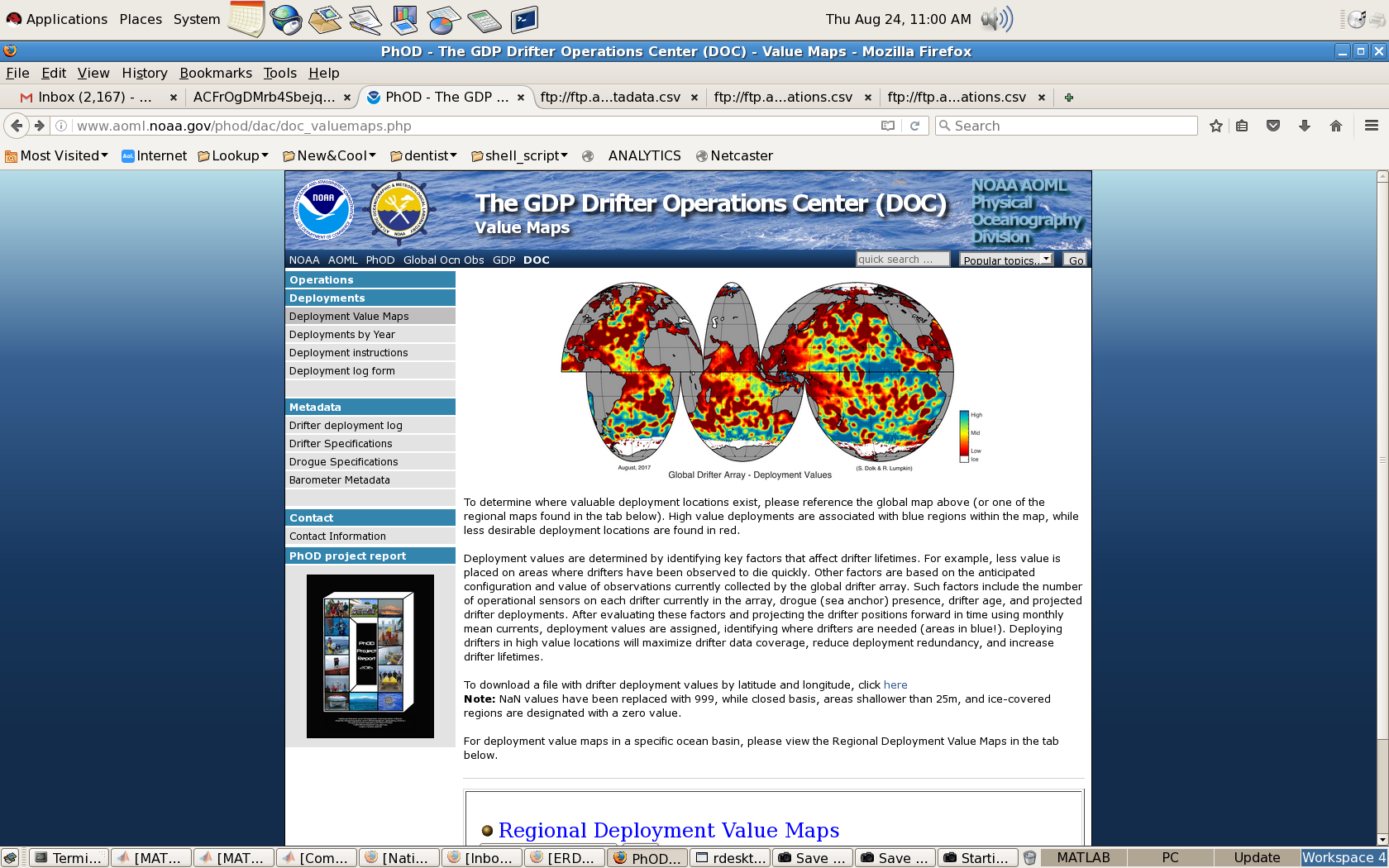 Regional Value Maps
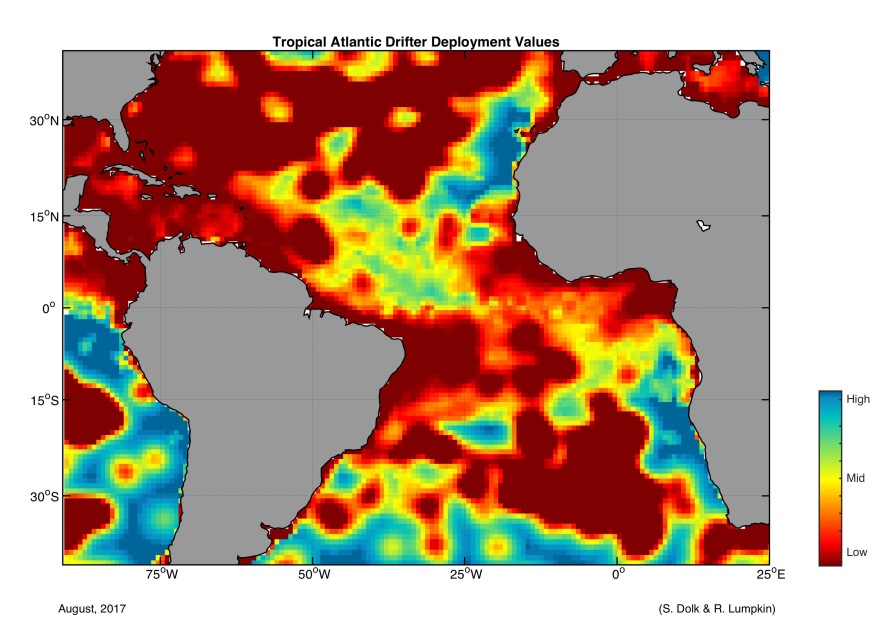 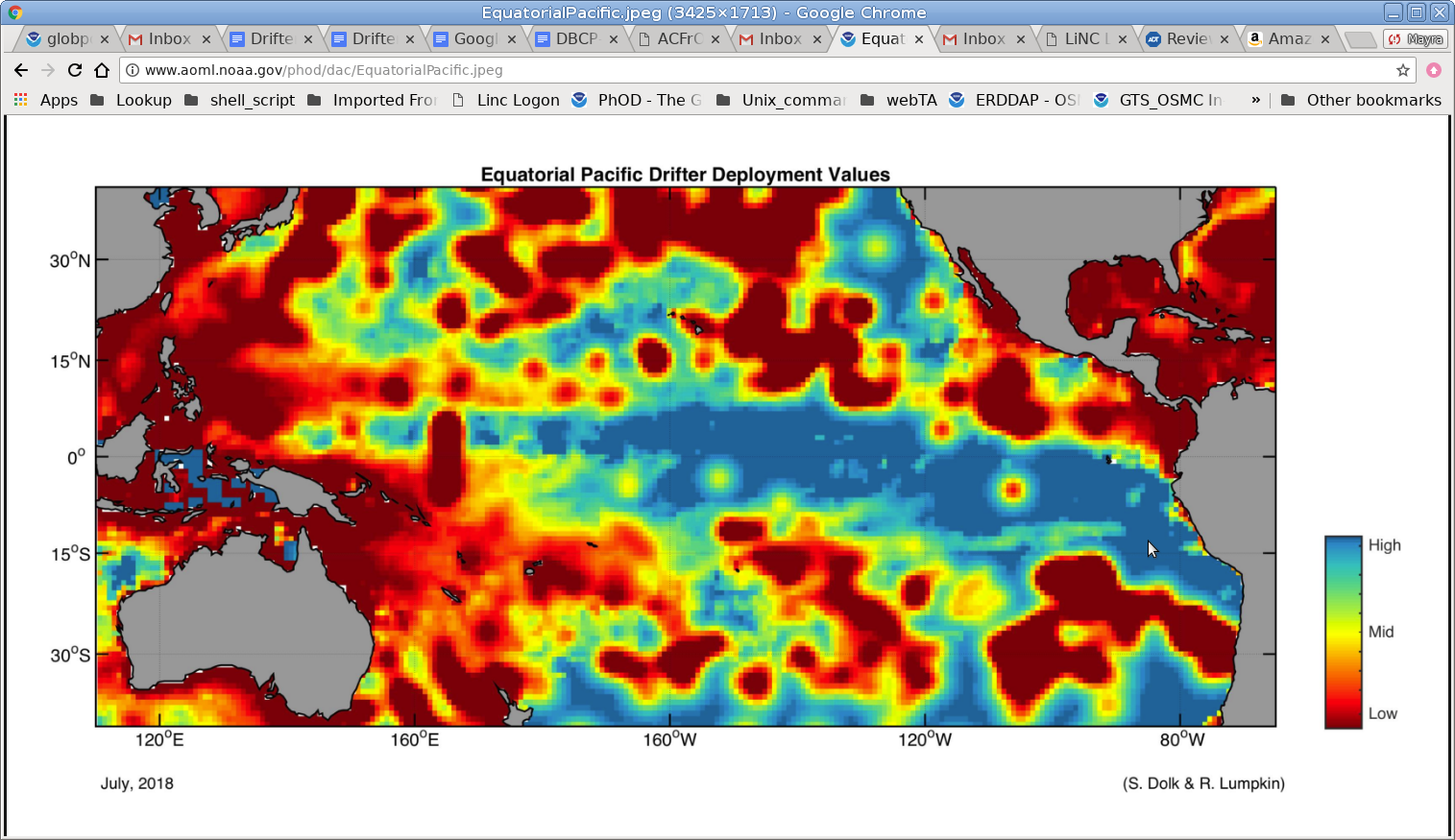 Blue areas have the highest value deployment locations
Update facts
Some Drifter’s Facts
Drifters average life: ~450 days
	Longest Lived: 10 years, 4 months, 21 days
Drogue average life: ~300 days
	Longest Drogue on : 5 years, 6 months, 21 days 					(and still on)
Average failure on deployment: ~3%
Death Reasons: Run aground, picked up by fishermen, 		  	  stop transmitting
Global Drifter # 1250
Scientific design of the global drifting network called for 1250 buoys to be deployed and maintained worldwide to ensure total coverage of the global ocean and to calibrate the satellites. On September 18, 2005 this goal was  achieved.
This drifter was retrieved after crossing the North Atlantic ocean, off the cost of Brest, France
Traveled for 521 days, with drogue on to the end, and transmitting good SST, and barometric pressure. All data were disseminated on real time on the Global Telecommunication System (GTS)
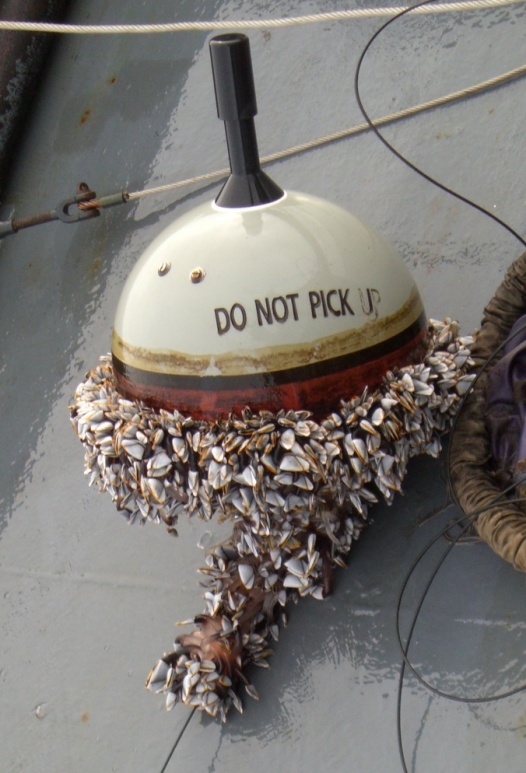 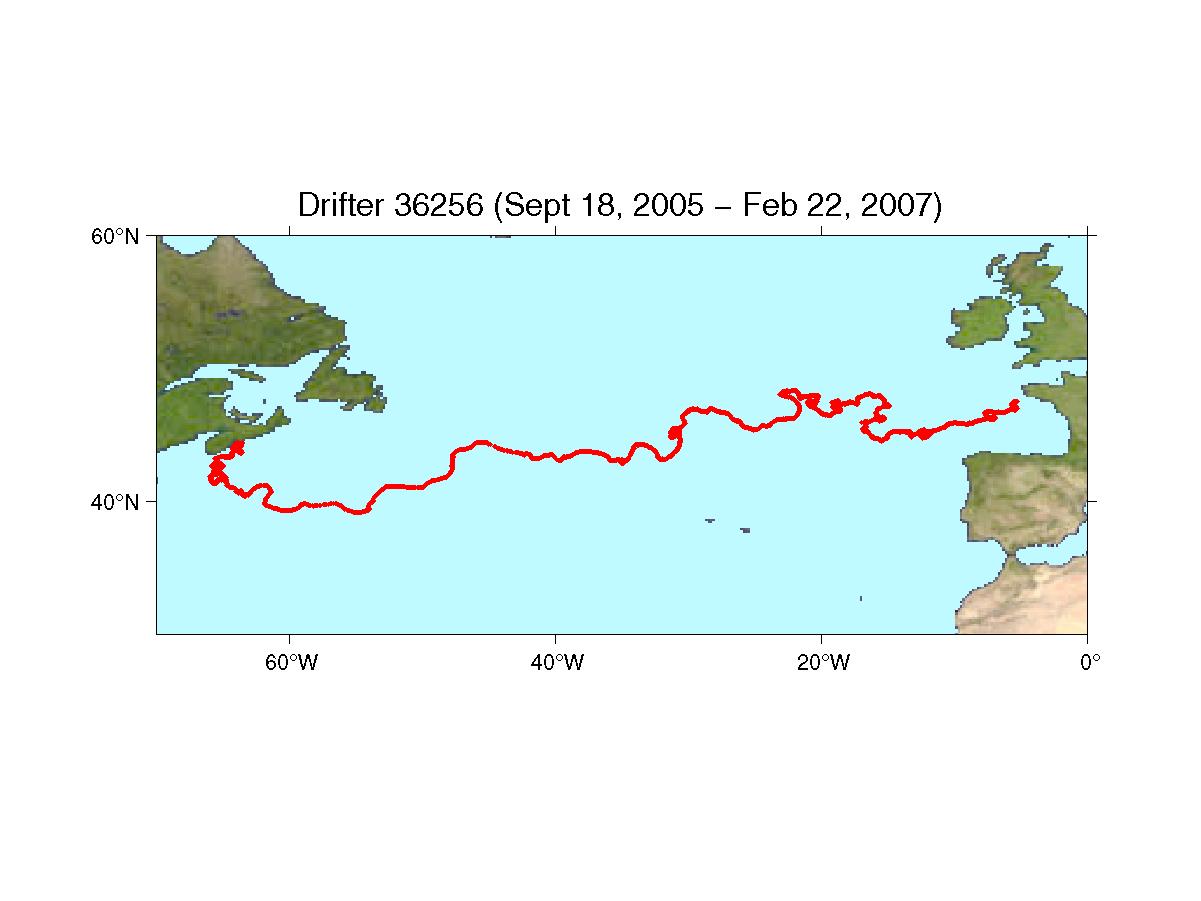 Tracks of Drifters During 2006
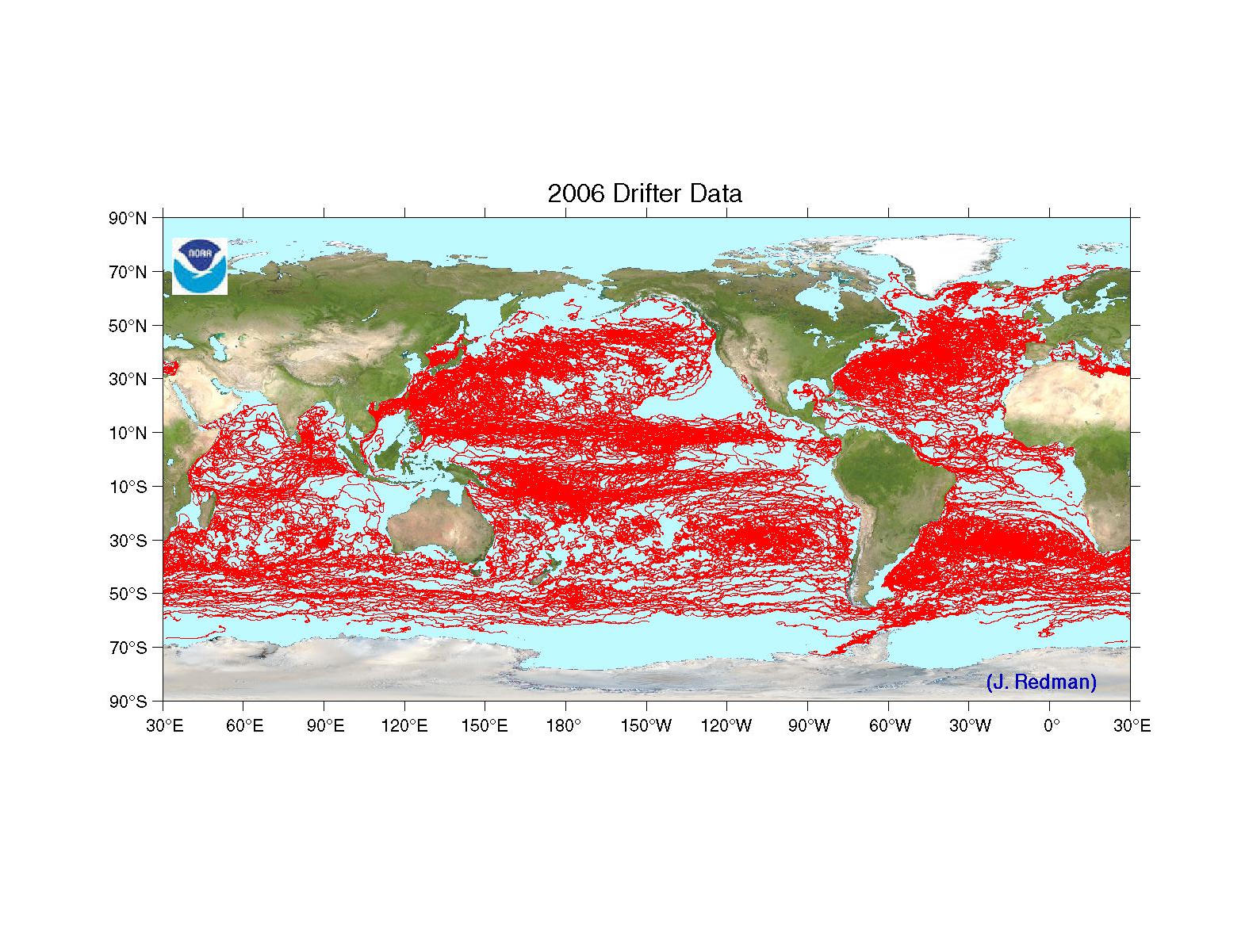 Our appreciation to the following partners for their contributions to GDP activities
Thanks
NOAA’s Voluntary Observation Ships, Ships of Opportunity, and National Marine Fisheries Service programs; NOAA/Pacific Marine Environmental Laboratory, NOAA/National Data Buoy Center
Argo program
International Ice Patrol
Institut de Recherche pour le Développement;
	Météo-France (France)
Leibniz-Institut für Meereswissenschaften an der Universität Kiel (Germany) 
New Zealand Met. Service
Australian Bureau of Meteorology
Fundação Universidade Federal do Rio Grande; Instituto Nacional de Metereologia; Centro de Hydrografia de Marinha; INPE (Nacional Space Institute); Brazilian Navy;  Brazilian Naval Directorate of Hydrography and Navigation (Brazil)
Fisheries Research Institute; Servicio de Hidrografía Naval (Argentina)
Instituto Canario de Ciencias Marinas; Universidad de Las Palmas de Gran Canaria (Spain)
 Instituto Nazionale di Oceanografia e di Geofisica Sperimentale (Italy)
National Institute of Oceanography; National Institute of Ocean Technology (India)
Institute of Hydrological and Oceanic Services (Taiwan)
Centro de Investigacion Cientifica y de Educacion Superior de Ensenada  (Mexico)
 Korean Oceanographic Research and Development Institute, National Oceanographic Research Institute; Ministry of Maritime Affairs and Fisheries (Korea) 
Instituto del Mar del Peru
Tristan da Cunha Administration, Tristan Island
United Kingdom Met Office
Fisheries Department of Falkland Islands
Environment Canada
University of Cape Town; South African Weather Service (South Africa)
Scripps Institution of Oceanography, Woods Hole Oceanographic Institution, Oregon State University, Marine Resources Research Institute, (United States)
United States Air Force
US Naval Oceanographic Office
United States Coast Guard
Raytheon Polar Services
Universidad de Valparaiso (Chile)
Chilean Navy
Hong Kong Observatory
Kenya Meteorological Services
DATA AND METADATA
Practical implementation at the Drifter Data Assembly Center
Real Time and Delayed Mode Data Quality Control Procedures
Importance of Metadata
Web Access to Data and Products
GTS
Distribution
Importance of Metadata
Importance of Metadata
METADATA= DOCUMENTATION
Metadata describes the characteristics of the data.  The drifter metadata describes:
	ID number
	GDC unique ID
	WMO number
	Program number
	Contact Information
	Deployment time, latitude and longitude
	Manufacturer
	Buoy type
	Drogue type, length, and brief description of its characteristics
	Sensors transfer functions
	Track inventory of drifters, both in storage and in transit
	
Metadata helps share reliable information, and maintain homogeneity of the database
Without METADATA no data set is complete
Specification Sheets
Specification sheets contain metadata about each drifter.  All manufacturers are required to send them to the DAC prior to shipping the drifters. They are stored in a database and all the information they contain are made available on the web in two different kind of files, html and csv.  

www.aoml.noaa.gov/phod/dac/Drifter_Specifications.html (.csv)
www.aoml.noaa.gov/phod/dac/Barometer_Metadata.html (.csv)
www.aoml.noaa.gov/phod/dac/Drogue_Specifications.html (.csv)
Sample Specification Sheet
Drogue descriptiona) Holey sock made from Cordura nylon cloth; diameter 61 cms, length 660 cms. construction consists of 5 cylindrical sections, each 132 cms long. Two 30 cm dia. holes cut opposite each other in each section. Axis joining holes is rotated by 90° between successive sections.  Seams are double cross
Drogue depth15 m at centerDrogue length6.6 metersMessage Length160 bitsMessage format8    bits    Format identifier7    bits    Year4    bits    Month6    bits    Day5    bits    Hour6    bits    Minute11  bits    Air pressure12  bits    SST9    bits    Pressure tendency6    bits    Strain gauge reading6    bits    Battery  voltage 
8    bits    Iridium transmission duration8    bits    2nd Iridium Tech. parameter (Iridium RSSI)12  bits    GPS fix time delay20  bits    GPS Latitude21  bits    GPS Longitude7    bits    GPS acquisition time4    bits    GPS satellites in solution
Iridium IMEI / Date of  Manufacture (DOM) / Buoy Version
300234066306380  FEB     -   28     2018     (DBi Version  IRID  1.0)300234066306430  FEB     -   28     2018     (DBi Version  IRID  1.0)300234066307460  FEB     -   28     2018     (DBi Version  IRID  1.0)

Manufacturer:Data Buoy Instrumentation, LLC (DBi)Sensor array:SVP-B     Battery voltage, drogue sensor, SST, air pressure
Surface float description39 cm diameter surface float from .635 cm. thick ABS plastic

Tether descriptiona) 0.40 cm OD polypropylene-impregnated wire rope between surface float and drogue. b) The drogue cable is wrapped around a bio-degradable cardboard reel .  Each turn of cable is taped to the reel using water-soluble glued tape.c) Tether attachment to 2.0 cm stainless steel eyebolt at bottom of surface float; marine epoxy filled ABS neck surrounding eyebolt/tether attachment for restraint.d) 6.2 cm dia. by 28.5 cm long polyurethane strain relief molded below surface float. Attachment point of tether to drogue hub covered by  6.2 cm dia. by 28.5 cm long polyurethane strain relief.e) Drogue hub consisting of ABS plastic housing with drogue bridle (see below).
Specification Sheets on the web
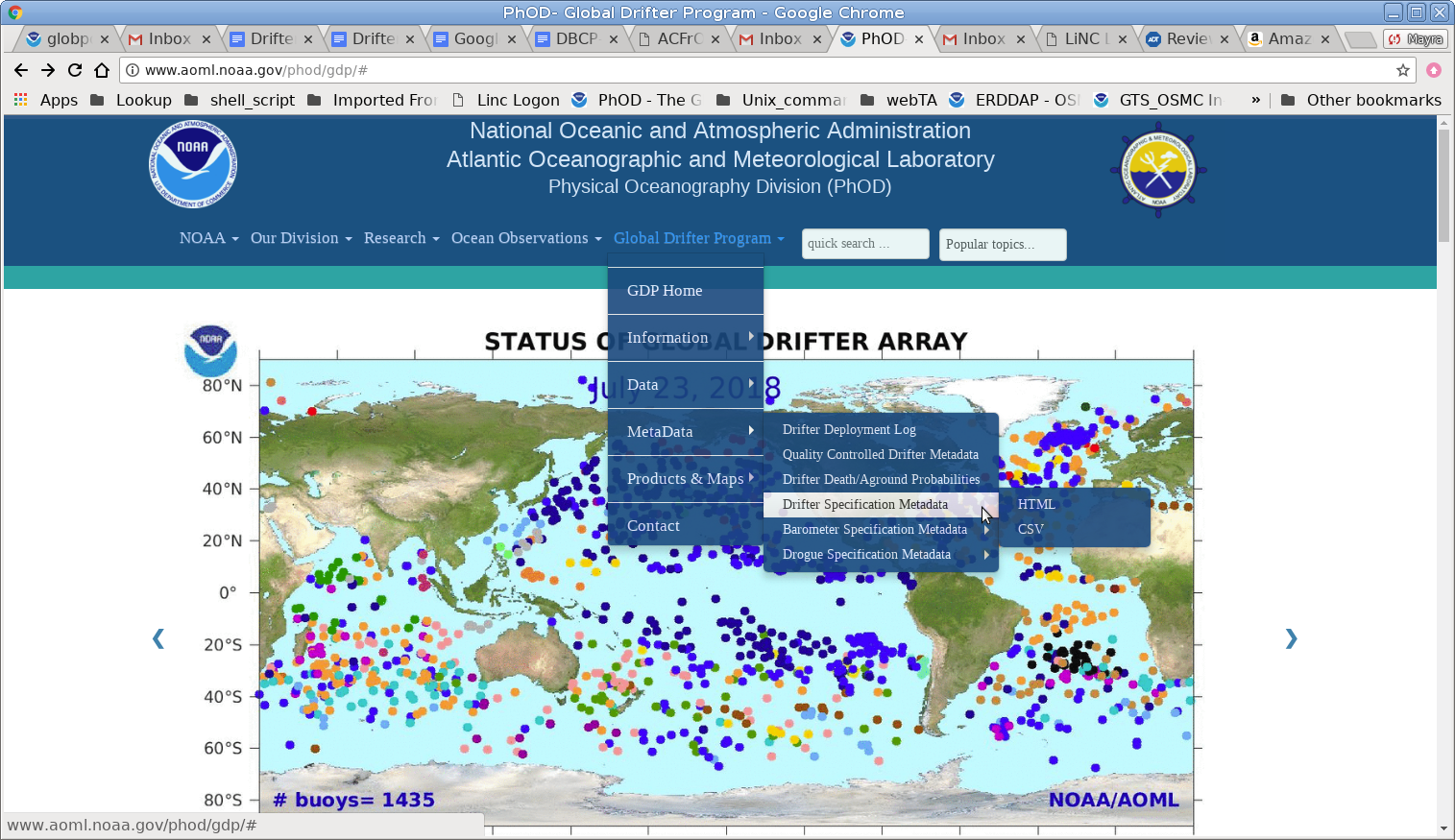 www.aoml.noaa.gov/phod/gdp
Deployment Information  on the web
www.aoml.noaa.gov/phod/gdp
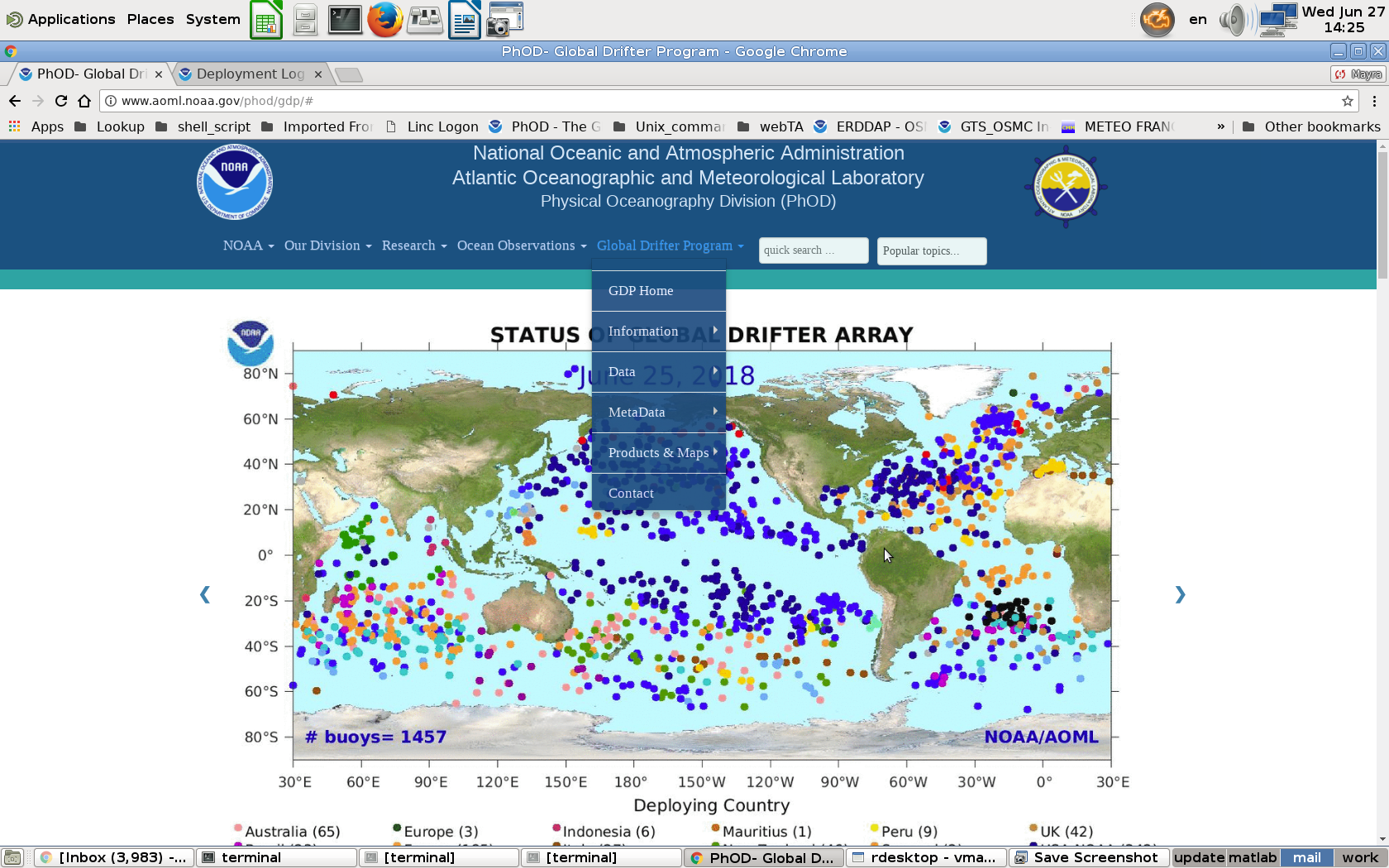 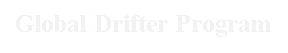 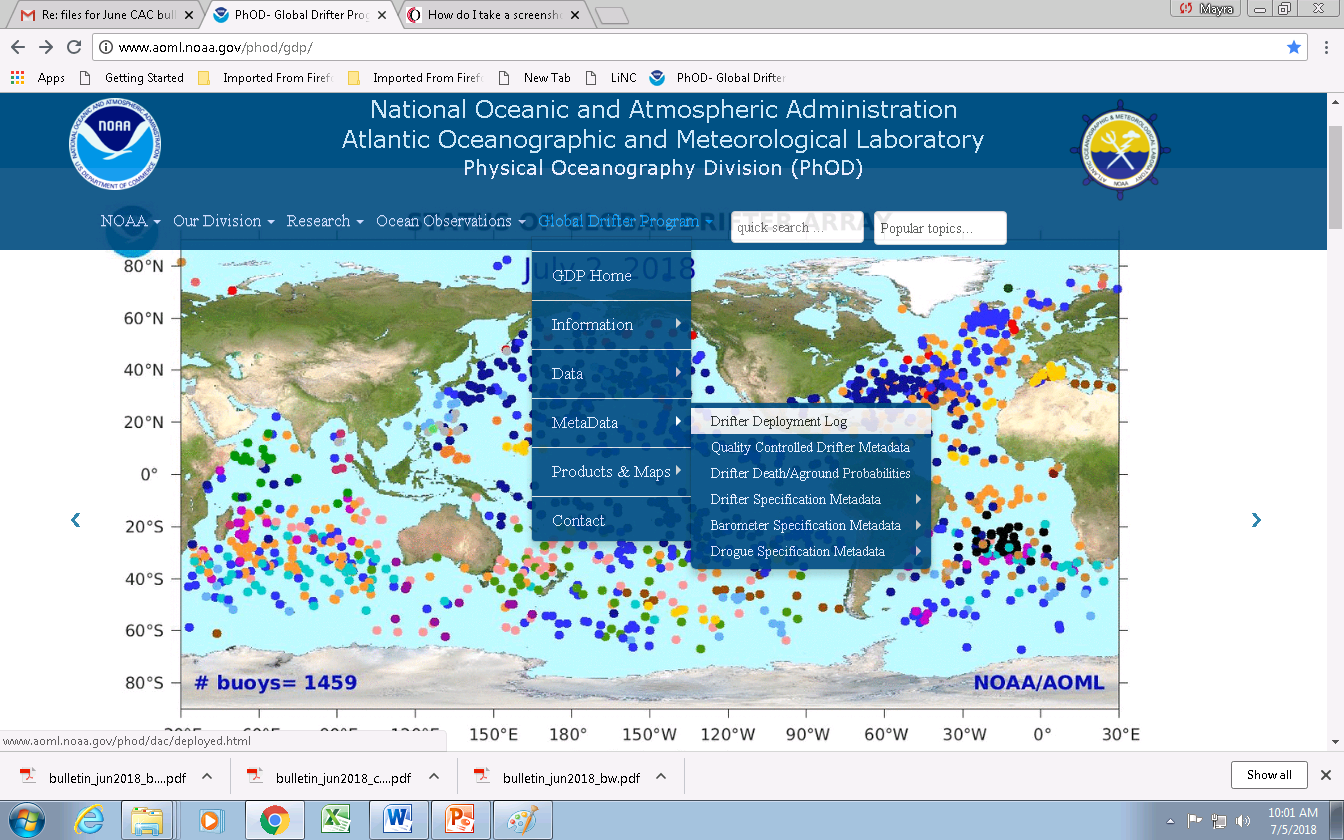 (click) to see deployment log
Sample Drifter Deployment log
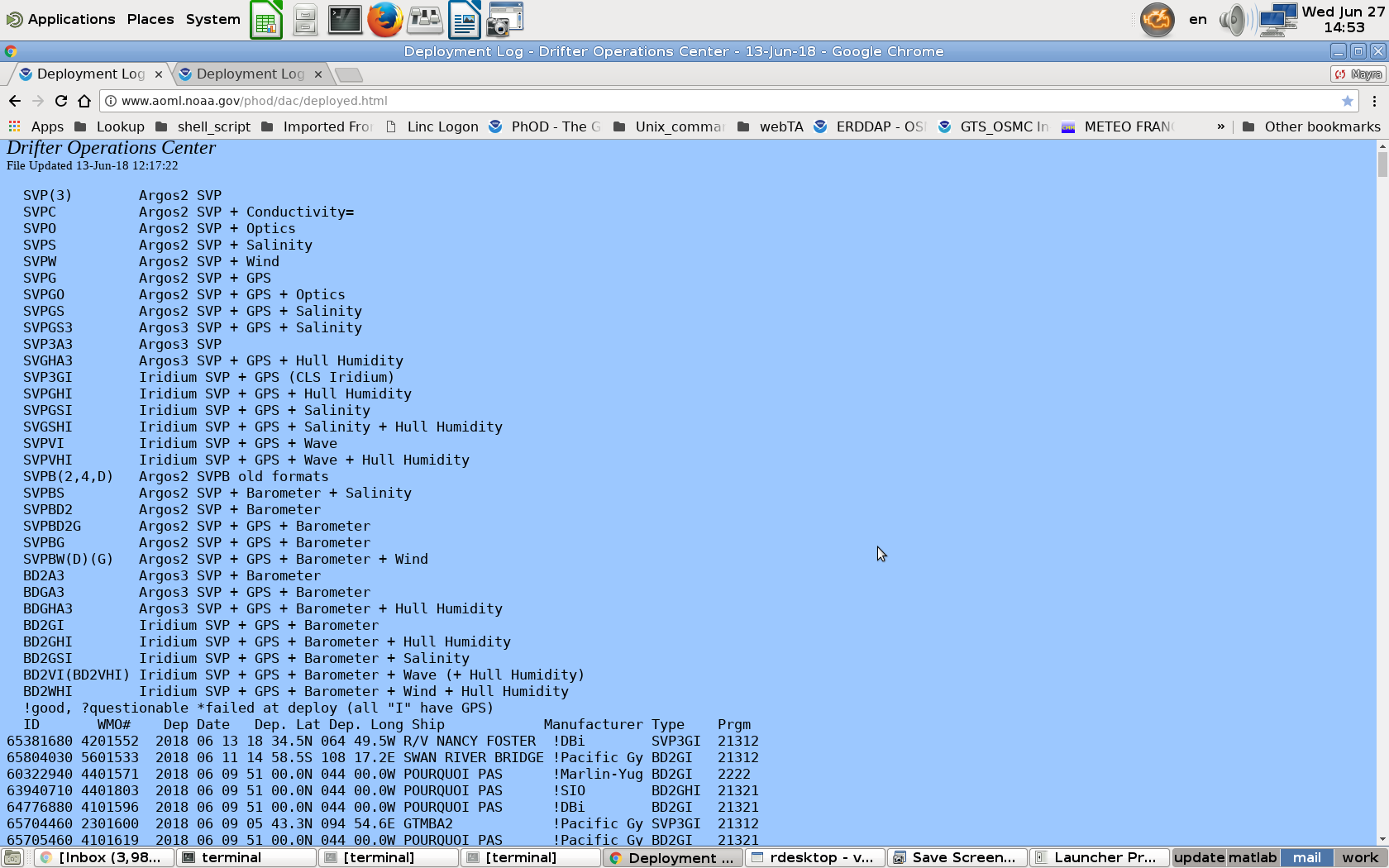 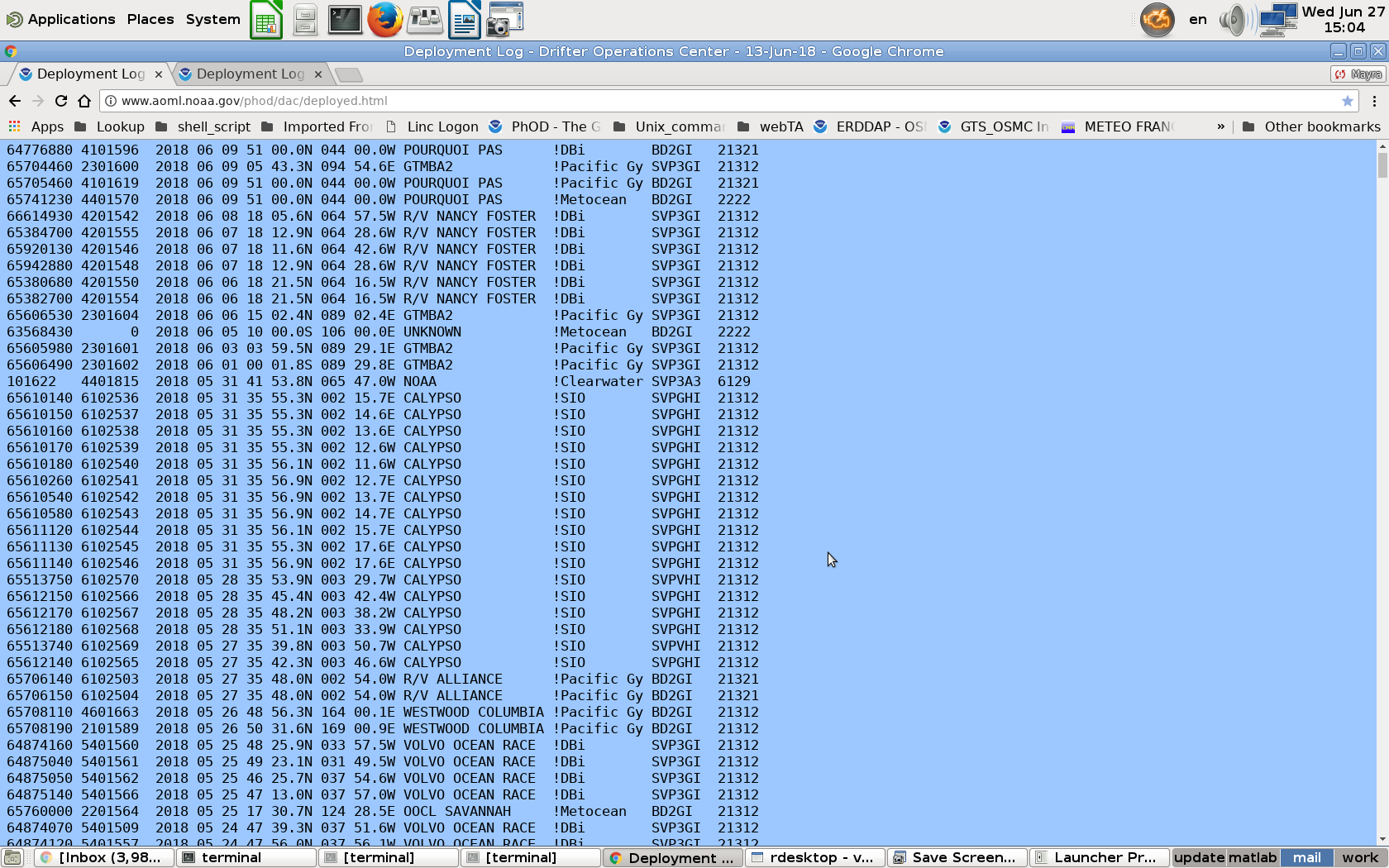 The Deployment log has information on when and where drifters were deployed, ship name, status after deployment, manufacturer, buoy type and program associated with each drifter.
Quality Controlled Metadata
The quality controlled (QC) metadata has more information about each drifter after QC procedures have been applied.
It has the drifter ID, the time and position of the first and last good transmission, the date and position drogue was lost, a code for reason of death, manufacturer and type
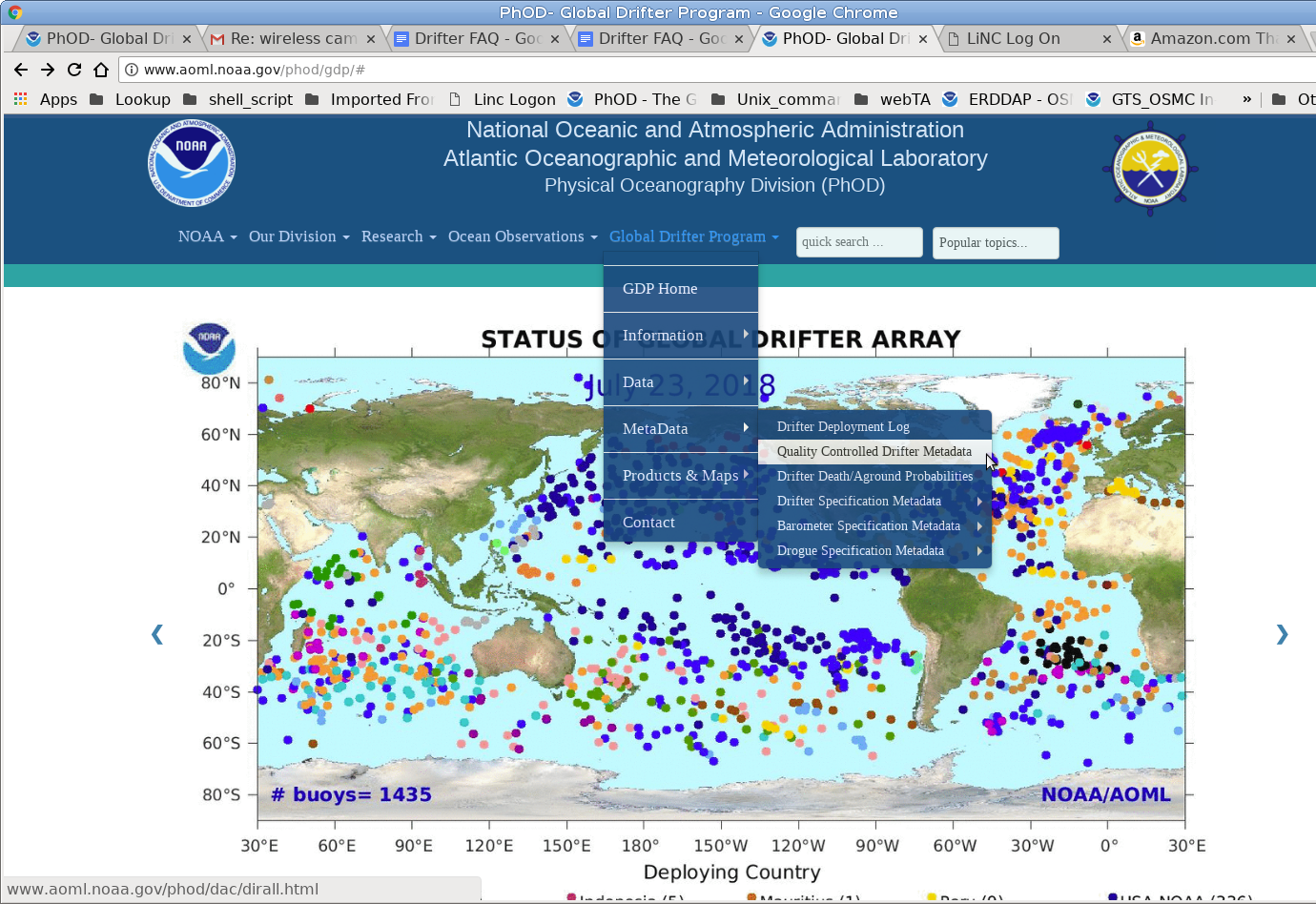 www.aoml.noaa.gov/phod/gdp
SAMPLE QC METADATA
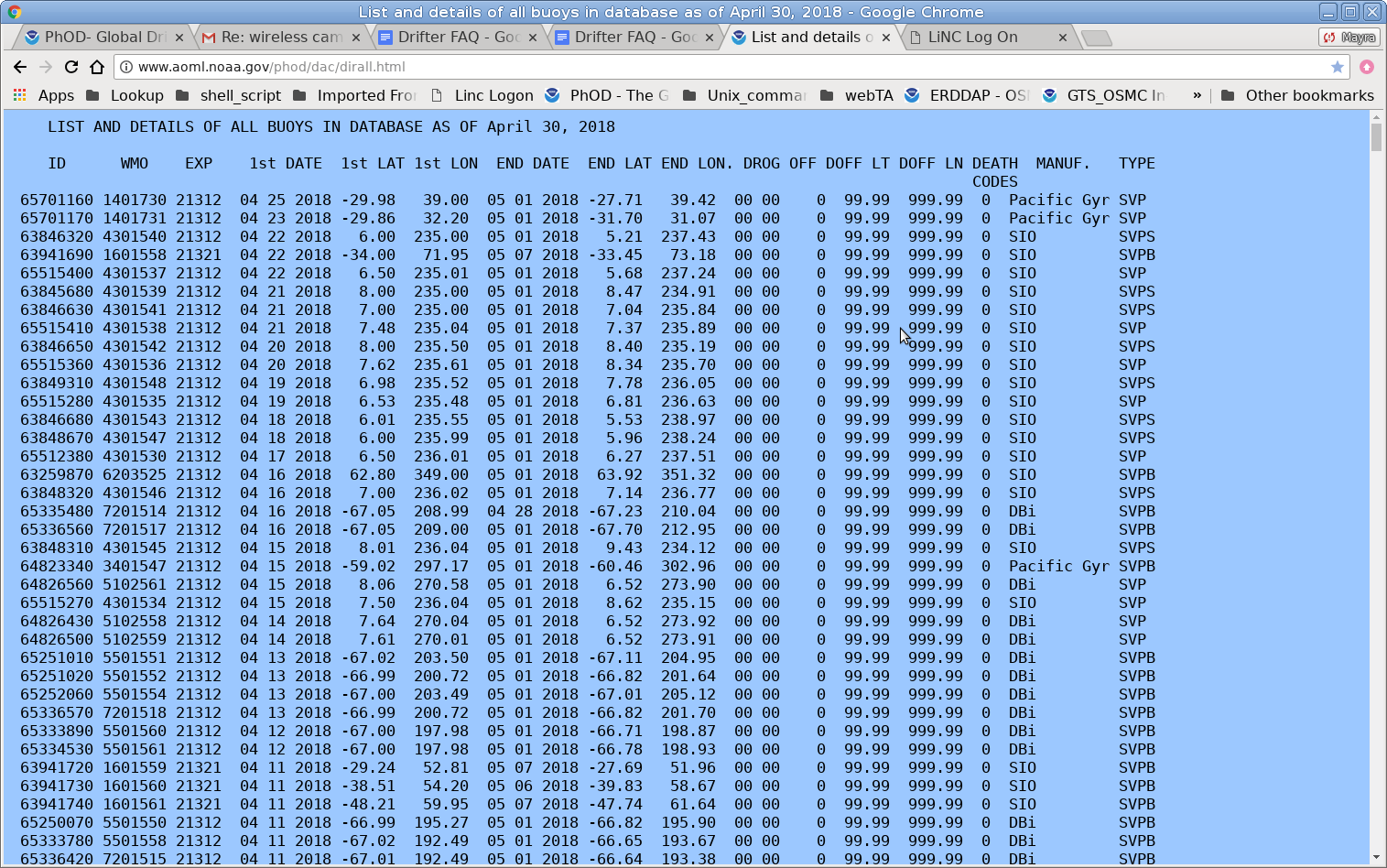 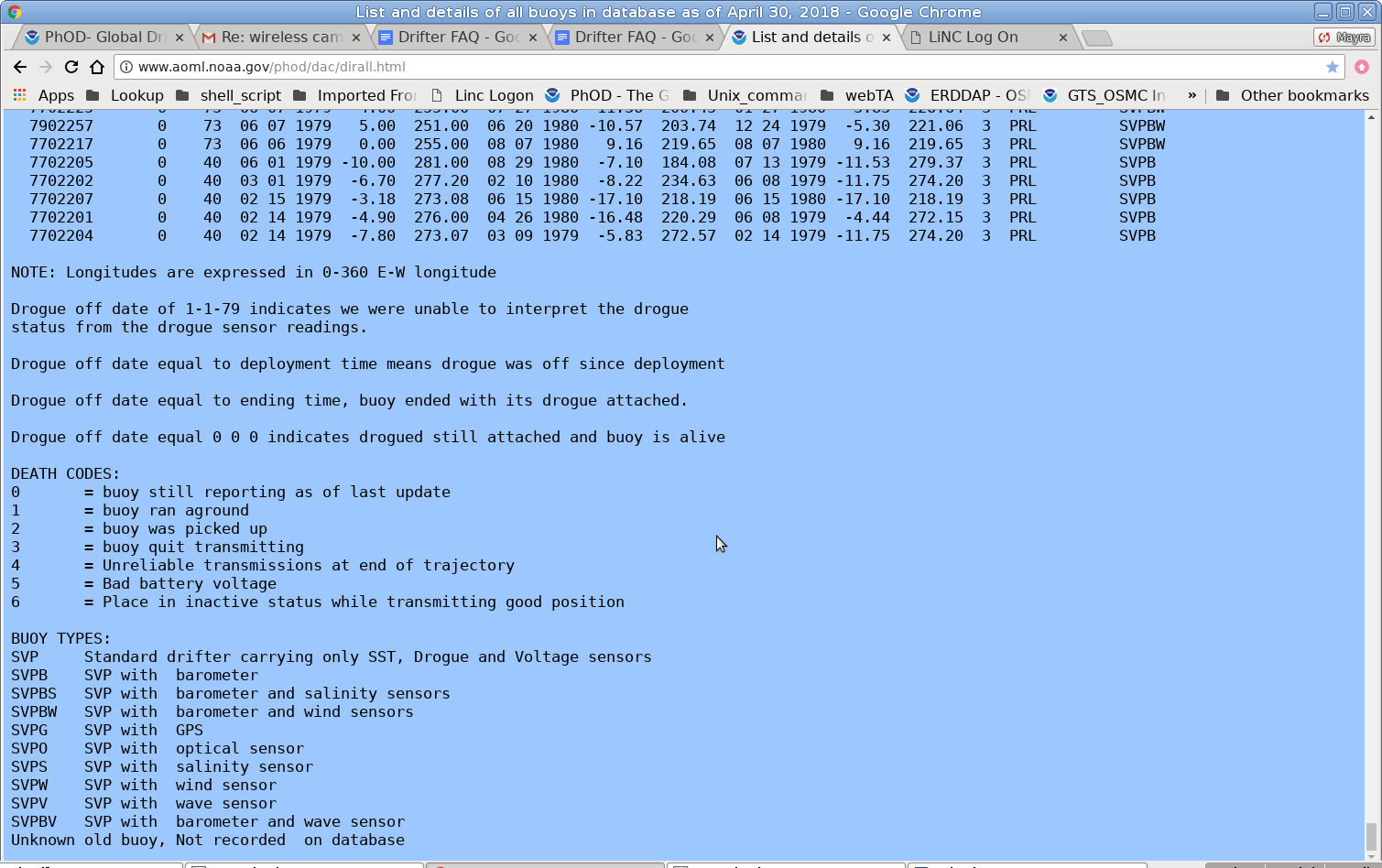 Data:
Real Time
&
Delayed Mode
Drifters transmit ocean data to an orbiting satellite. 
These data are sent in real time to data centers which are responsible for:
decoding 
assemble 
quality control  
disseminate these data
Data are also distributed through the Global
	Telecommunication System (GTS) in real time, 
	using a World Meteorological Organization 	(WMO) number associated with its ID
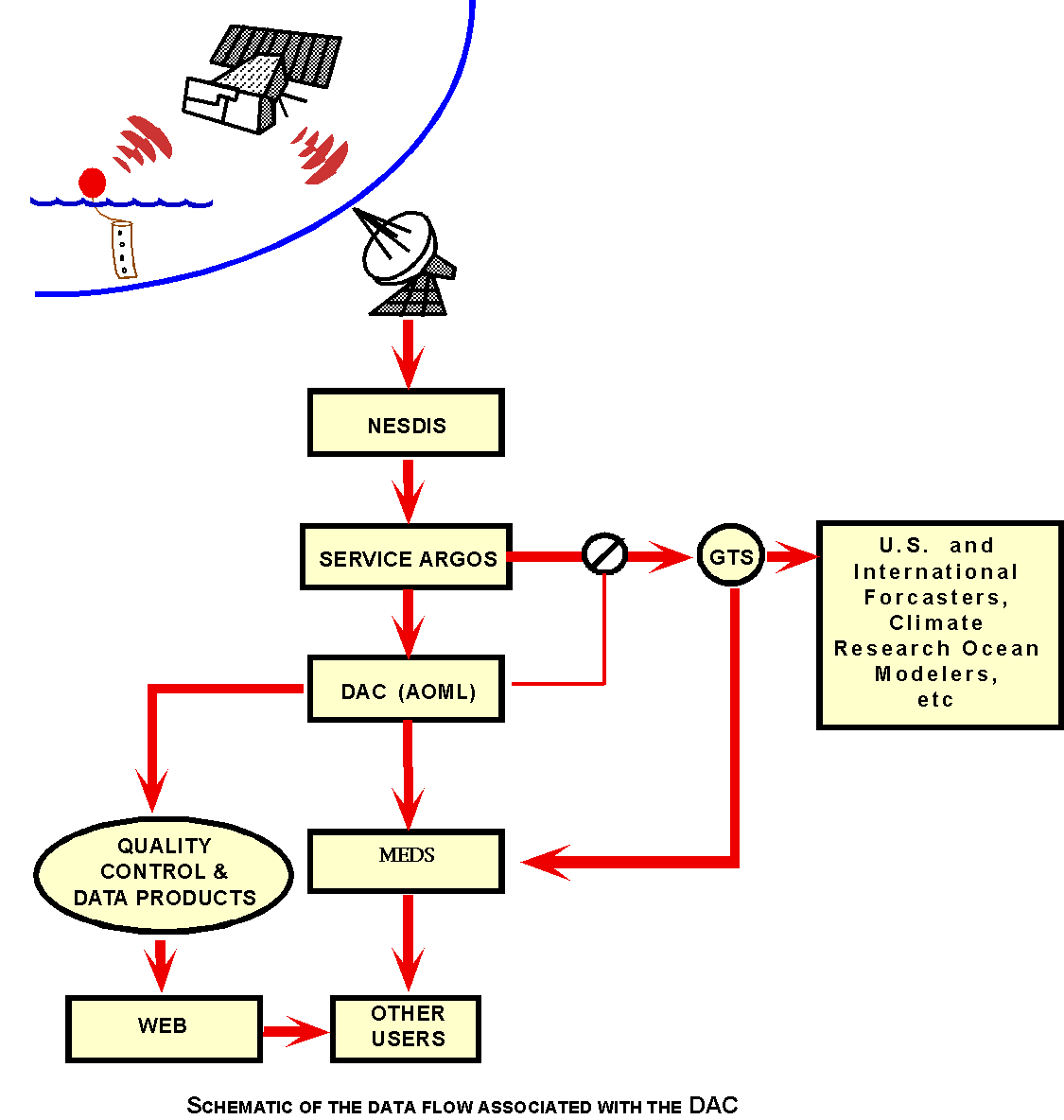 Data
Flow
Data Centers
U.S. & International forecasters, climate research ocean modelers, etc
Data Centers
GTS
AOML applies quality control procedures & 
interpolates data
Regional Data Centers for  archival  and distribution
(MEDS, NCSI)
web
Users
At AOML, Drifter data are collected, assembled, quality controlled and Interpolated to 6 hour intervals, then sent to Marine Environmental Data Services (MEDS) in Canada and to NCSI for further archival and distribution.
AOML receives position data computed from Doppler measurements from ARGOS tracked drifters or from GPS installed in Iridium drifters. These data are irregularly distributed in time and may contain erroneous positions and/or bad Sea Surface Temperature values, therefore not suited for many kinds of analysis or displays. 
The Drifter Data Assembly Center (DAC) at AOML applies quality control procedures to edit these data (position and temperature) and interpolates them to 6-hour intervals using an optimum interpolation procedure called kriging, which is commonly used for two and three-dimensional analyses.
Some drifters have other sensors attached such as barometric pressure, salinity, wind speed and direction, etc. but these data are stored in its raw form and kept in the archives, no further editing is done at the present time. See the paper by Hansen, D.V. and P.-Marie Poulain, 1996, http://www.aoml.noaa.gov/phod/dac/Hansen-Poulain_QC.pdf, for a complete description of the quality controlled and interpolation procedures applied to the drifter data in this database.
Real Time Data
Drifter data are distributed in near real time on the Global Telecommunication System (GTS). These data are used for weather  forecast and prediction, satellite calibrations and climate research and monitoring 

Each drifter is identified by a unique number (ID).  They are also assigned a World Meteorological Organization (WMO) number which is used for GTS transmission

 Data on the GTS is monitored and transmissions are stopped as soon as any sensors start giving dubious values or if the drifter is transmitting from a fixed position (not moving), it is considered grounded and not measuring ocean currents
Delayed Mode Data
Data are received at AOML from different sources, daily, weekly:
	- Short Burst Data (SBD) e-mails
	- FTP transfer from other centers

These data are assembled and kept in AOML’s database to be used to create products for daily, weekly analysis and to ultimately apply quality control and interpolation procedures to create  a dataset of research quality and make it available to the research community through the web.
Delayed Mode Quality Control Procedures
Drifter DatabaseInformation Files
Relational database using flat files linked  by  ID/IME number
Data starts in February 1979 and continues to present
All buoys are standard WOCE/SVP drogued at 15 meters
DIRECTORY FILE
(information 
about ea. Drifter)
CALIBRATION FILE
(coefficients to calibrate
each sensor)
GROUND FILE 
(holds time interval 
not to be interpolated)
TEMPERATURE 
FILE
(holds last day SST is good)
Drifter DatabaseData Files
Assemble data from 
different sources
B-files
B00000.DAT
(raw data for ea. buoy)
Edit Position and SST
Split into P and S files
P-files
P00000.DAT
(Edited Position)
S-files
S00000.DAT
(Edited SST)
K-files
K00000.DAT
(Interpolated - Kriging)
Apply calibrations and split
into individual files by ID/IME
Reside in AOML
database, available
through the WEB
Quality Control Steps
Drifter data are received at AOML and downloaded daily

Convert raw data into engineering units and add to individual B-file by ID/IMEI number

Determine deployment time and position of first good transmission from the water

Run programs that identify buoys that are dead:
	a) Transmit from the same  location after a successful deployment (grounded)
	b) Do not have  any new data after last update (quit)
Such dates and positions are entered  into the
DIRECTORY file
Quality Control Steps (Continuation)
Software are run to check bad locations from the raw data based on speed between consecutive locations, bad points are deleted creating the edited non-interpolated files (P-files)
    Deviant SST values are removed by applying a temperature change criterion relative to the recent temperatures measured by the buoy creating the edited sensor files (S-files)
    SST’s from each drifter are compared with Reynold’s climatology to determine temperature sensor failure, last good day is entered into the TMPFL file.  SST after this date will be discarded
   Decode, archive and monitor GTS data transmissions and deletions of other sensor data like pressure and wind, but NO quality control is applied to them
Quality Control Steps (Continuation)
Buoys that possibly lost their drogues are identified.                        	Drogue lost date is determined and entered in the DIRECTORY file and also marked in the GTS

   All active buoys  are processed and interpolated to 6 hour intervals, 
	using the Kriging method
P (position edited) file + S (SST edited) file = K  (interpolated) file
Refer to paper by Hansen and Poulain for details on the Editing and Kriging procedures:  
 Hansen, D.V. and P.-Marie Poulain, 1996. Quality Control and Interpolations of WOCE/TOGA Drifter Data. J. Atomos. Oceanic Tec., 13, 900-909

   Kriged drifter data can be accessed through the WEB                WWW.AOML.NOAA.GOV/PHOD/GDP/                                         	> Interpolated database
   Database is updated every 2 months, posted on the web and sent to MEDS, in Canada, for further archival and distribution.
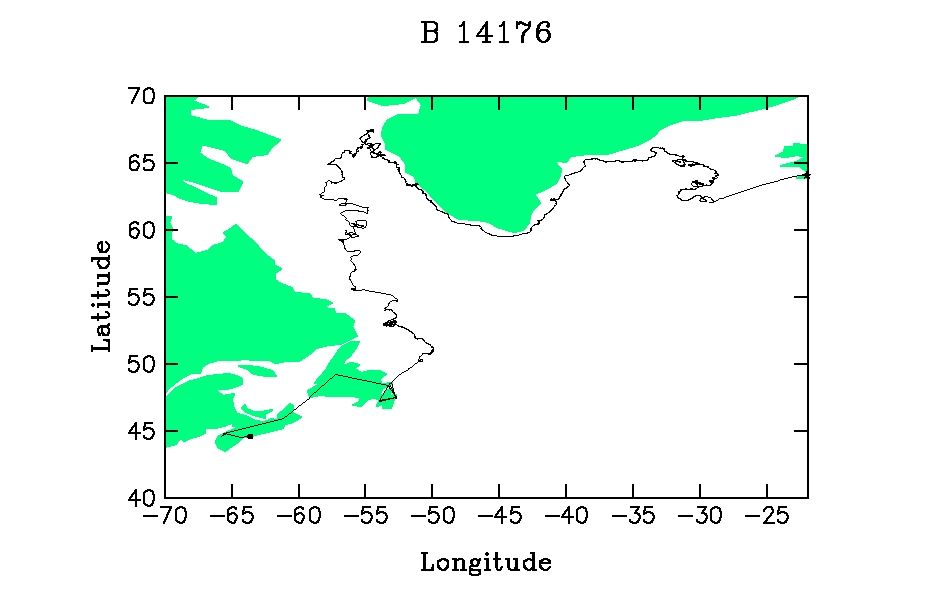 Drifter 14176 raw file
Ship track
Deployed here
11-Oct-2000
Picked up
QC Examples - Trajectory
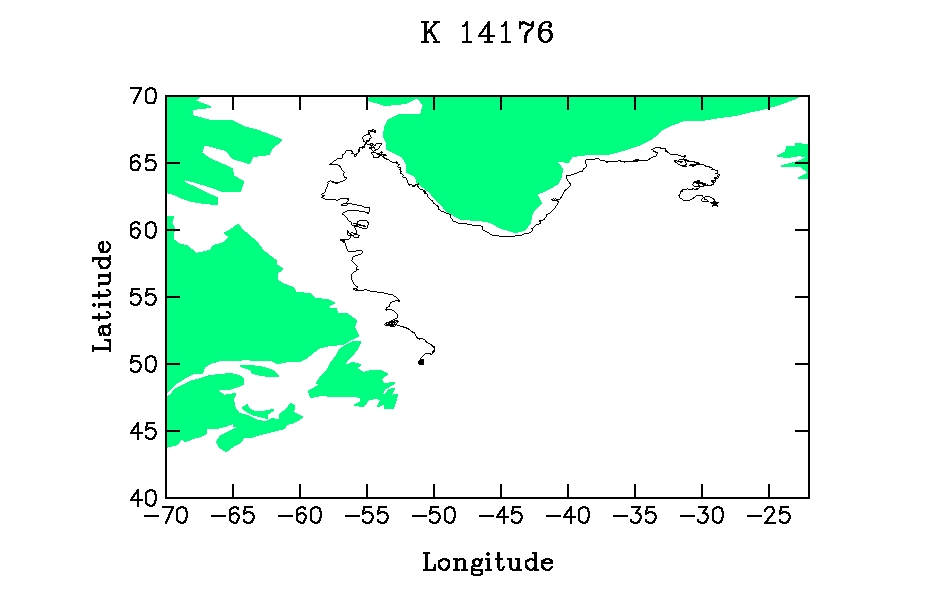 Drifter 14176 Cleaned and Interpolated File
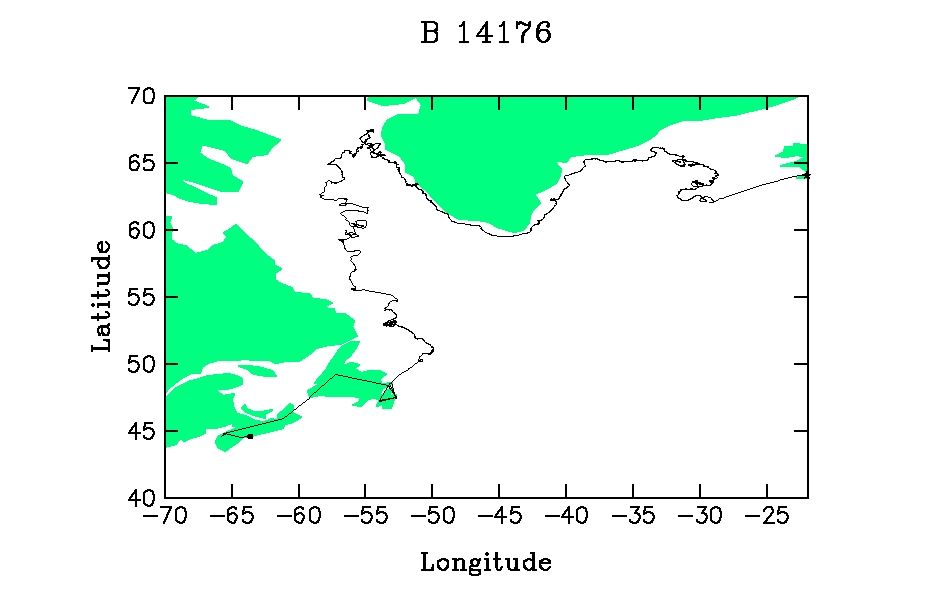 After editing and interpolation procedures have been applied
15-Mar-1999
Ship track
Deployed here
30-Jul-2000
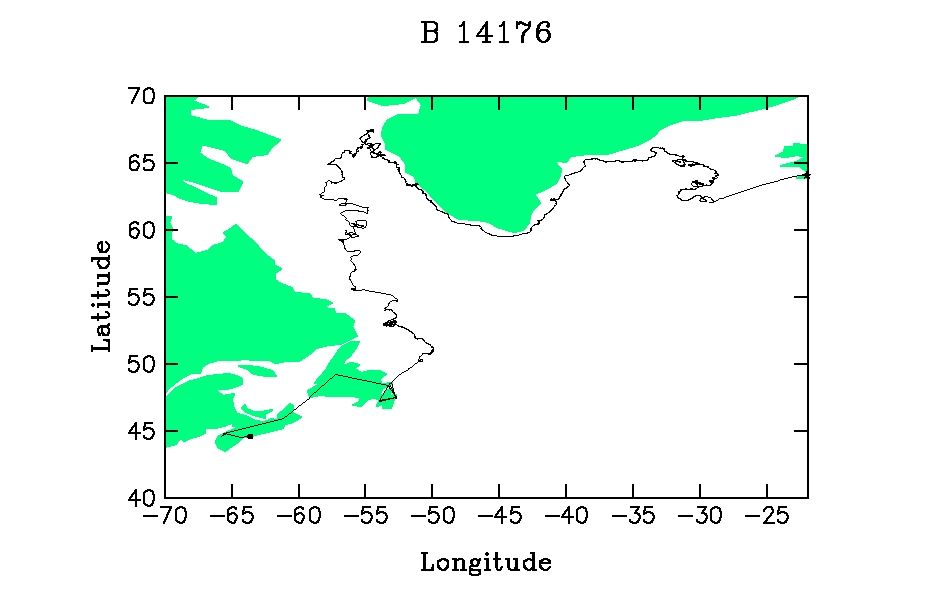 Raw Data
11-Oct-2000
Picked up
Ship track
Deployed
Picked up
11-Oct-2000
QC Examples
QC Examples – Drogue Sensor
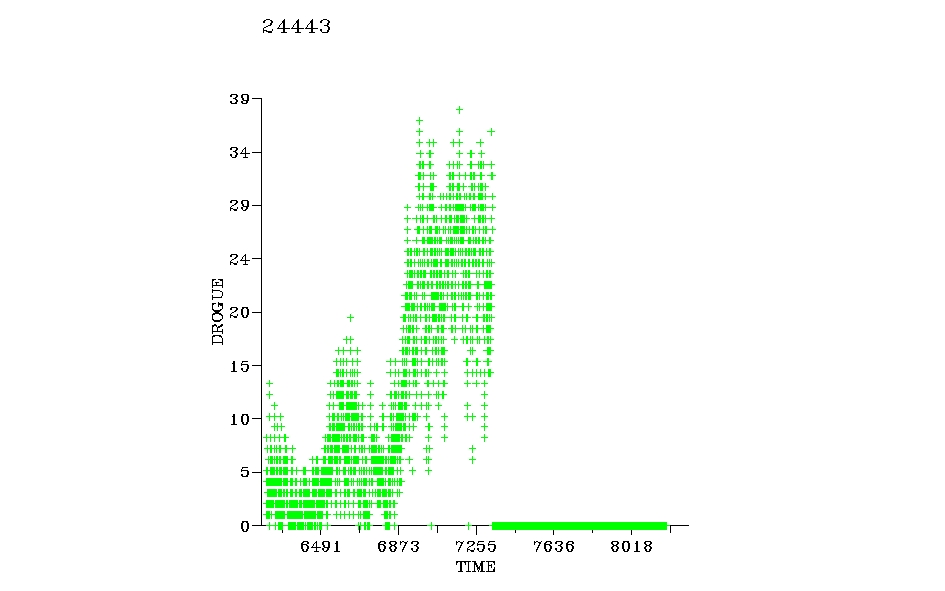 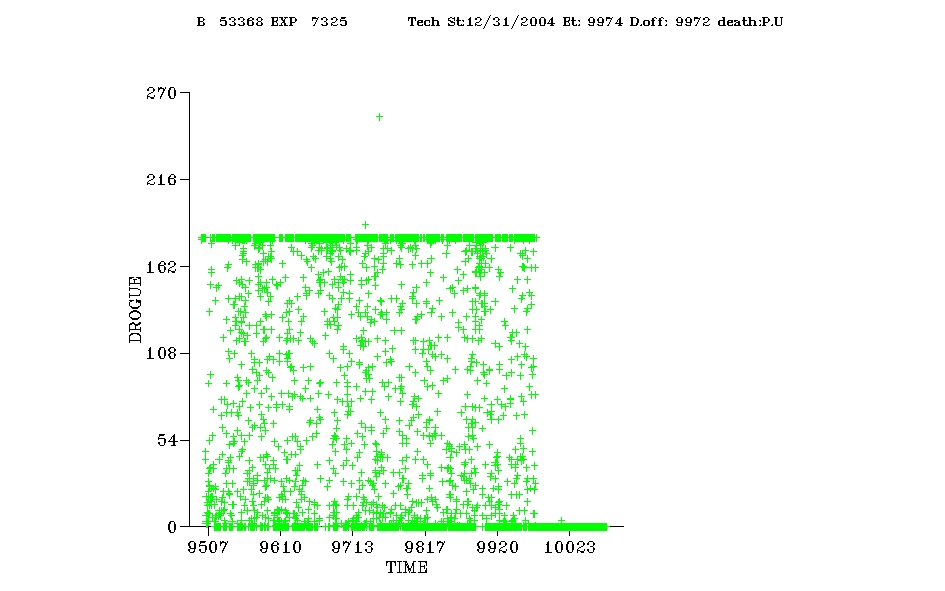 53368
Drogue 
lost day  1/29/99
Drogue lost
10/8/96     10/25/97    11/11/98    11/27/99    12/13/00
Typical submergence record for  “drogue loss” of an Argos drifter, (noisy record ) but sharp drop to zero when drifter is picked up, and no longer has its drogue submerged.
Determining drogue off time
Submergence record of a well behaved drogued sensor of an Argos drifter.
QC Examples – Drogue Sensor
Determining drogue off time is NOT always easy
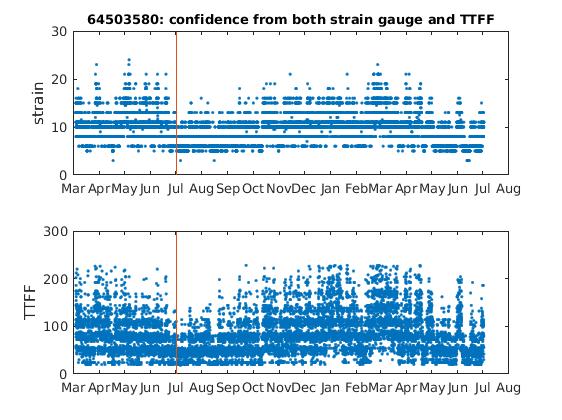 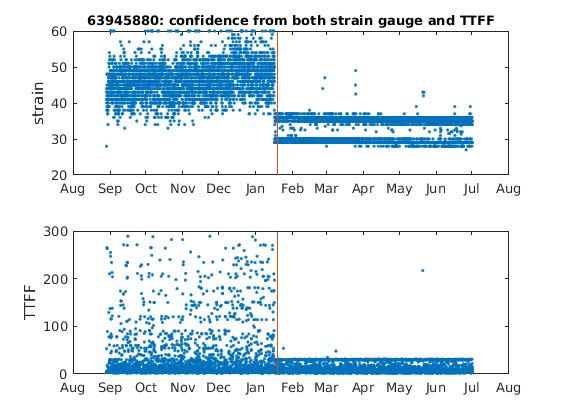 ?
Strain gauge and time to first fix (TTFF)  record of a well behaved drogued sensor from an Iridium drifter
Even though the QC software finds this Iridium drifter lost its drogue, where the red line is drawn, based on statistical values, it is not clear it really lost its drogue.
QC Examples – SST sensor
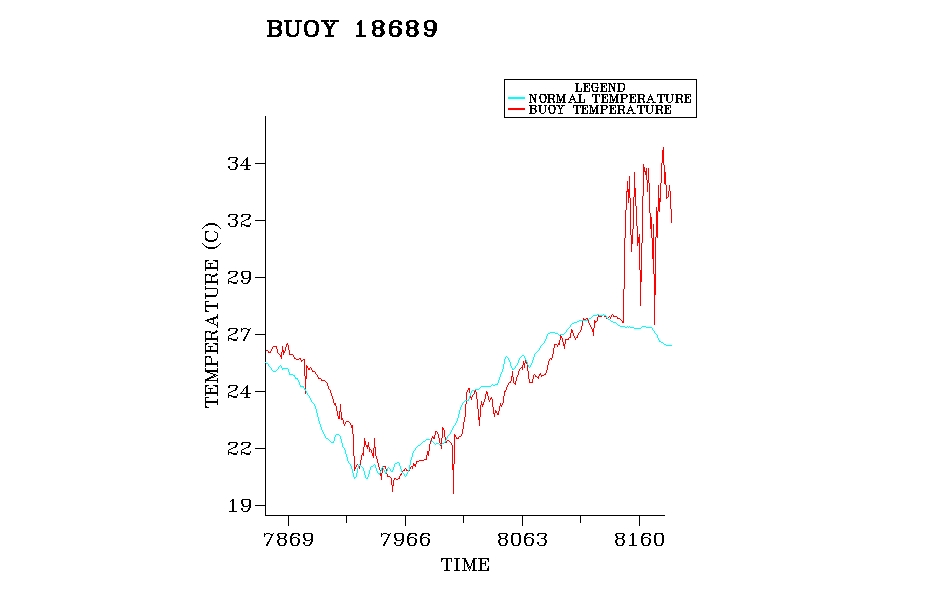 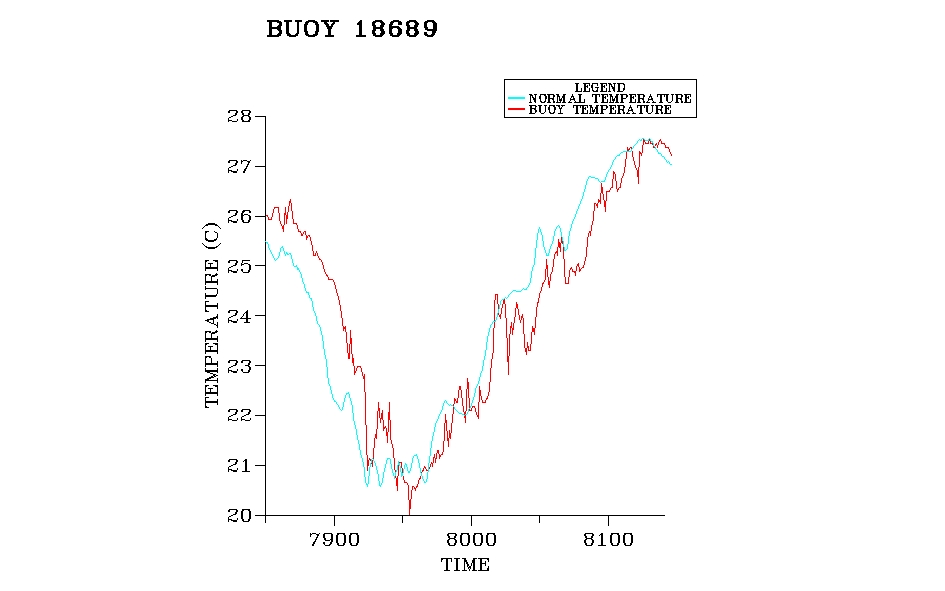 SST after removing bad data
Bad SST day
4/21/01
8/17/00                    11/25/00                       3/5/01
7/17/00                 10/22/00                 1/27/01                  5/4/01
Compare SST with Reynold’s Climatology
Web Access,Data,Products and Maps
Web Access
There is a lot of information and maps that can be accessed from the Global Drifter Program web site home page:
Recent maps of the global drifter array
Database update status
News
Contact information
Tabs to navigate through the web pages at the top and bottom of the home page

www.aoml.noaa.gov/phod/gdp/index.php
www.aoml.noaa.gov/phod/gdp/index.php
NAV
IGAT
I
NG
 THE
 WEB
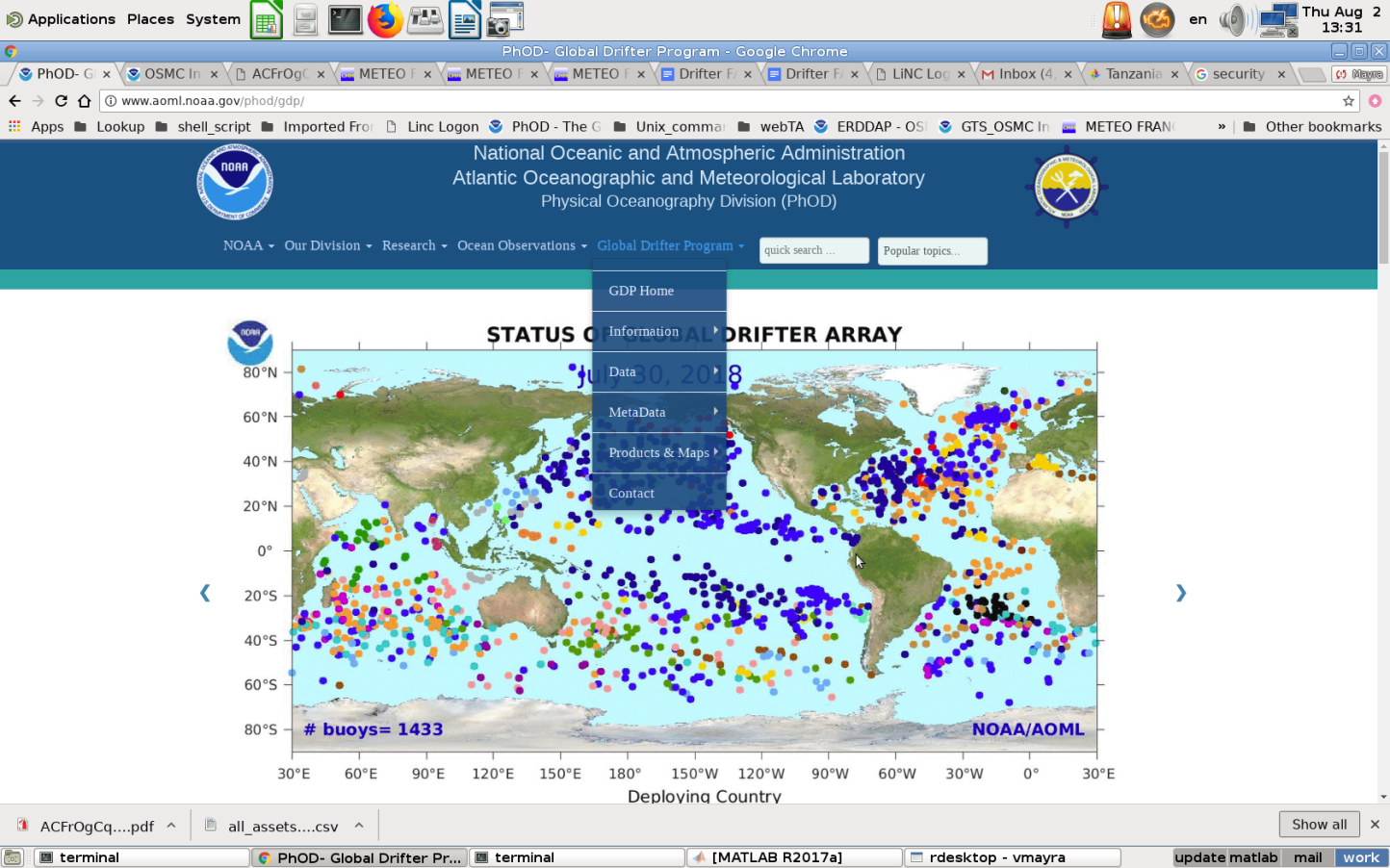 Tabs to navigate web pages
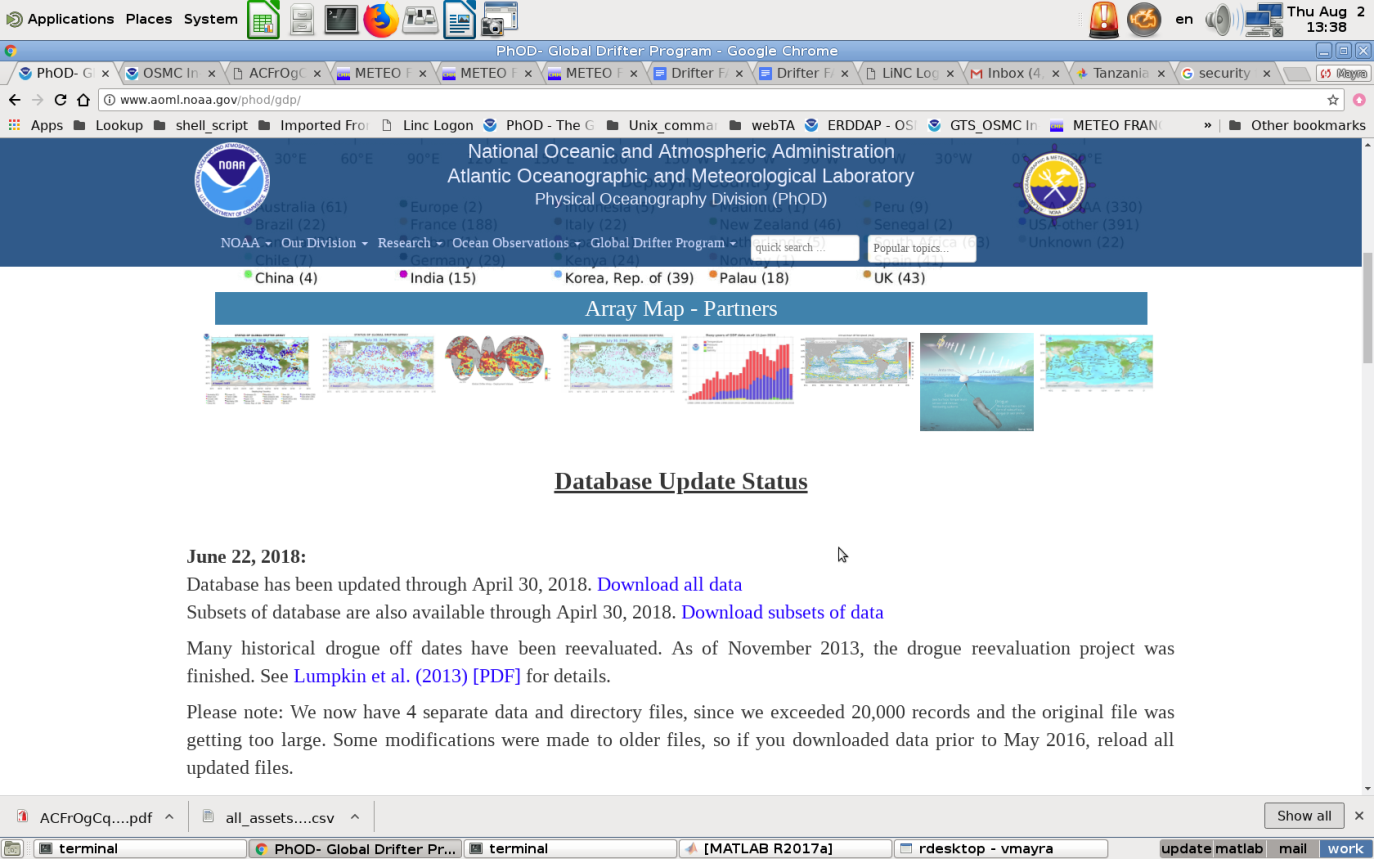 Quick access to recent maps
Tabs to navigate web pages
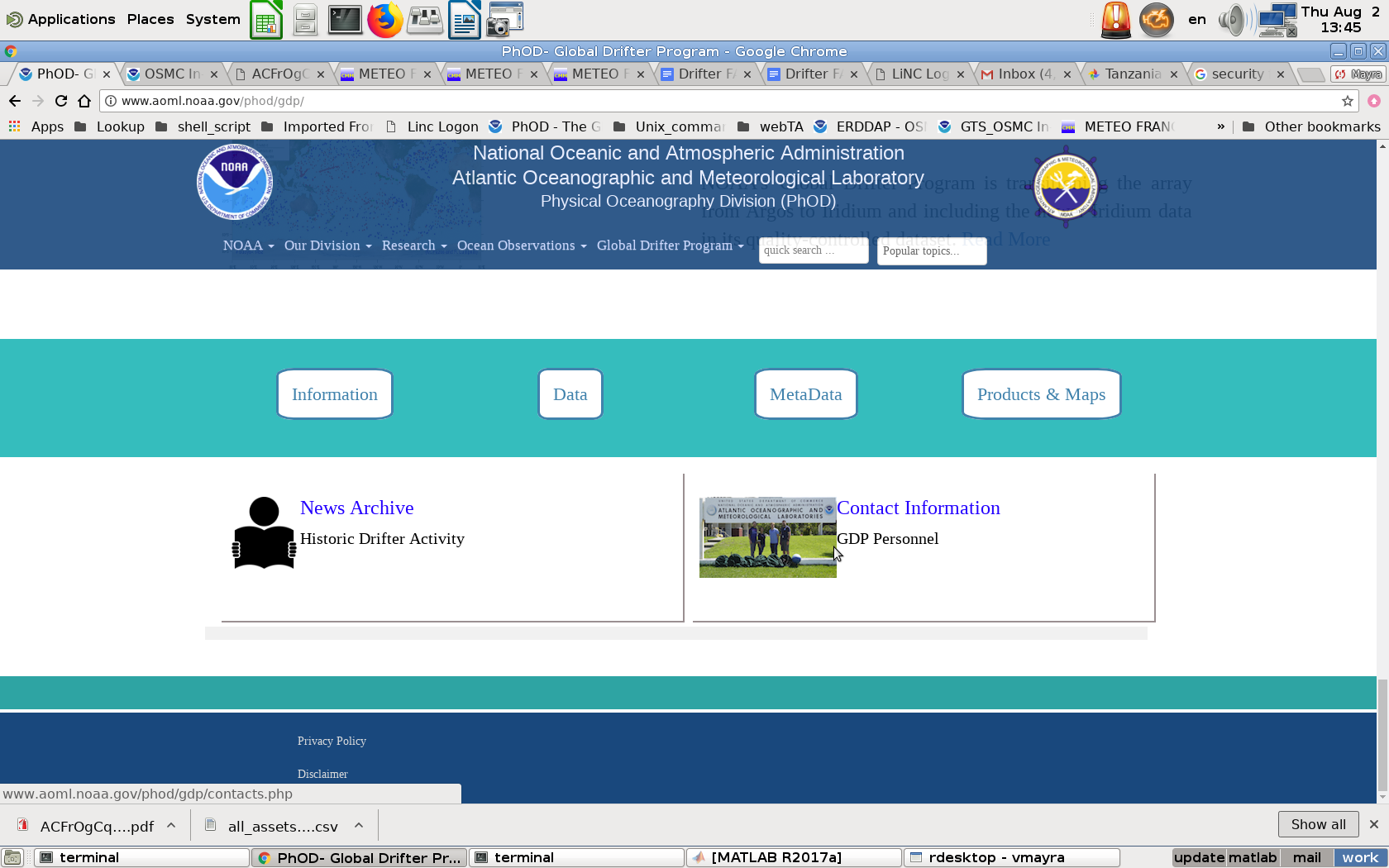 www.aoml.noaa.gov/phod/gdp/index.php
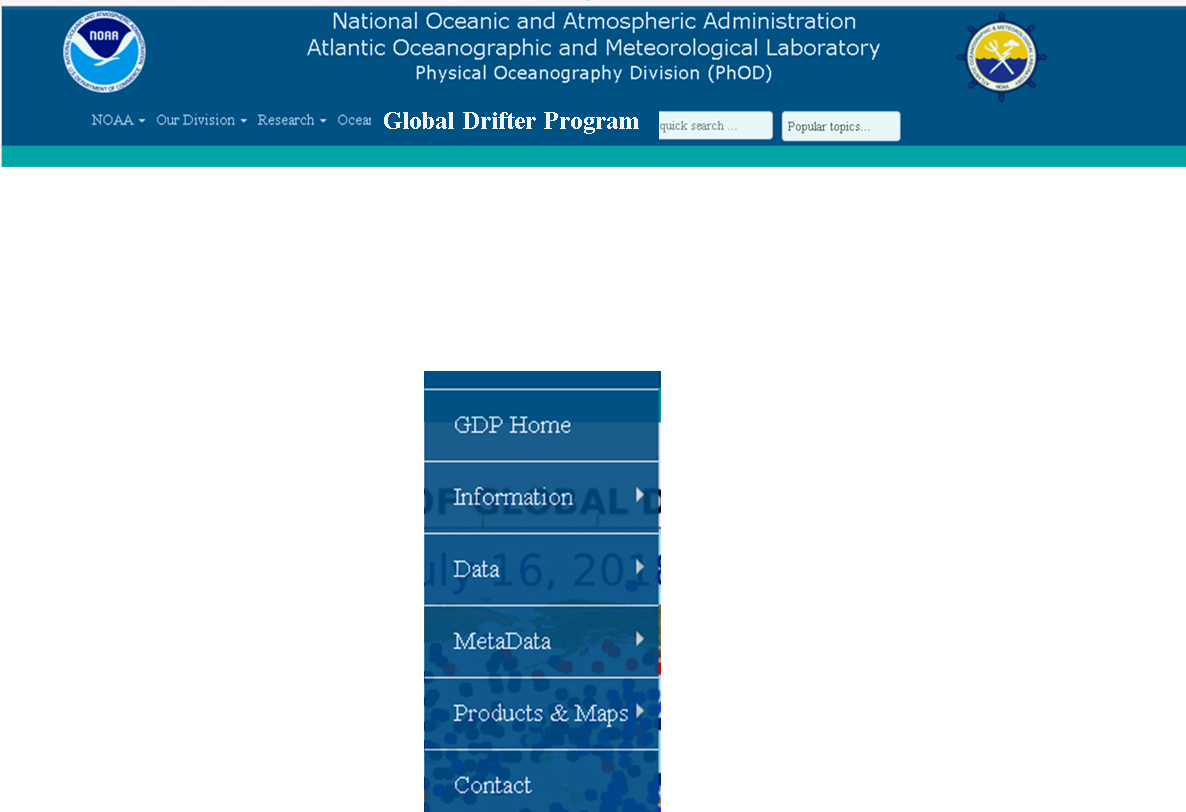 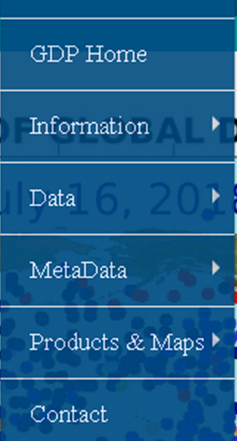 Each of these give more options as outlined below
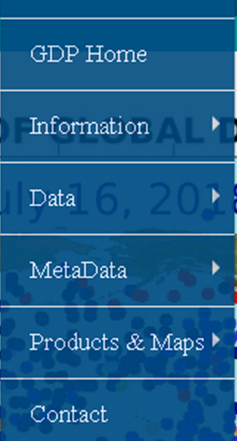 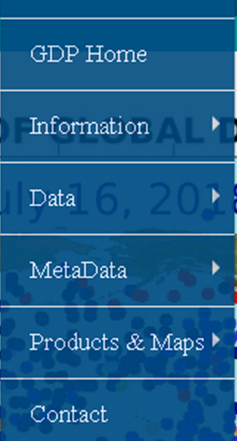 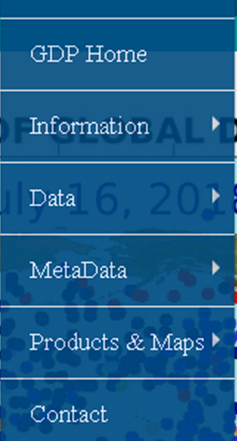 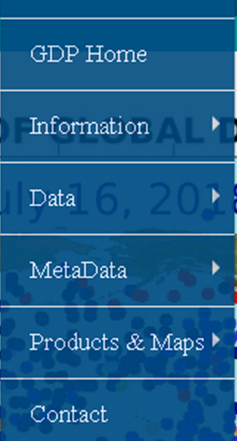 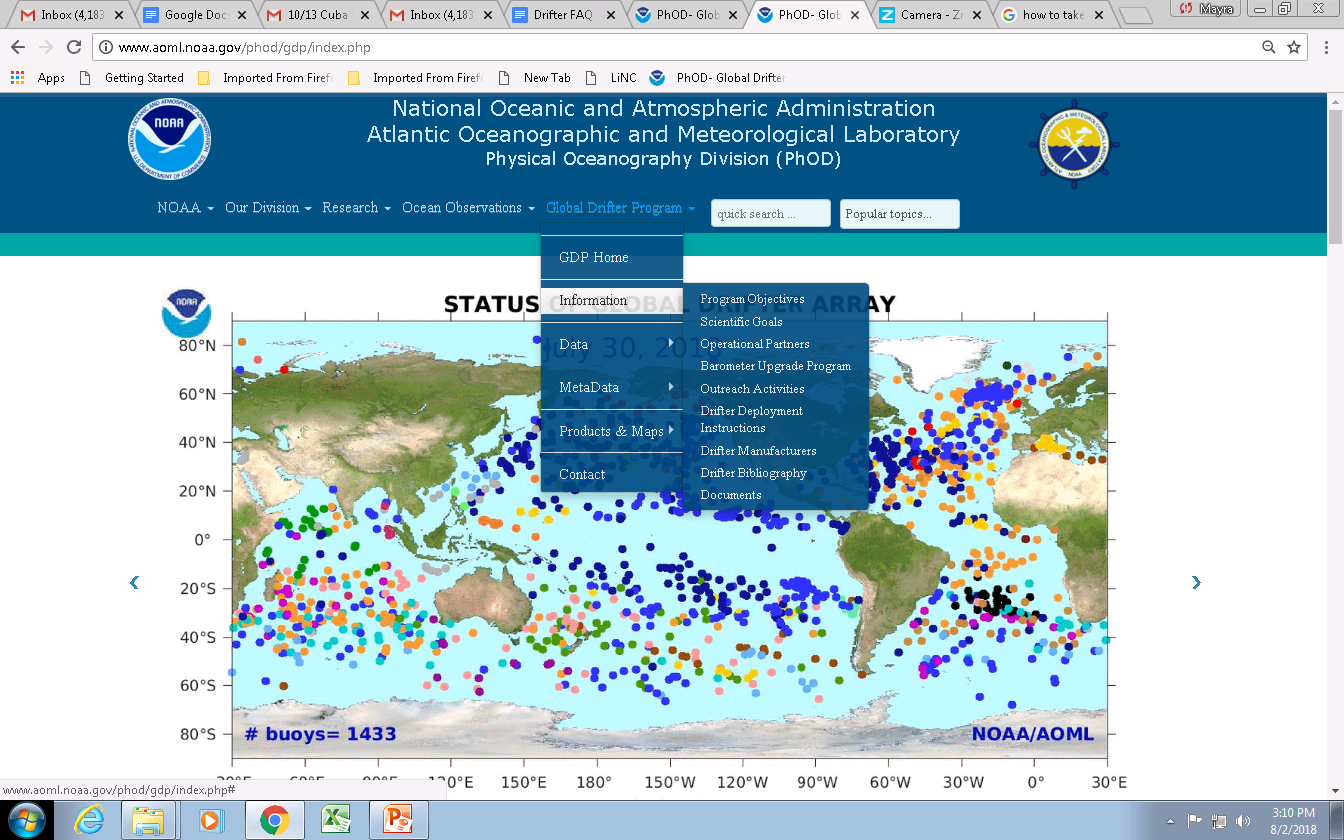 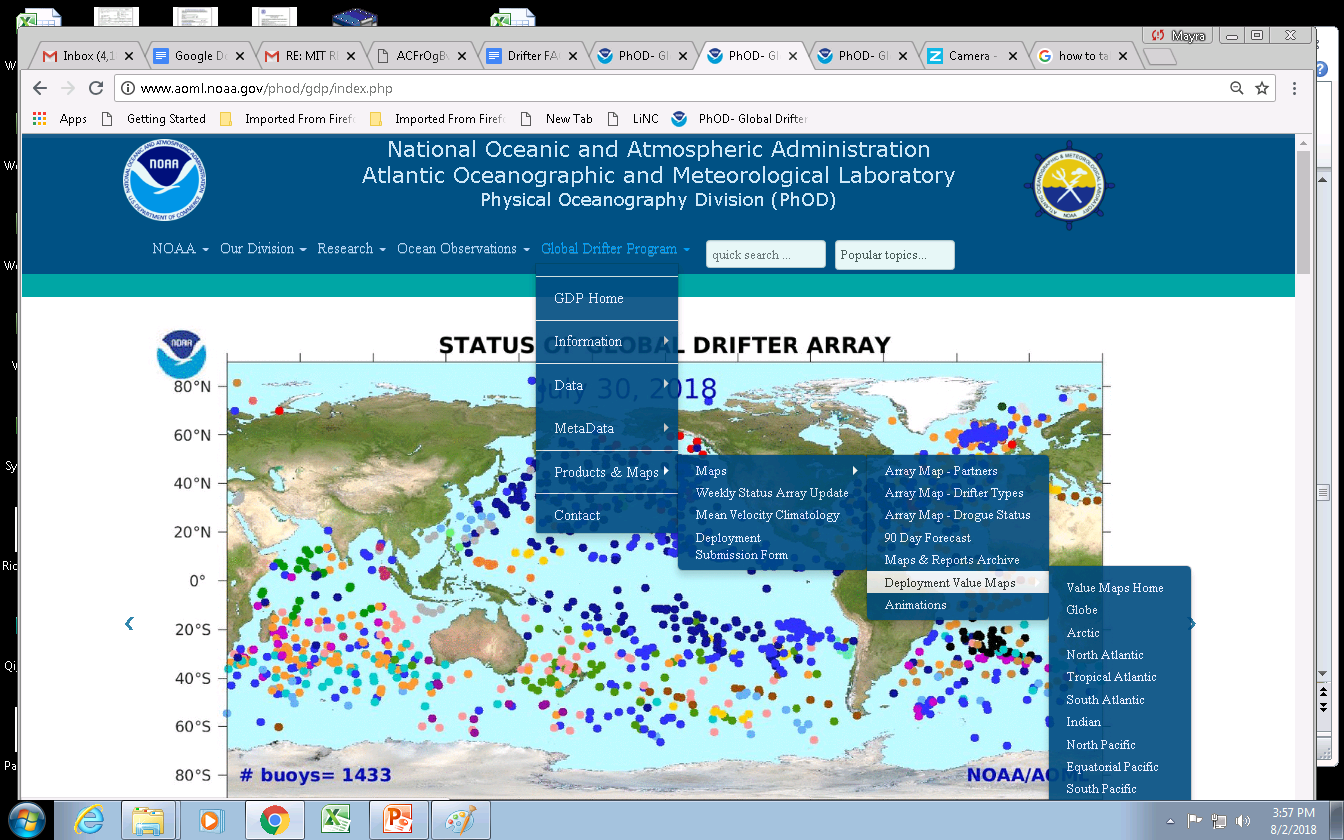 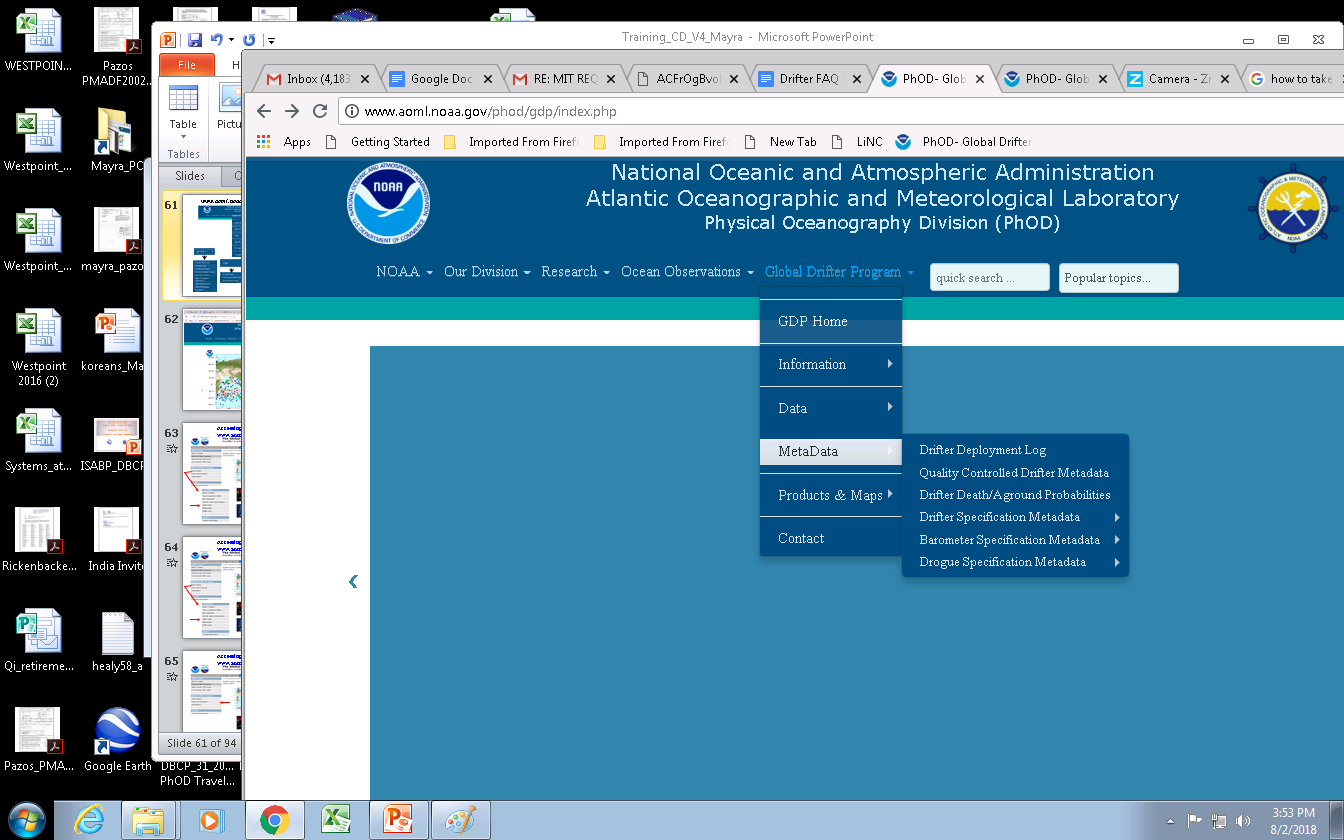 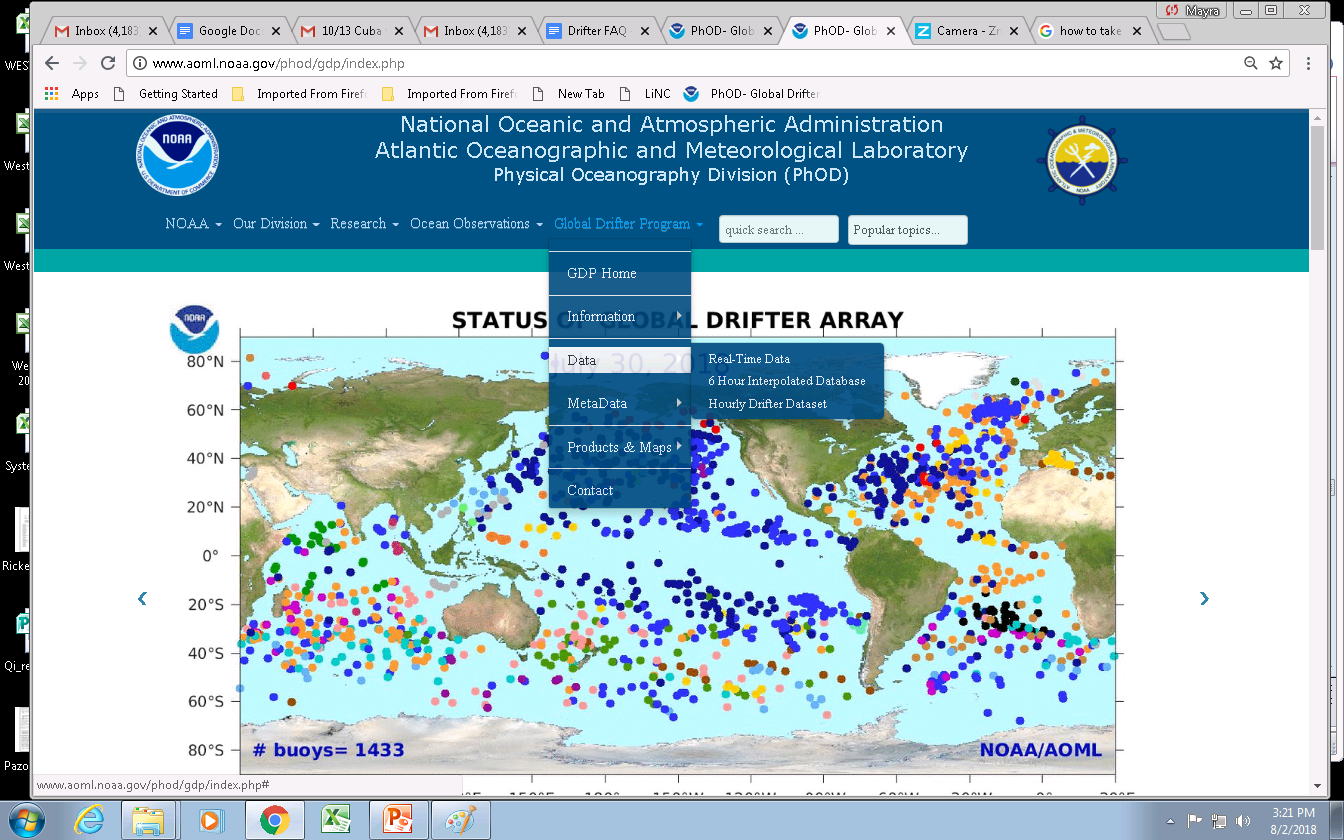 Real Time Data Access
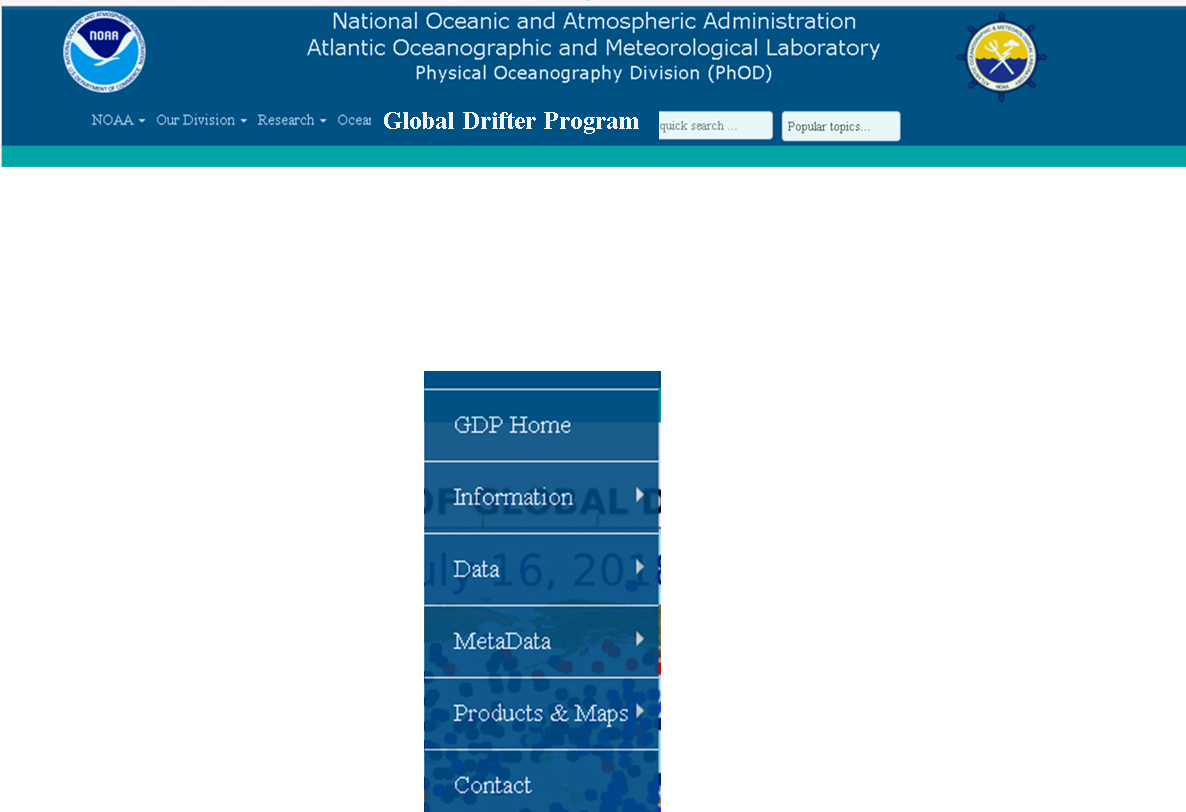 www.aoml.noaa.gov/phod/gdp/index.php
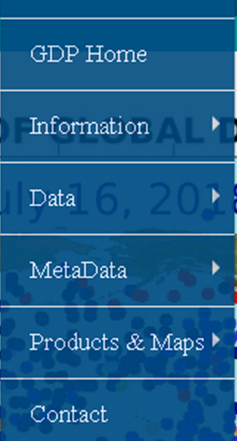 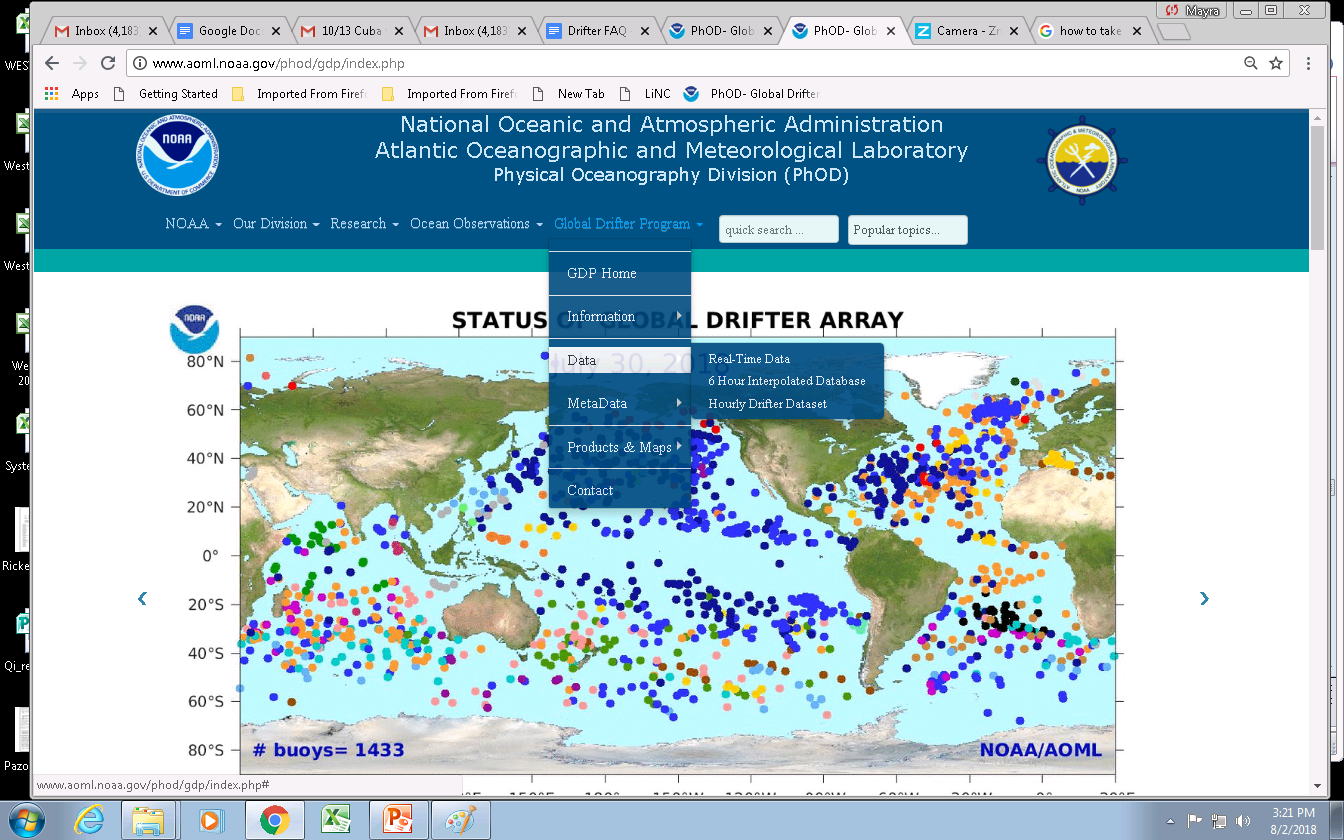 Real Time Data Access
There are different possibilities to obtain drifter trajectories and sensor data graphs or data downloads from the web:
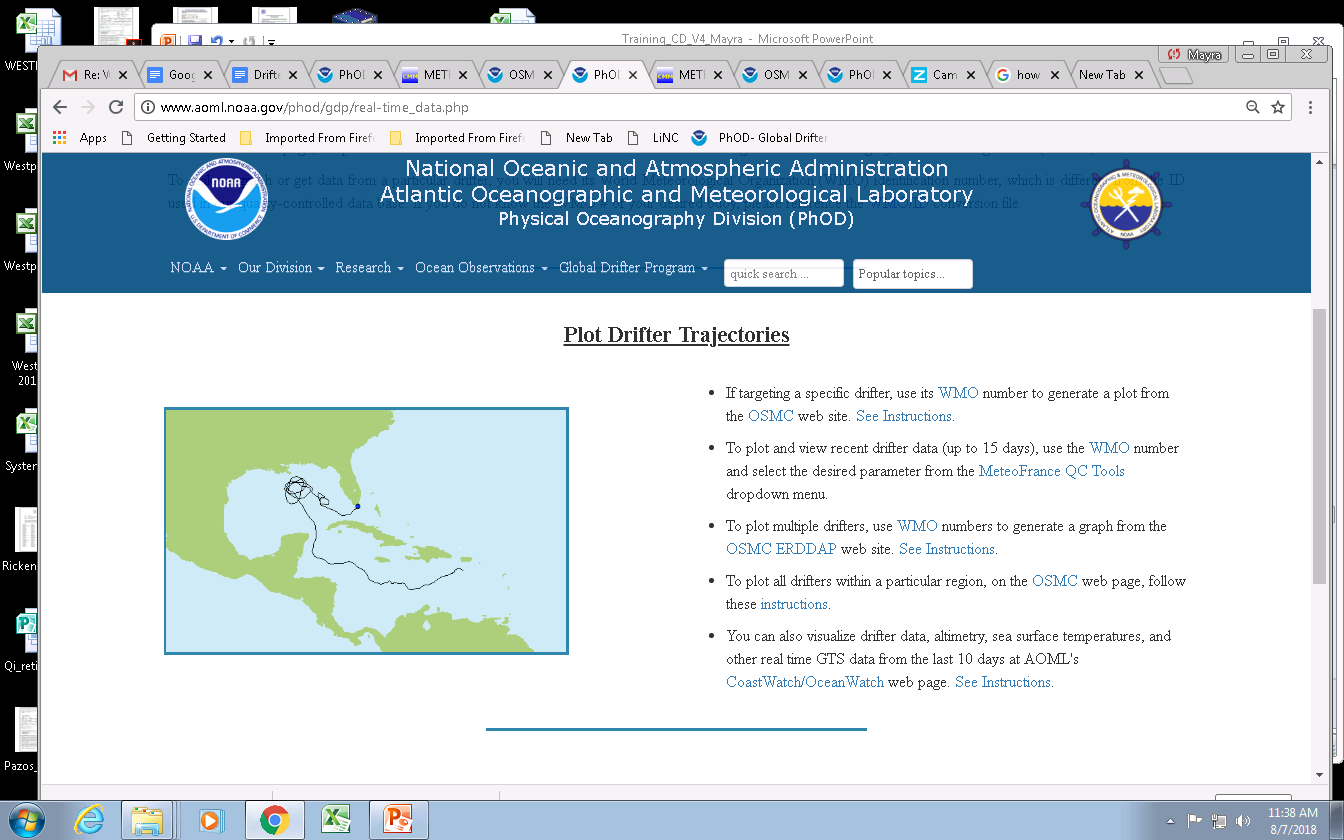 ex:1
ex:2
ex:3
Real Time Data Access – Graphs
EX 2:
To get trajectory and most recent sensor drifter data (up to 15 days),  using Meteo-France QC Tools: from dropdown menu, enter WMO number, select desired parameter or all in the same page to see all sensors at once, and click OK
http://esurfmar.meteo.fr/qctools/dataplotsurfmar.htm
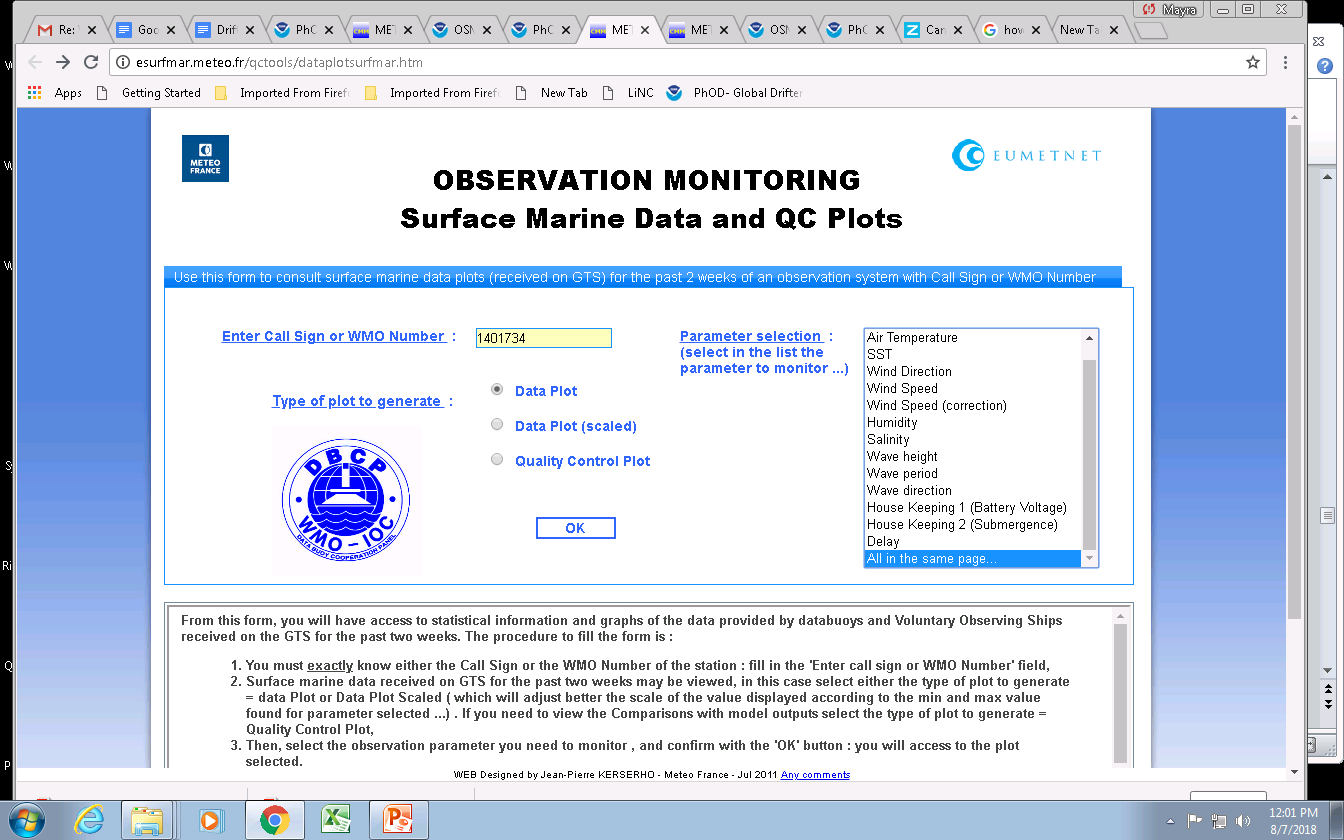 QC-Tools Results
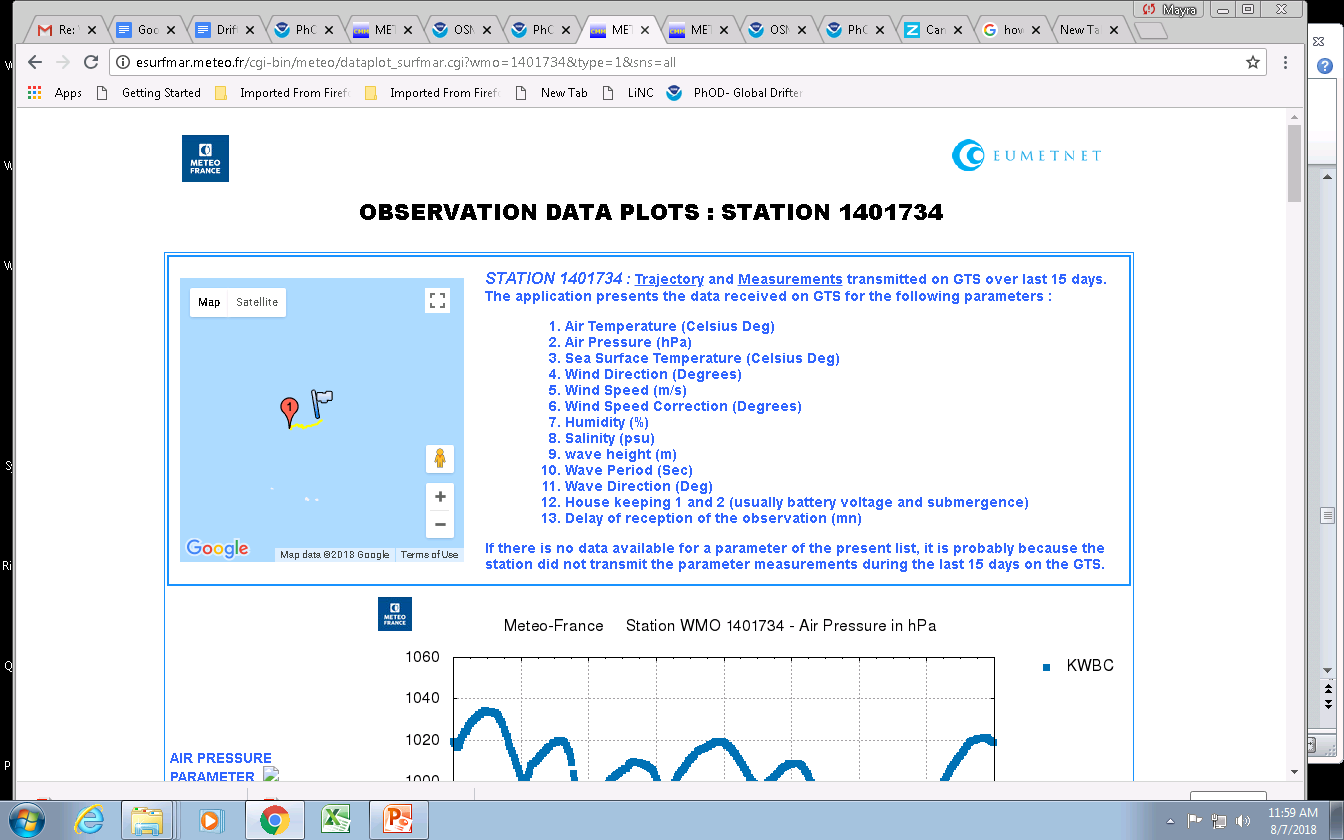 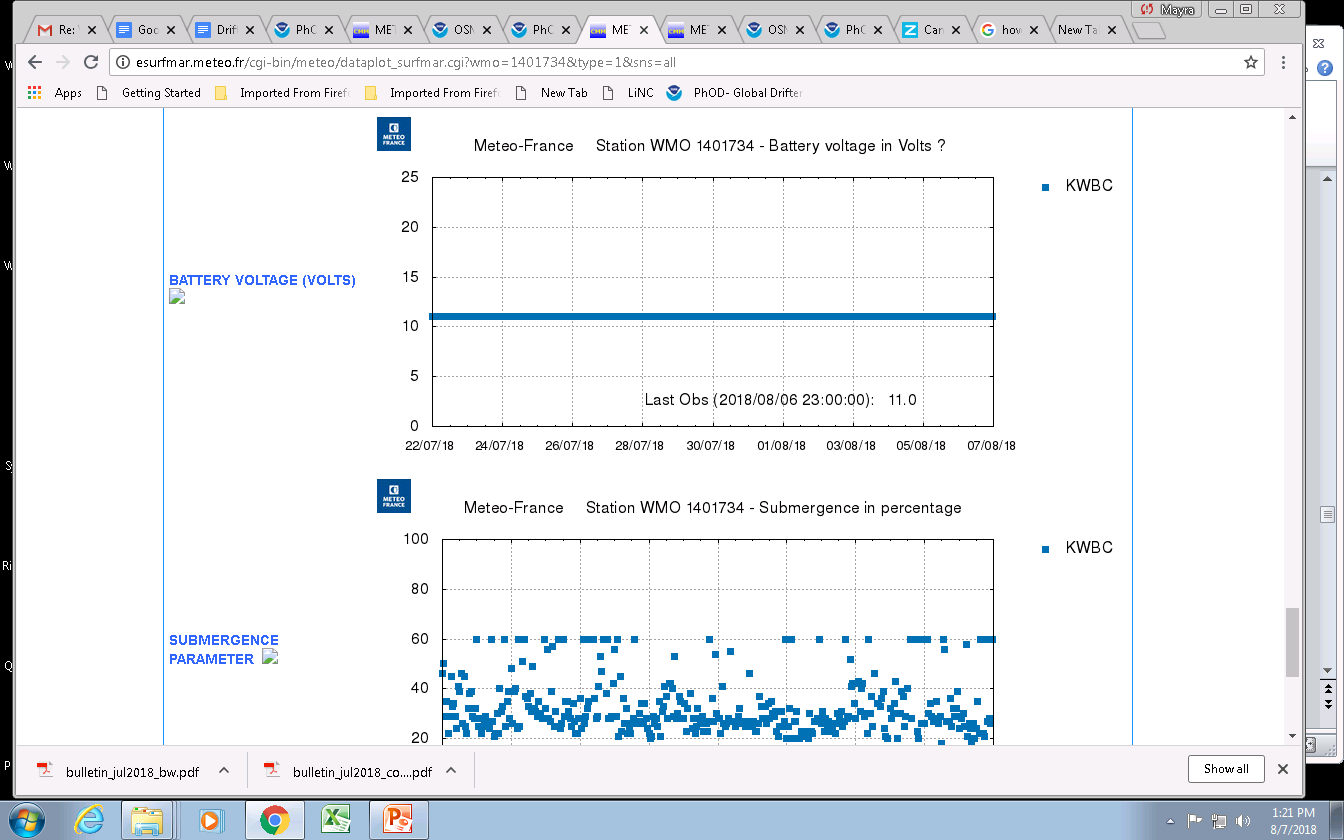 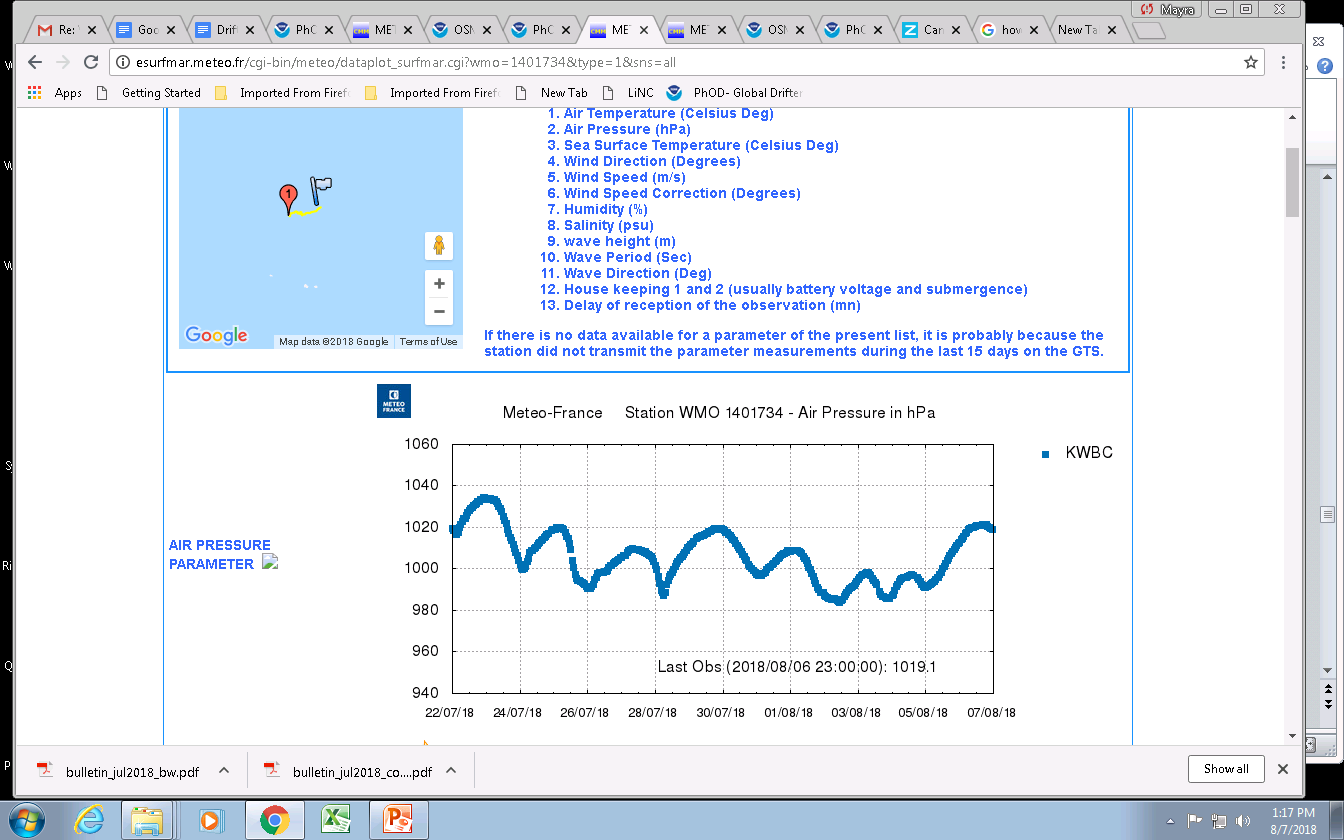 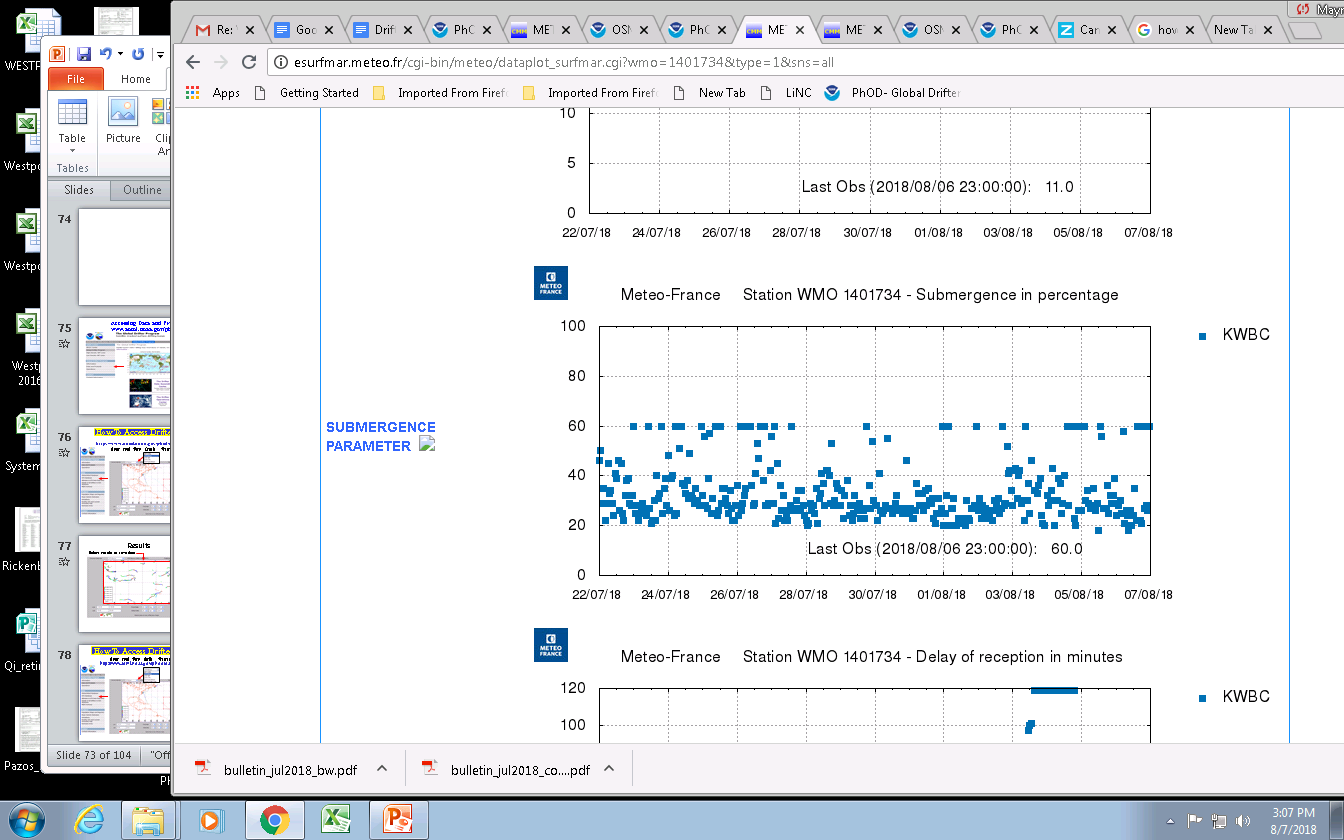 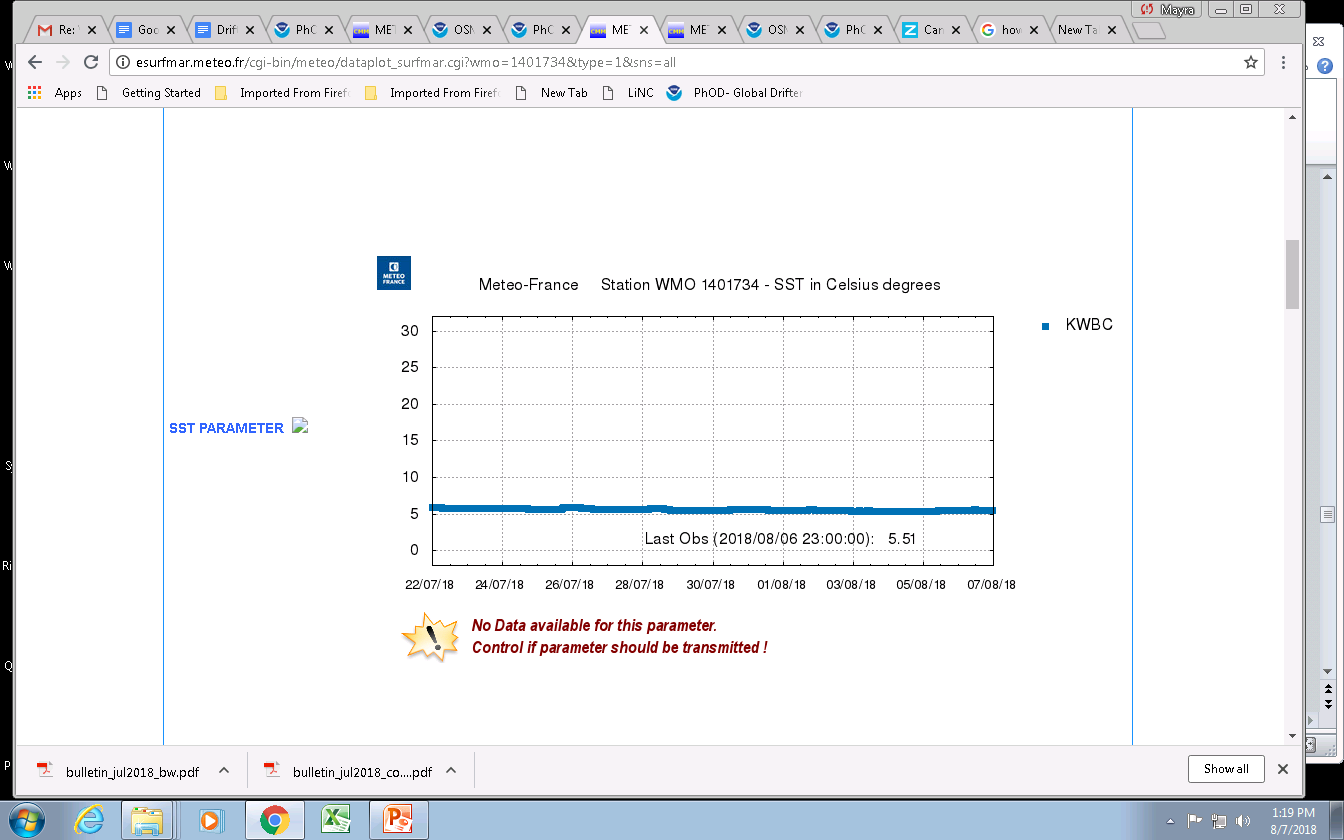 Real Time Data Access – Graphs
http://osmc.noaa.gov/Monitor/OSMC/OSMC.html
– Ex 1: A Specific Drifter
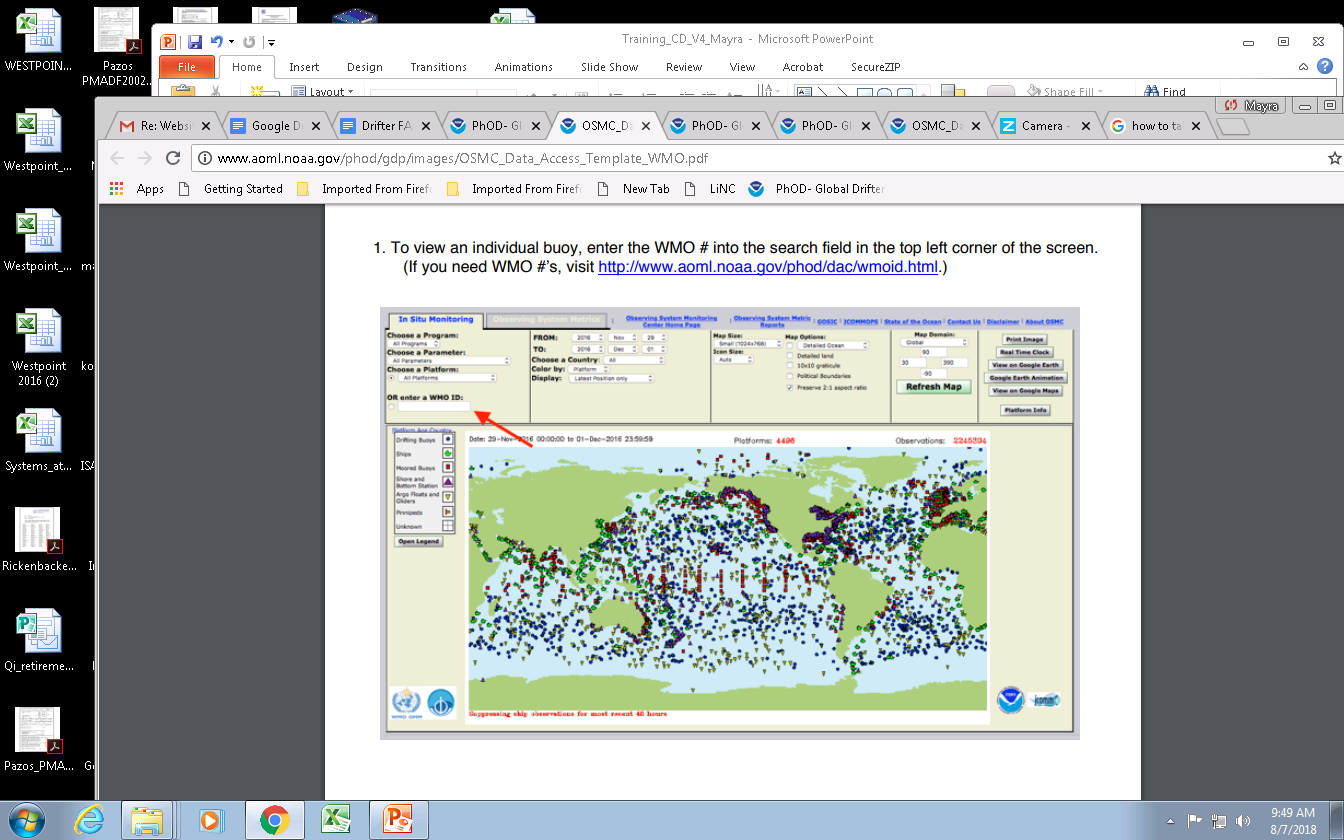 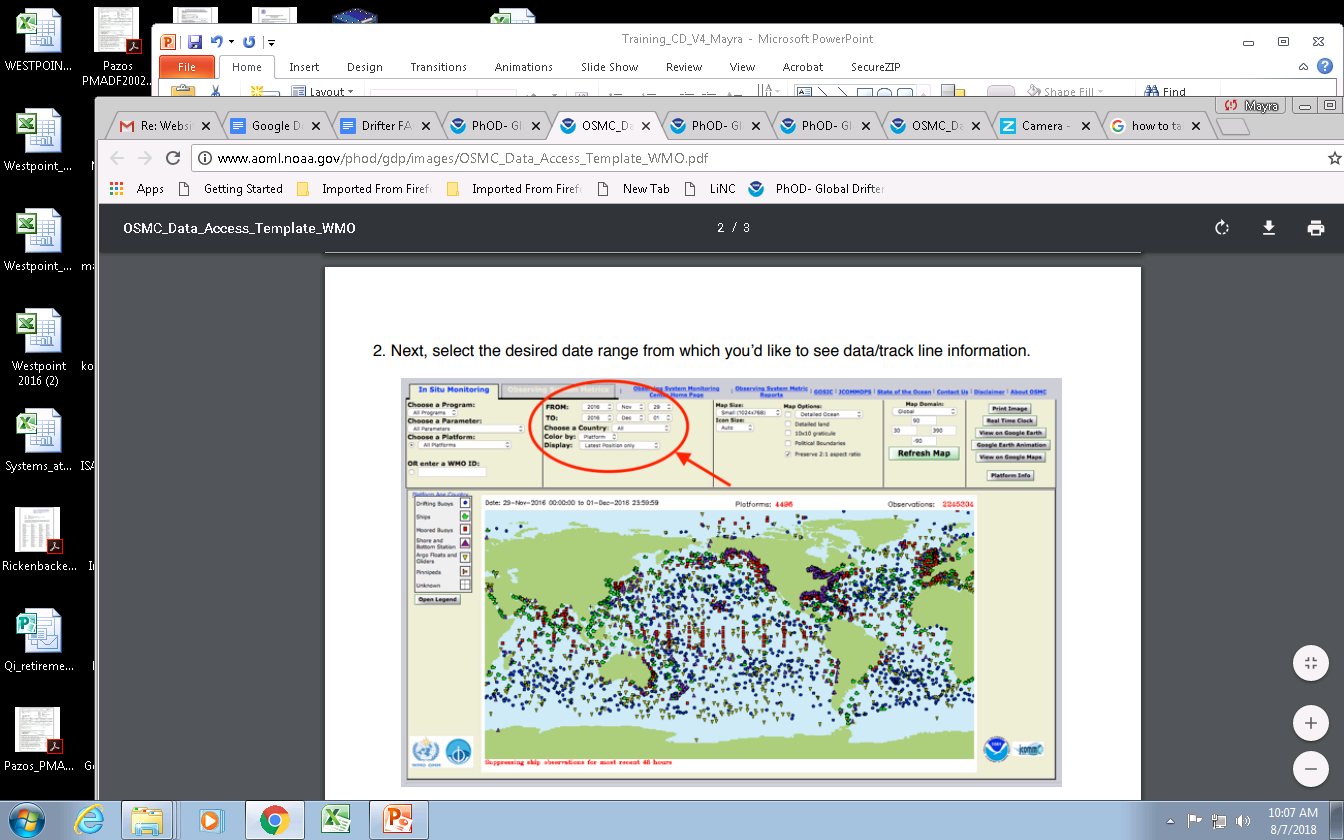 Web Access
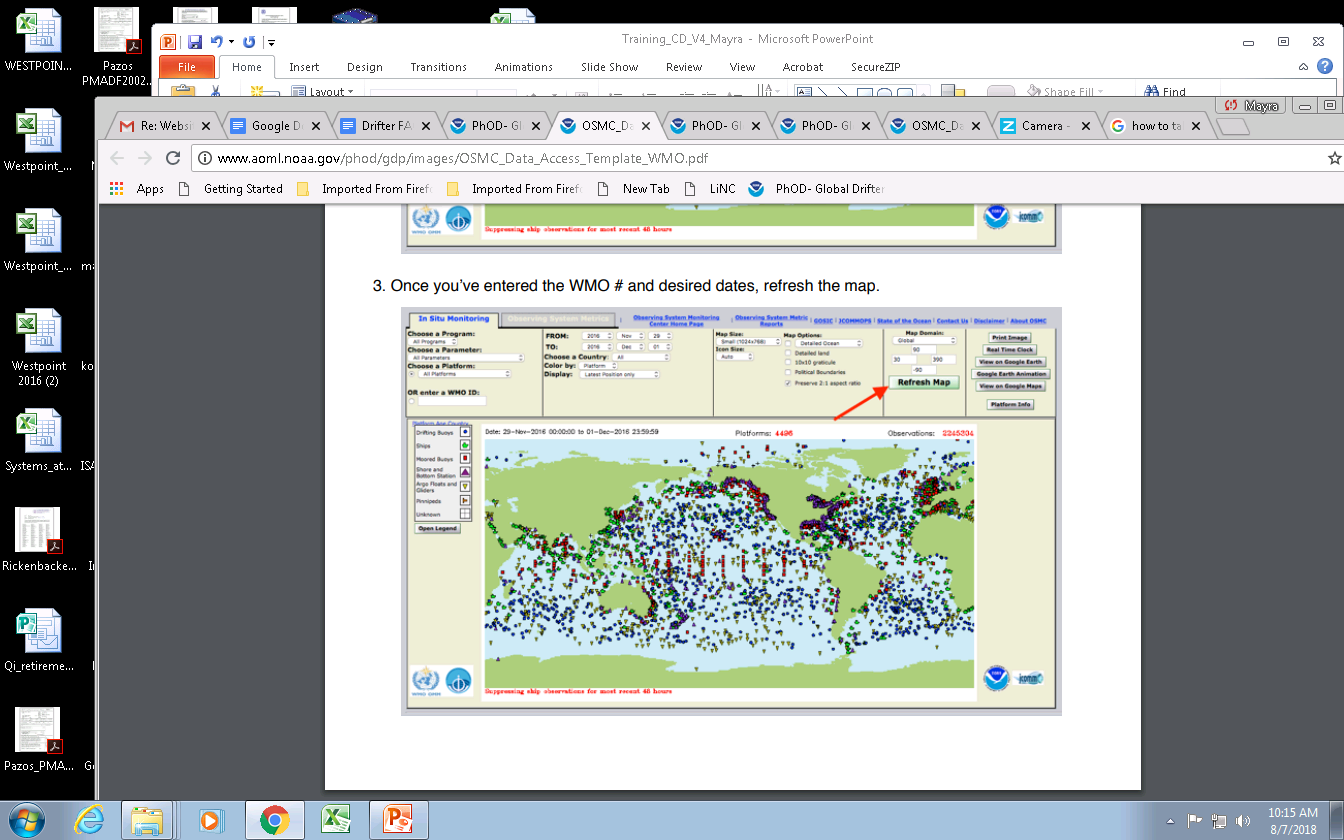 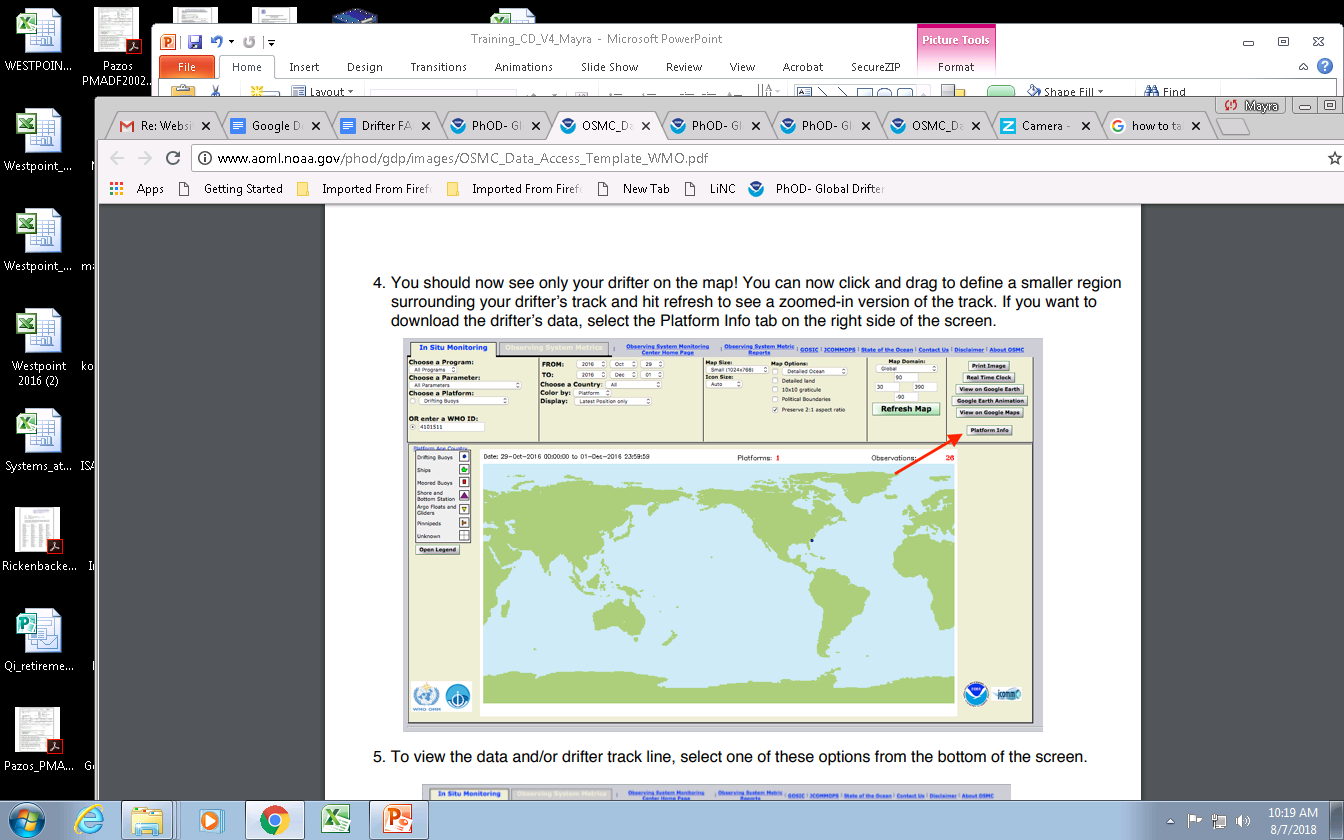 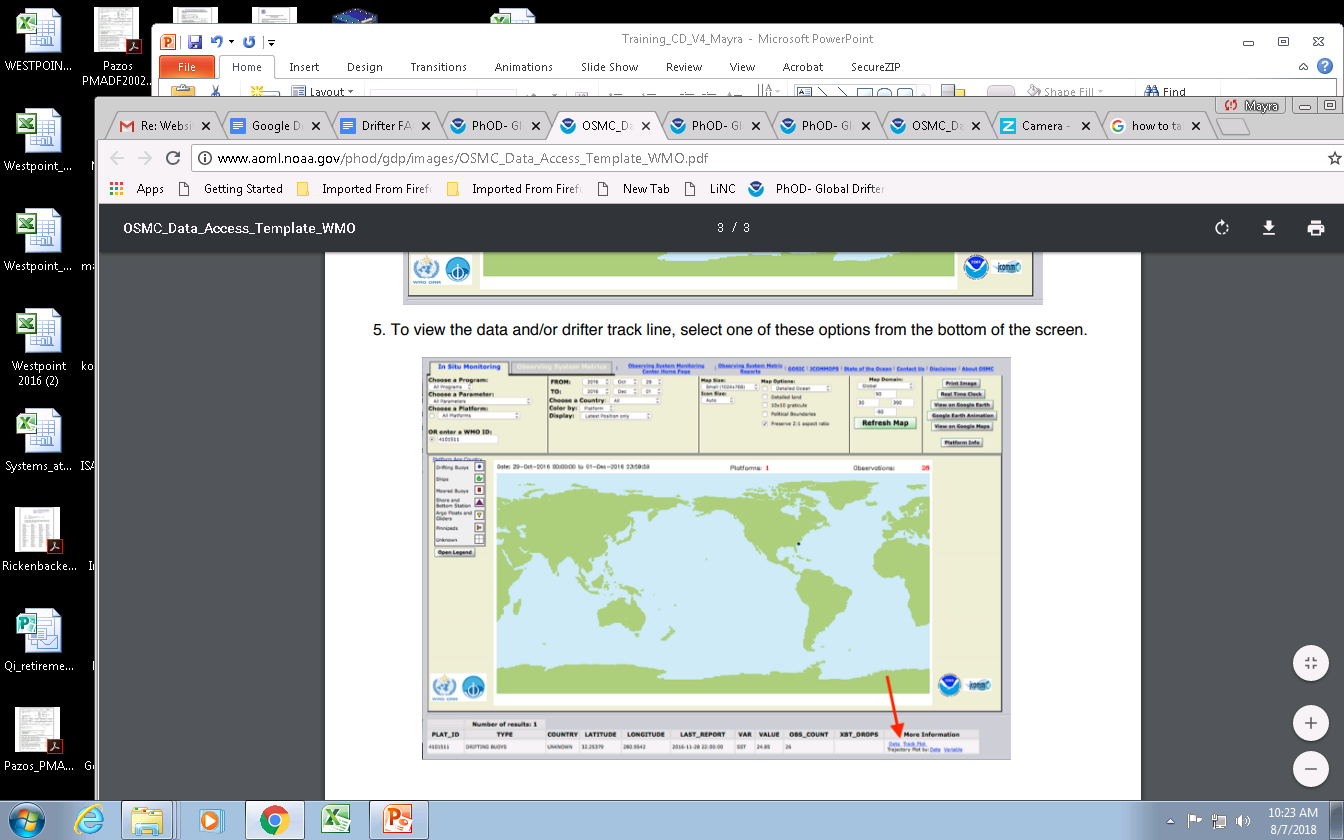 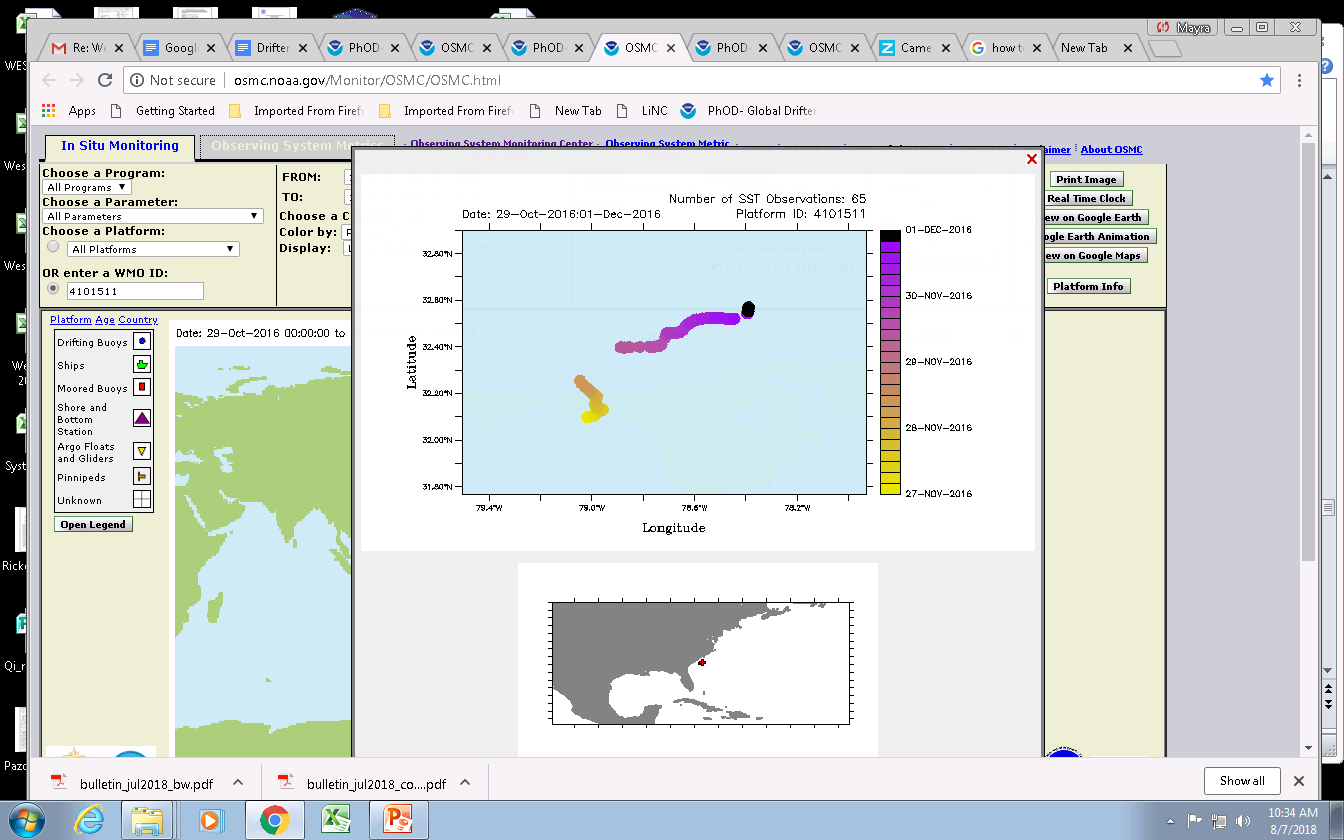 results
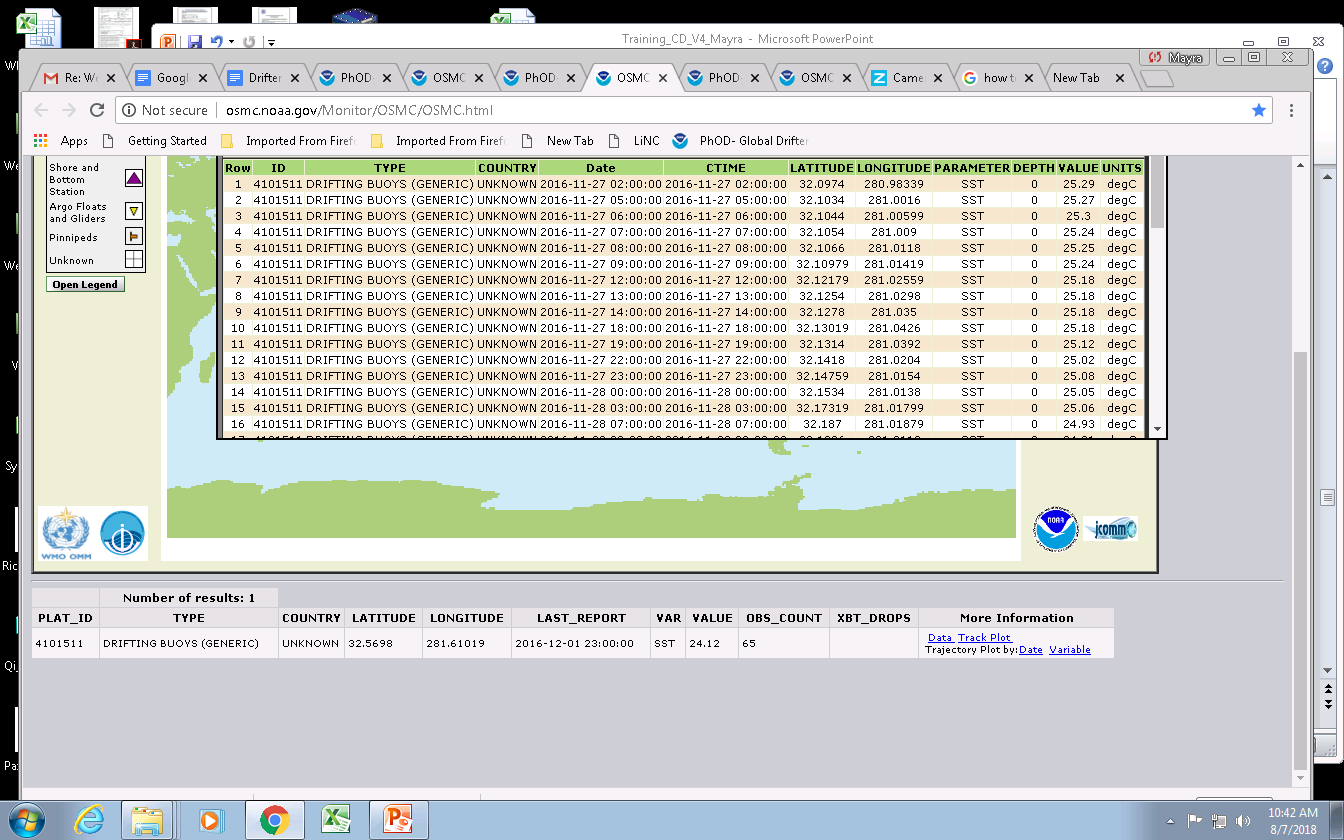 Real Time Data Access – Graphs
http://osmc.noaa.gov/Monitor/OSMC/OSMC.html
– Ex 3: All Drifters in a region
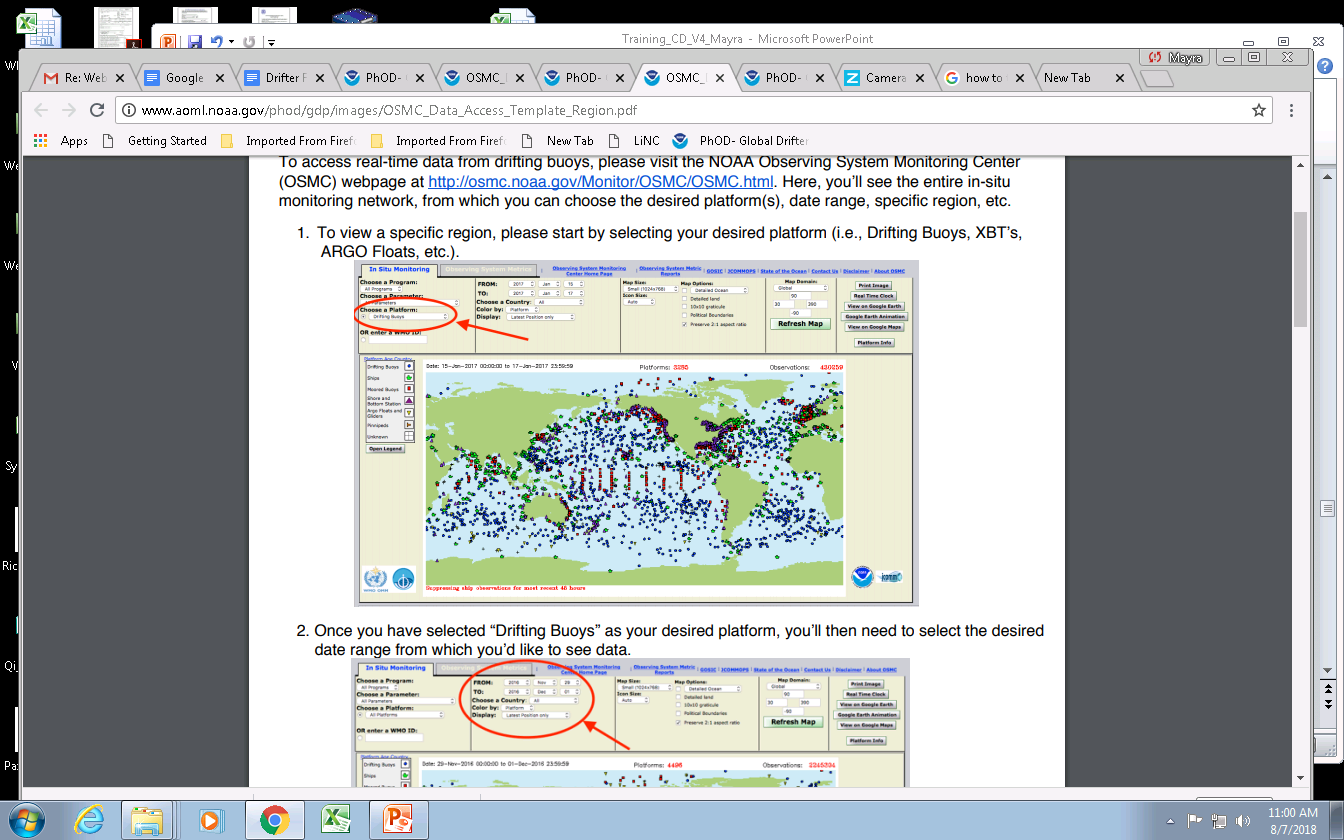 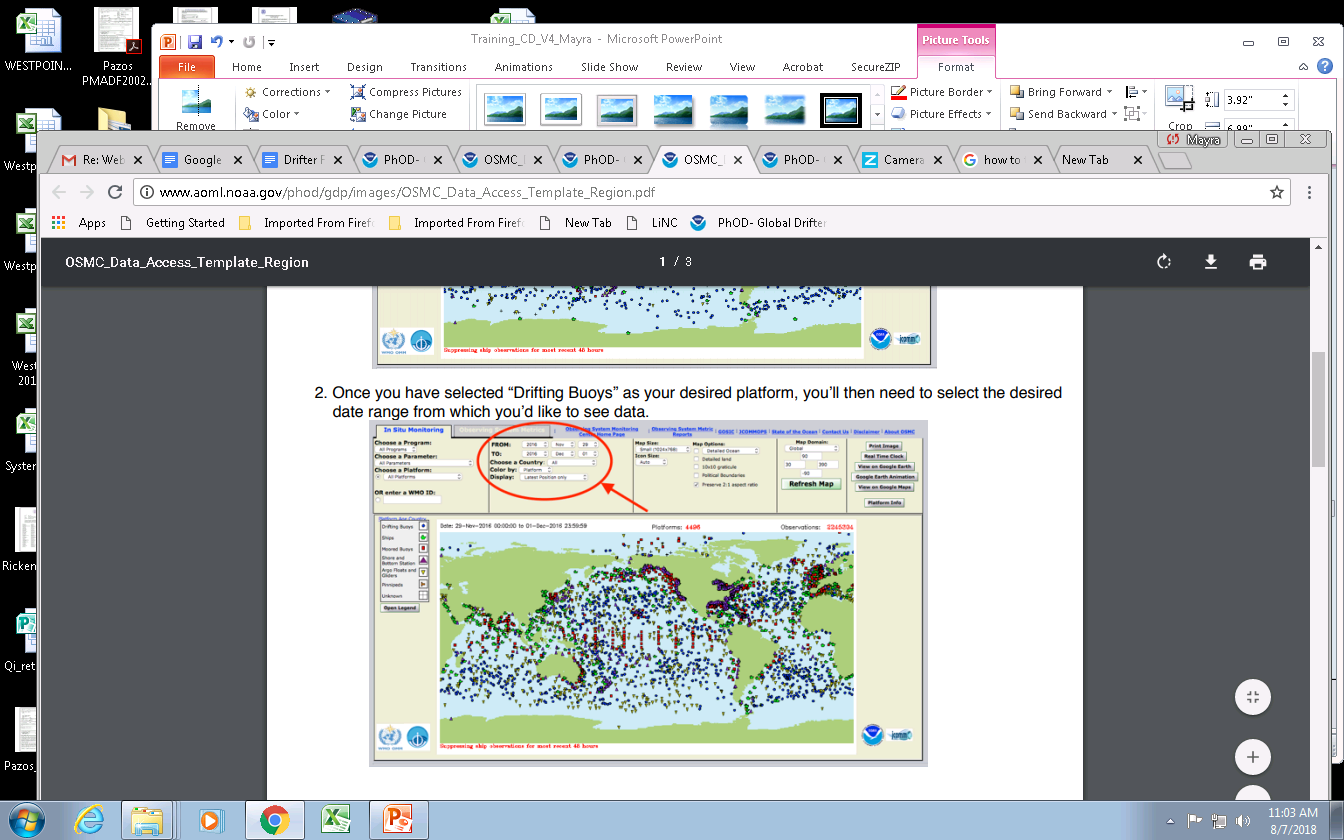 Web Access
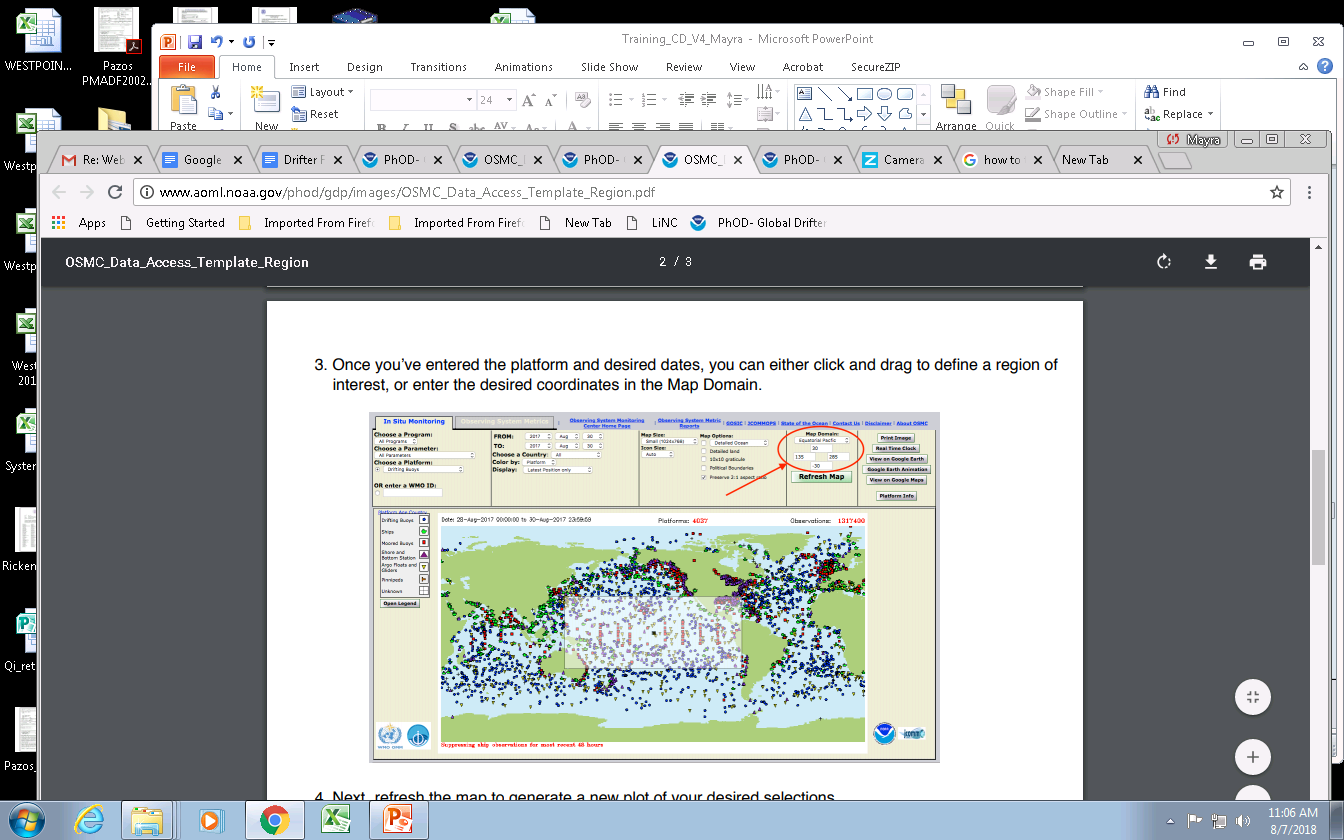 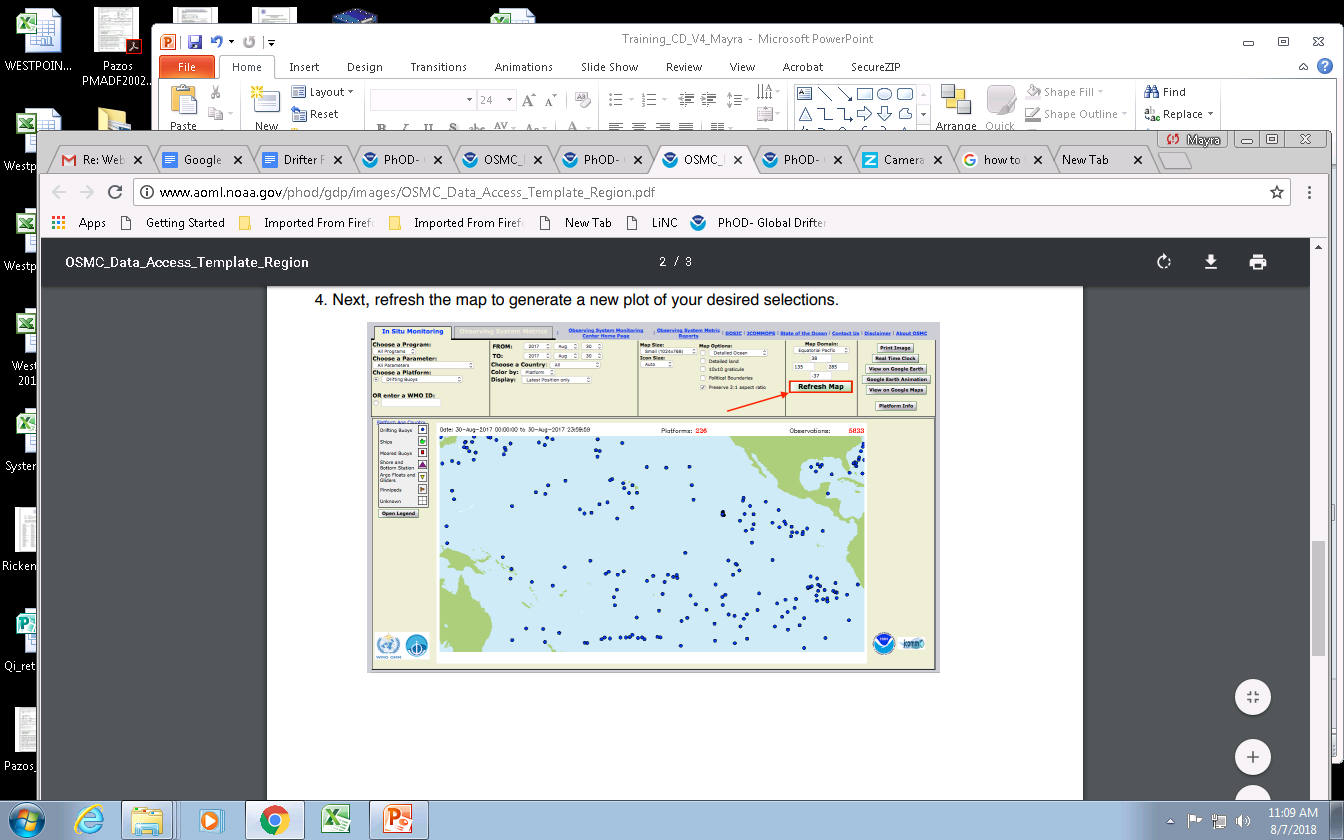 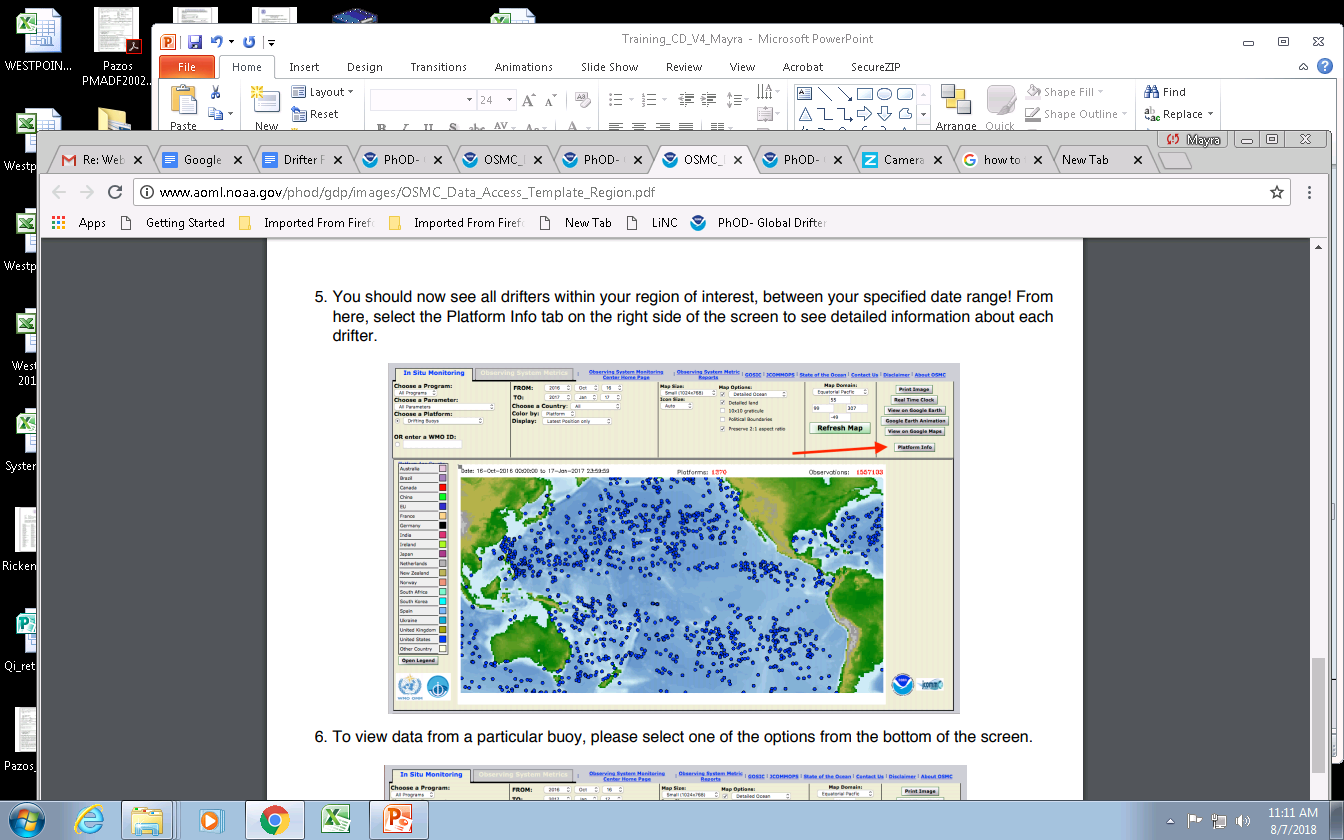 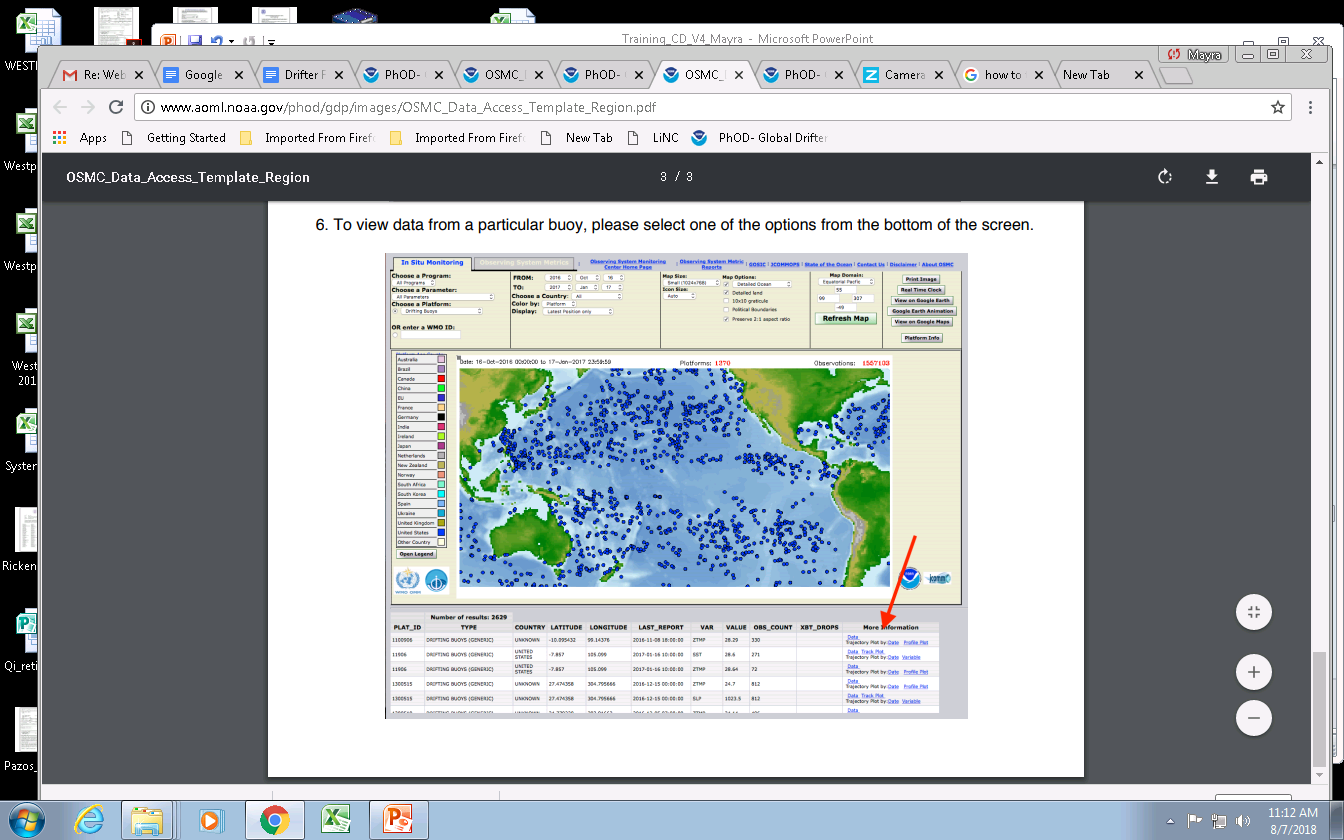 Real Time Data Access – Downloads
There are different possibilities to download real time data
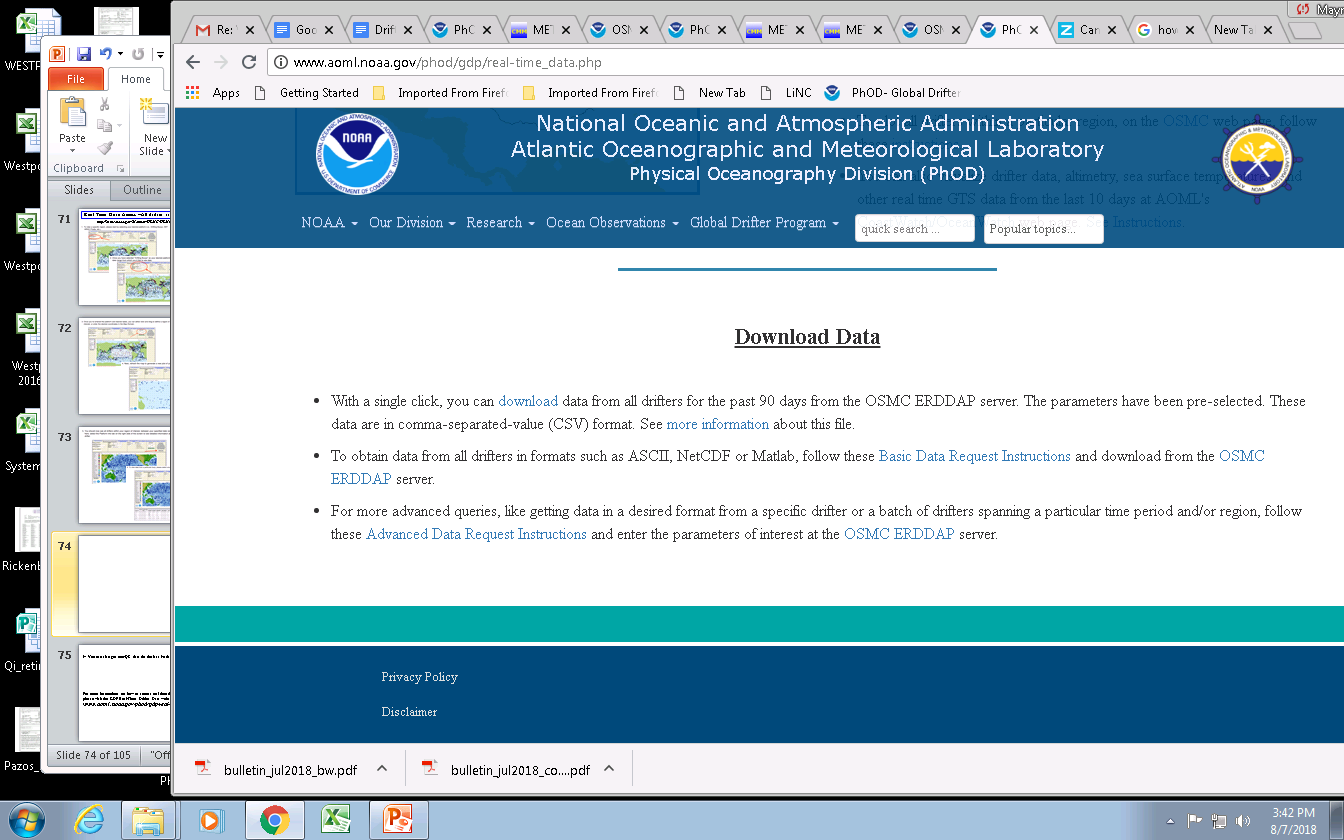 www.aoml.noaa.gov/phod/gdp/real-time_data.php
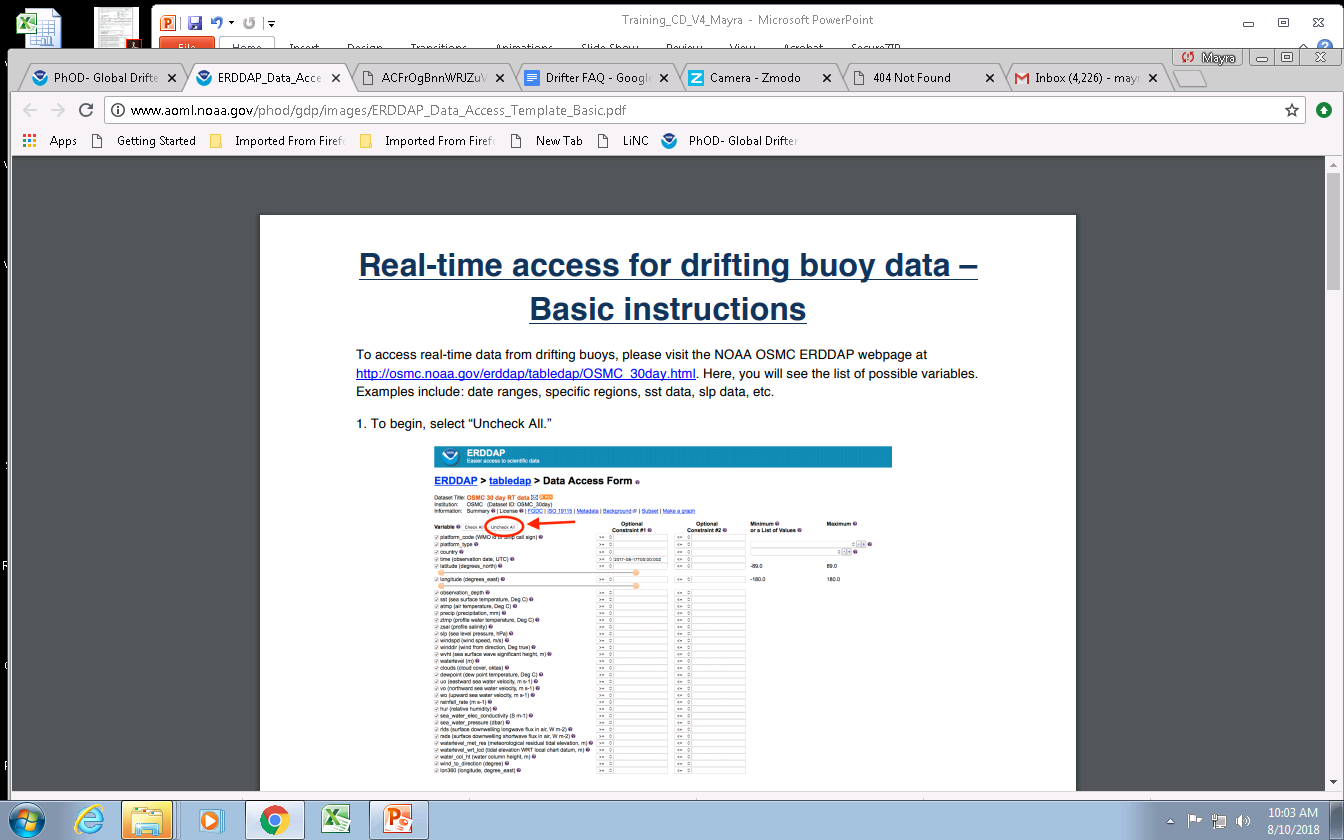 Example
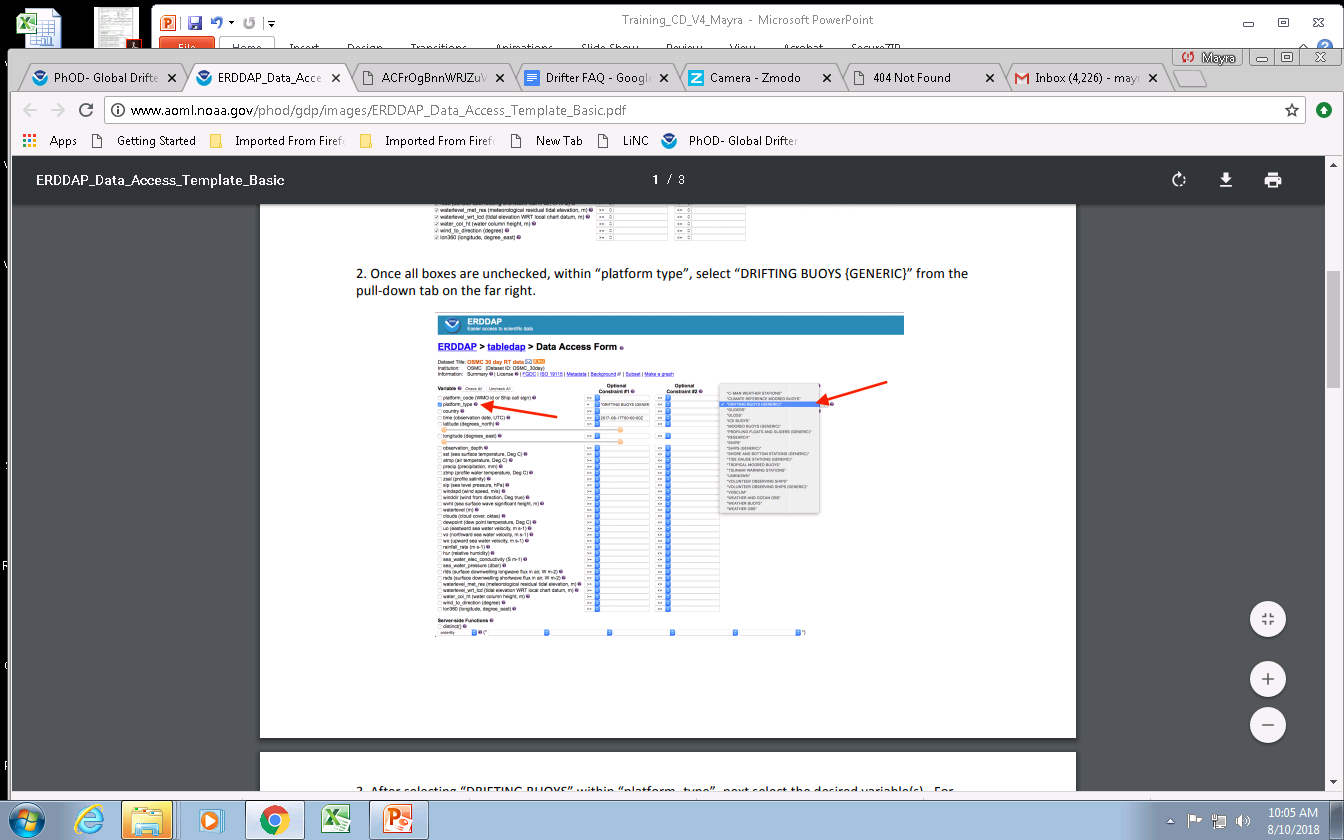 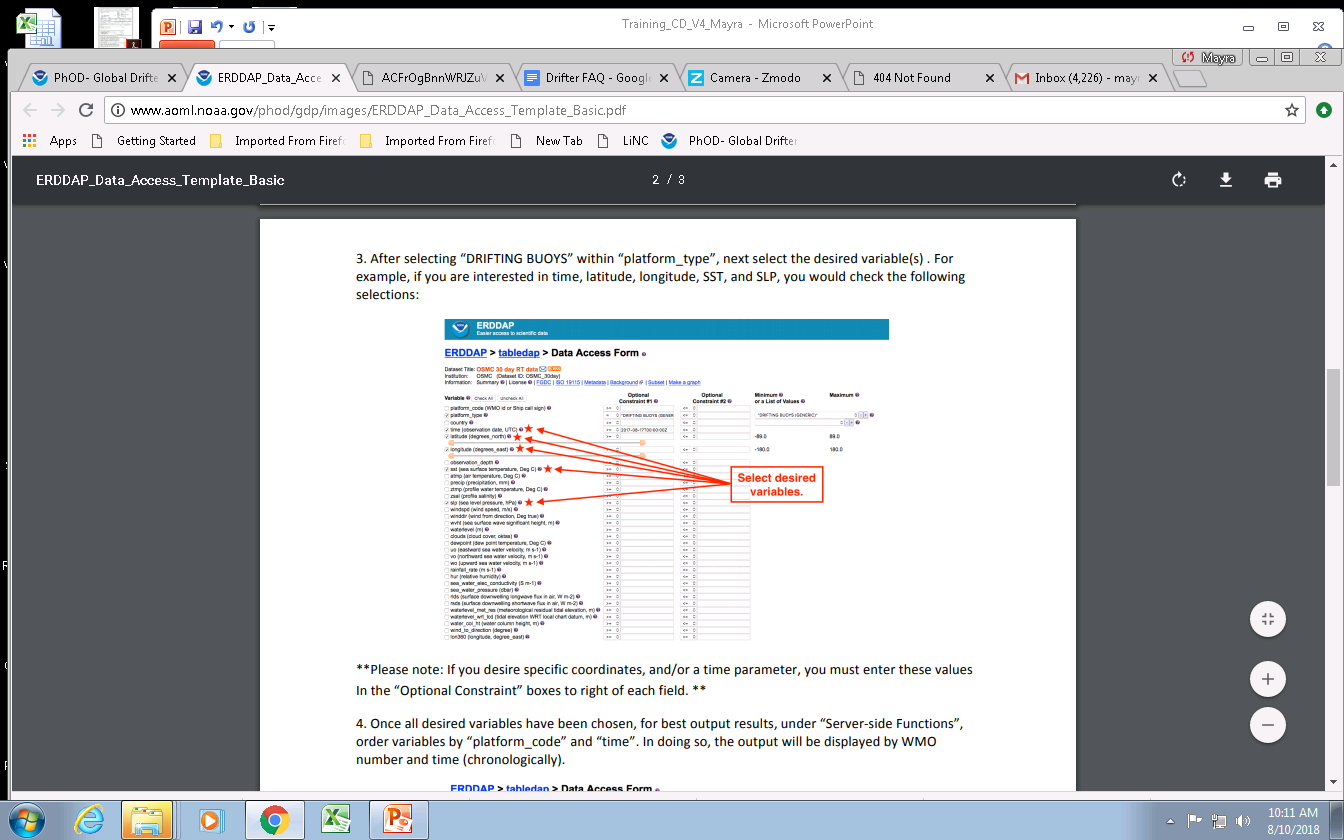 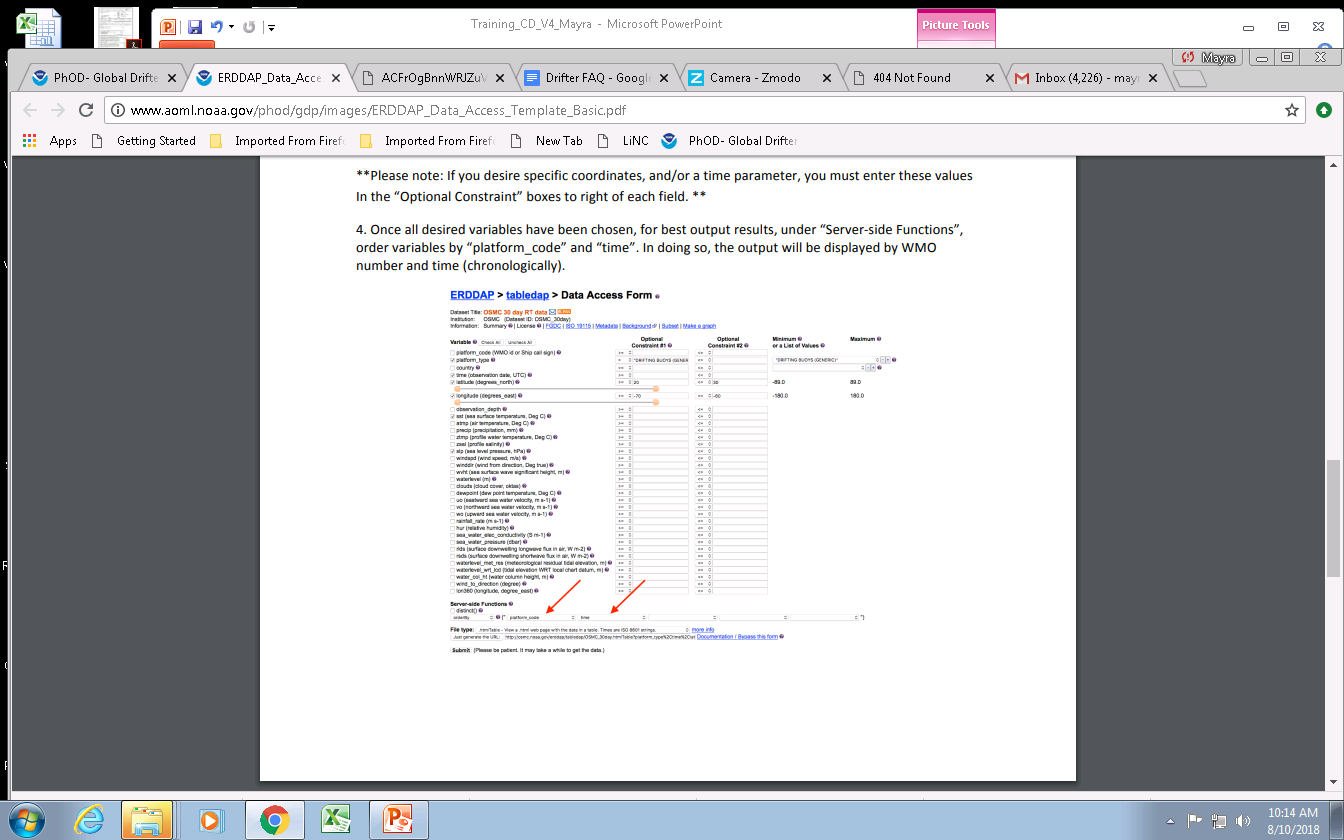 * Please note: if you desire specific coordinates, and/or a time parameter you must enter these values in the “Optional Constraint” boxes to the right of each field
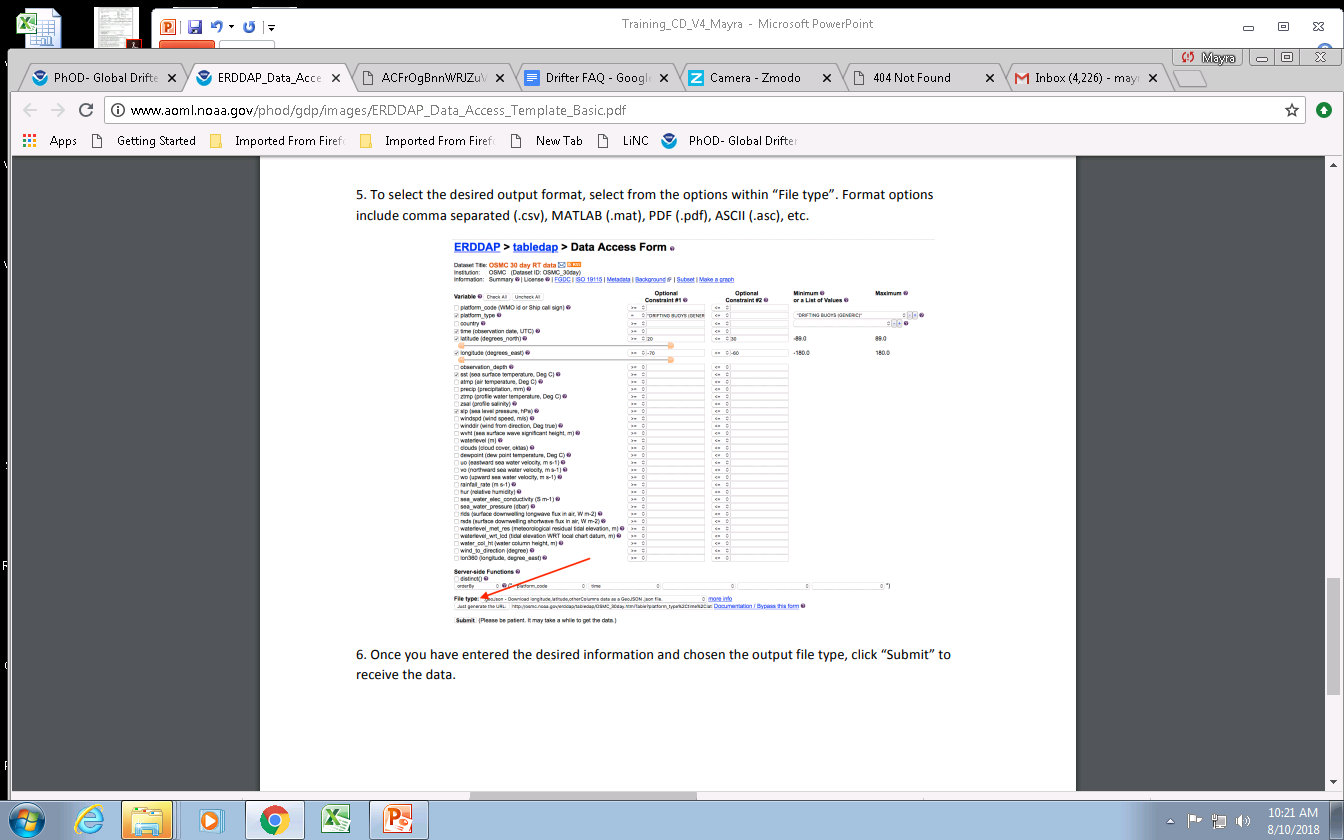 Download Real Time Data - links
For more instructions on how to access real time data and graphs, please visit the GDP Real-Time Drifter Data website at:
www.aoml.noaa.gov/phod/gdp/real-time_data.php
To get non-QC data for the last 90 days
www.aoml.noaa.gov/phod/gdp/images/ERDDAP_Data_Access_90Days.pdf

To obtain data from all drifters in formats such as ASCII, NetCDF or Matlab
www.aoml.noaa.gov/phpd/gdp/images/ERDDAP_Data_Access_Template_basic.pdf

For more advanced queries, like getting data in a desired format from a specific drifter or a batch of drifters spanning a particular time period and/or region
www.aoml.noaa.gov/phod/gdp/images/ERDDAP_Data_Access_Template_Advanced.pdf
Delayed Mode Interpolated Data
WAIT UNTIL FINAL VERSION
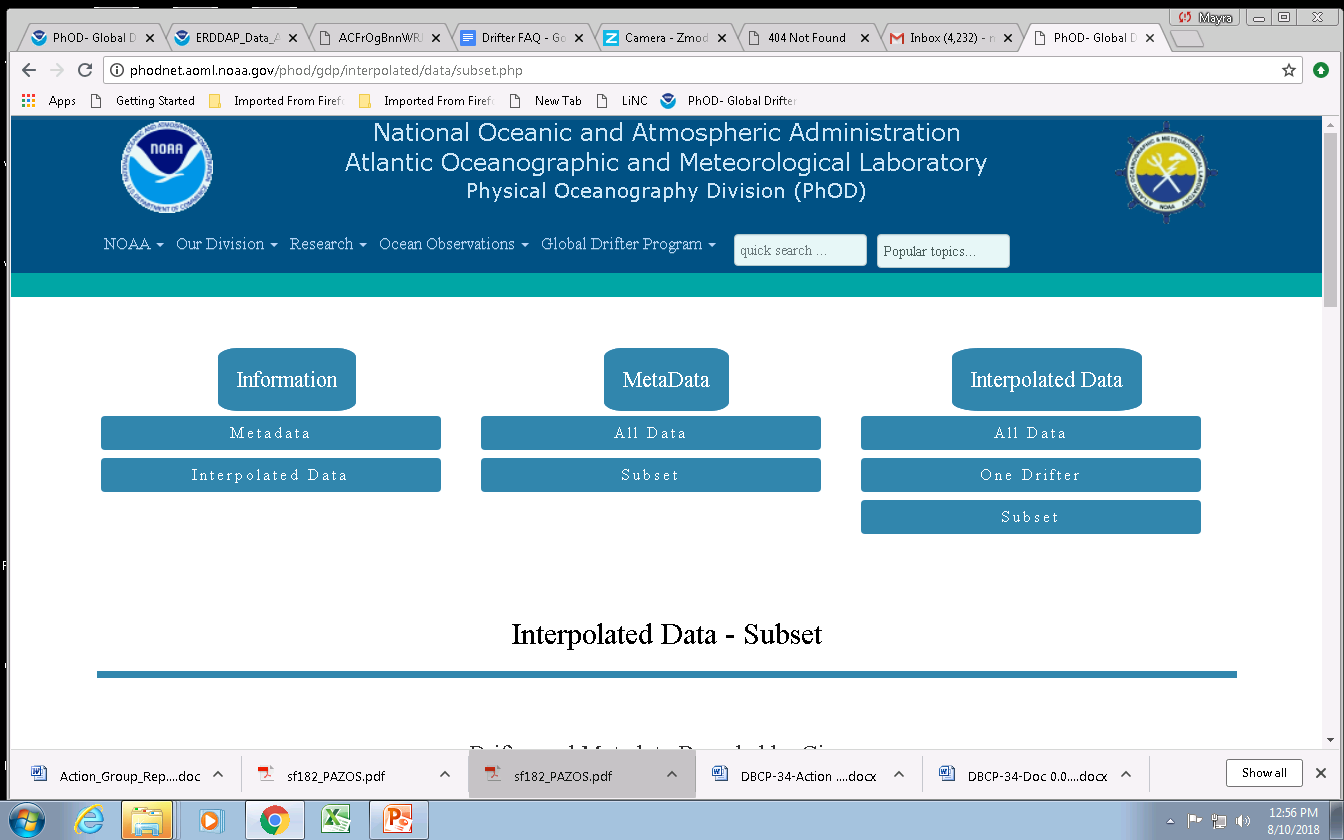 Delayed Mode Interpolated Data
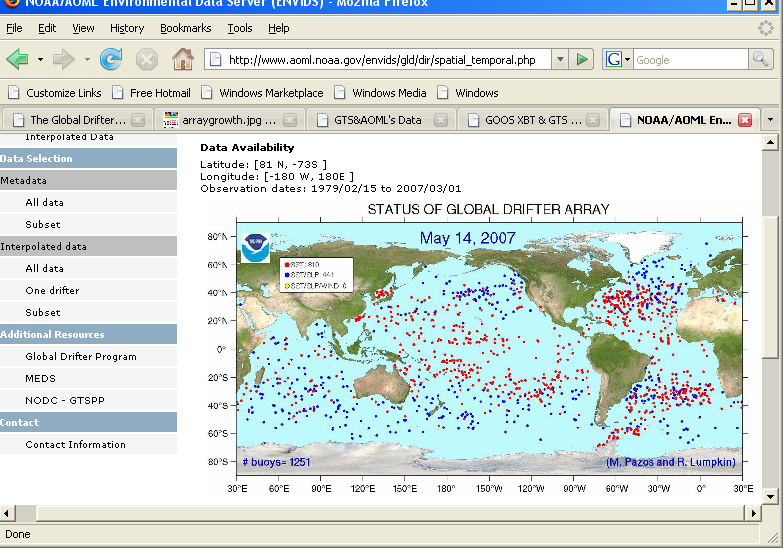 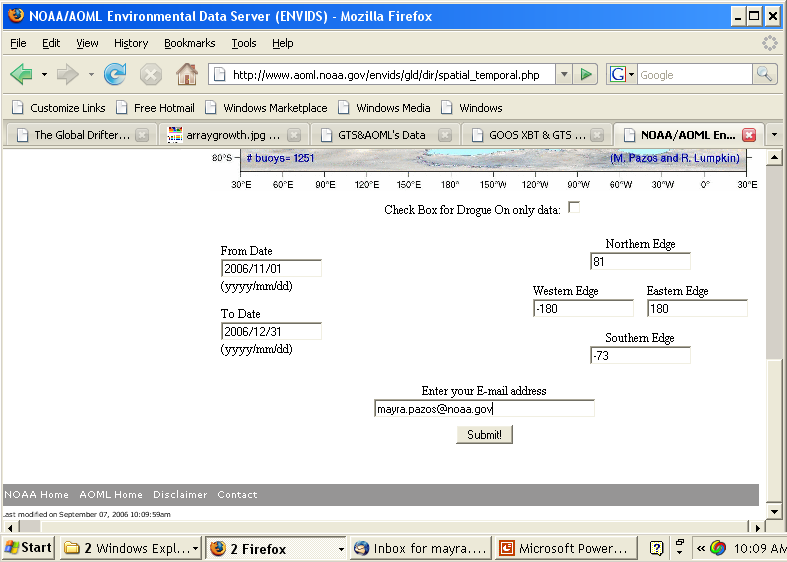 WAIT UNTIL FINAL VERSION
Access Delayed Mode Interpolated Data
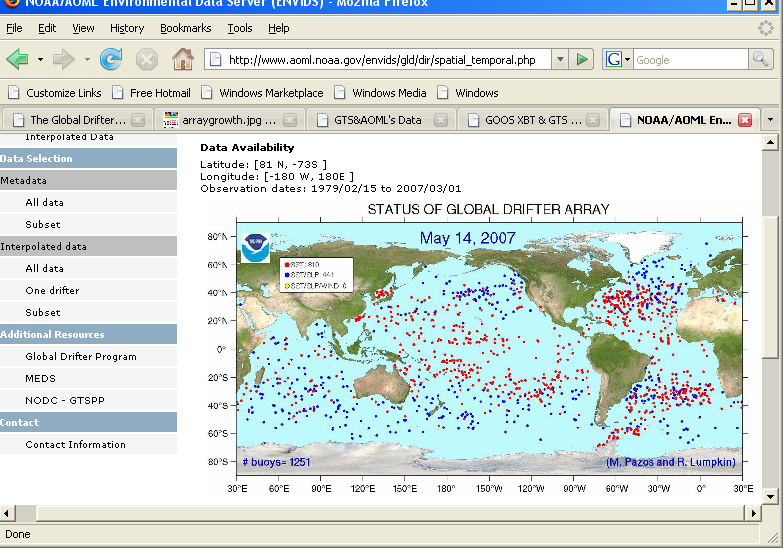 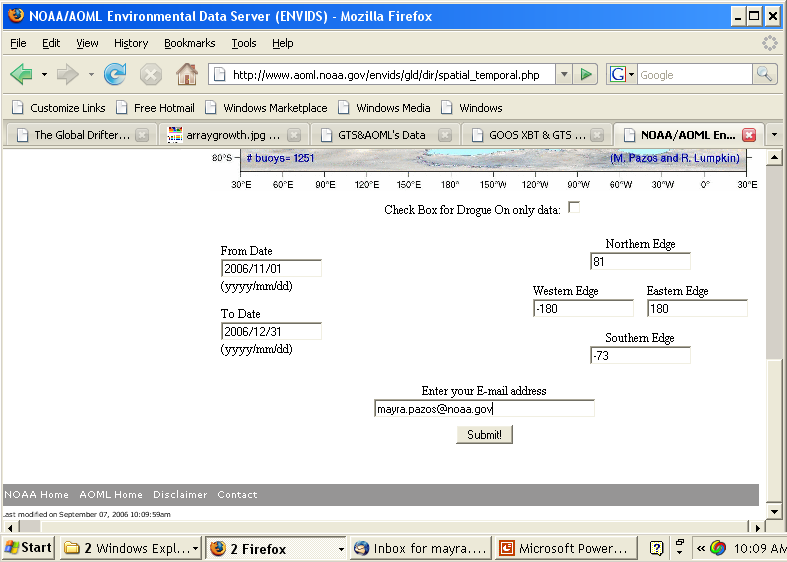 http://www.aoml.noaa.gov/phod/gdp/interpolated
WAIT UNTIL FINAL VERSION
How To Access Drifter Data
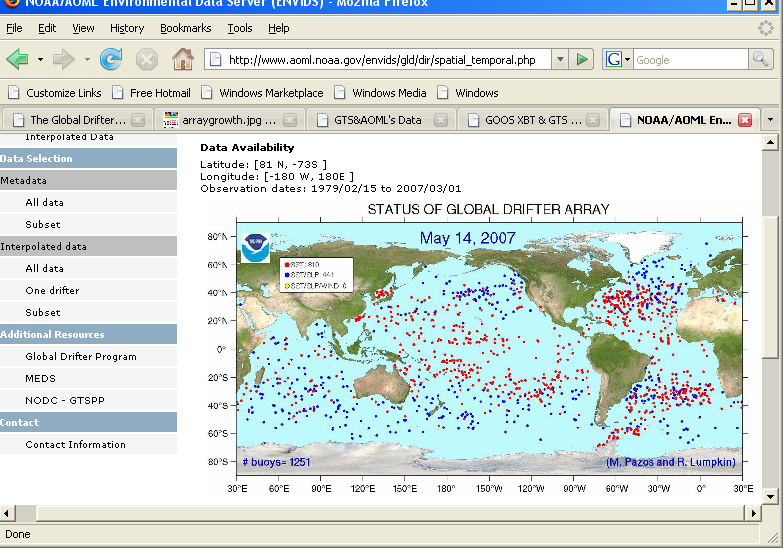 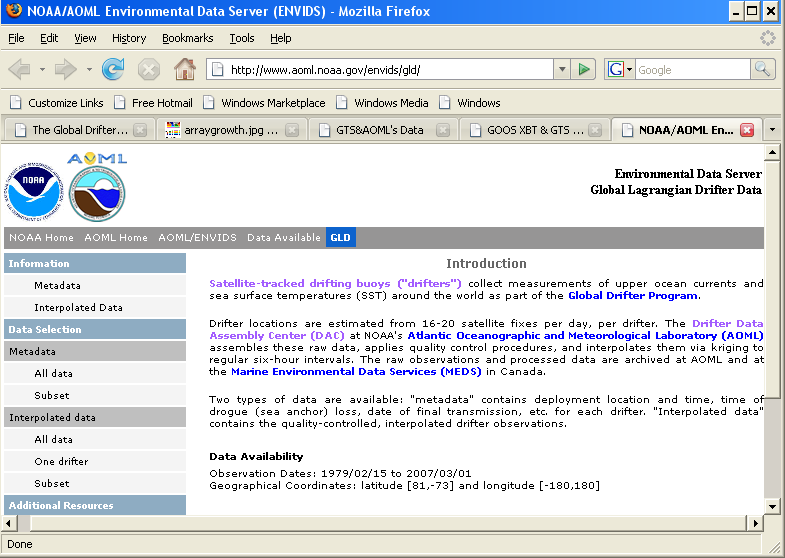 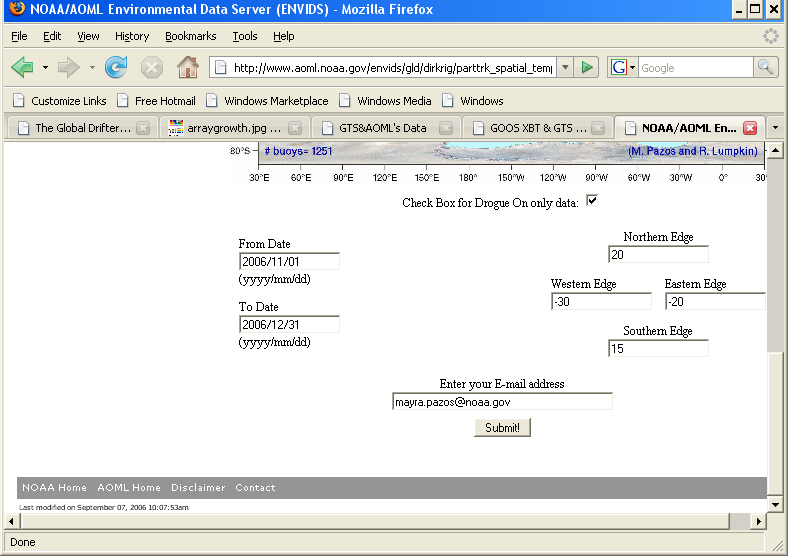 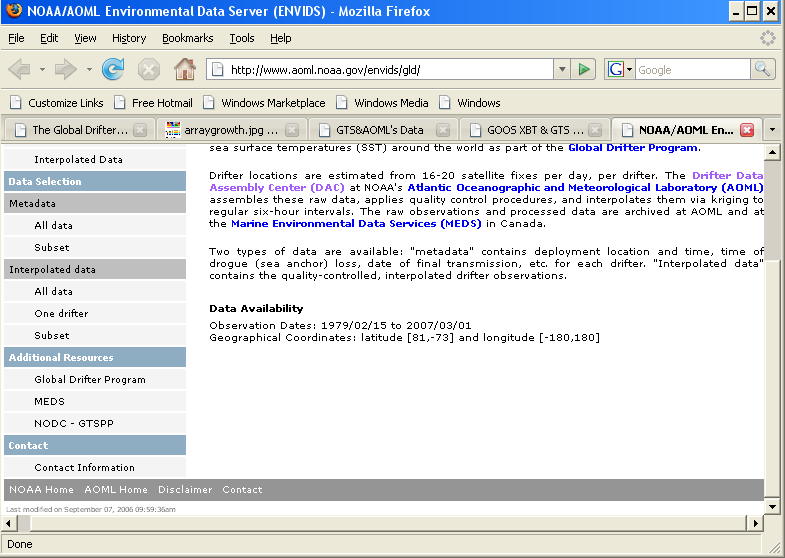 Interpolated Historical Data
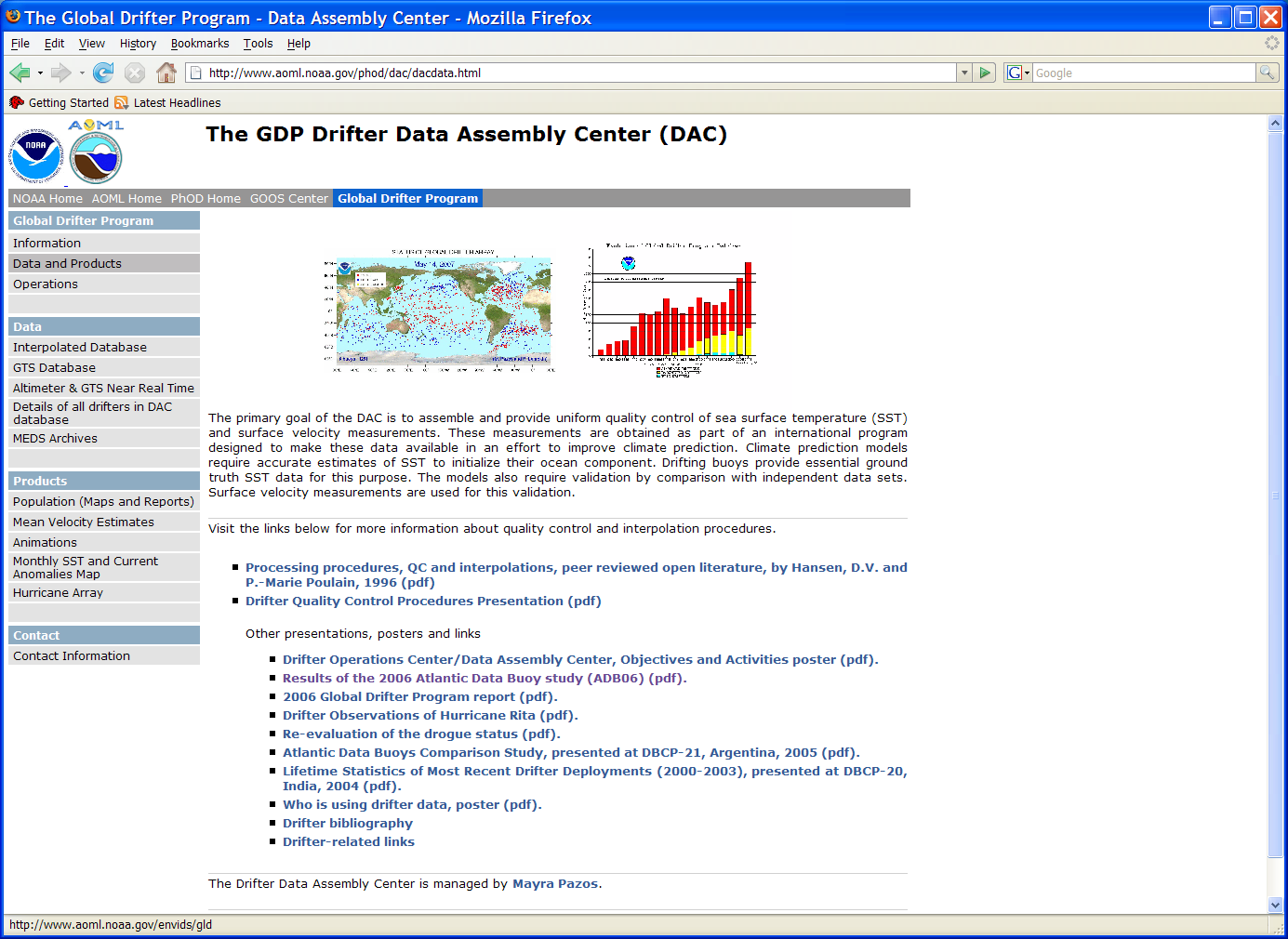 http://www.aoml.noaa.gov/phod/dac/dacdata.html
E-mail Received To Retrieve Data
To download the data files(s) proceed as follows: By clicking on the following hyper-link(s) 

ftp://ftp.aoml.noaa.gov/od/pub/envids/metadata_gld.20070521_101943.zip ftp://ftp.aoml.noaa.gov/od/pub/envids/interpolated_gld.20070521_101943.zip 

Or By using the following ftp instructions :

	1. ftp ftp.aoml.noaa.gov 
	2. enter 'anonymous' for userid. 
	3. enter your 'email address' for password. 
	4. enter 'binary' to set the transfer type 
	5. enter 'cd /od/pub/envids' 
	6. enter 'get metadata_gld.20070521_101943.zip' 
	7. enter 'get interpolated_gld.20070521_101943.zip' 
	8. enter 'quit' to log off. NOTICE: files are removed 5 days after creation 	date.
Products and Maps
www.aoml.noaa.gov/phod/gdp/index.php
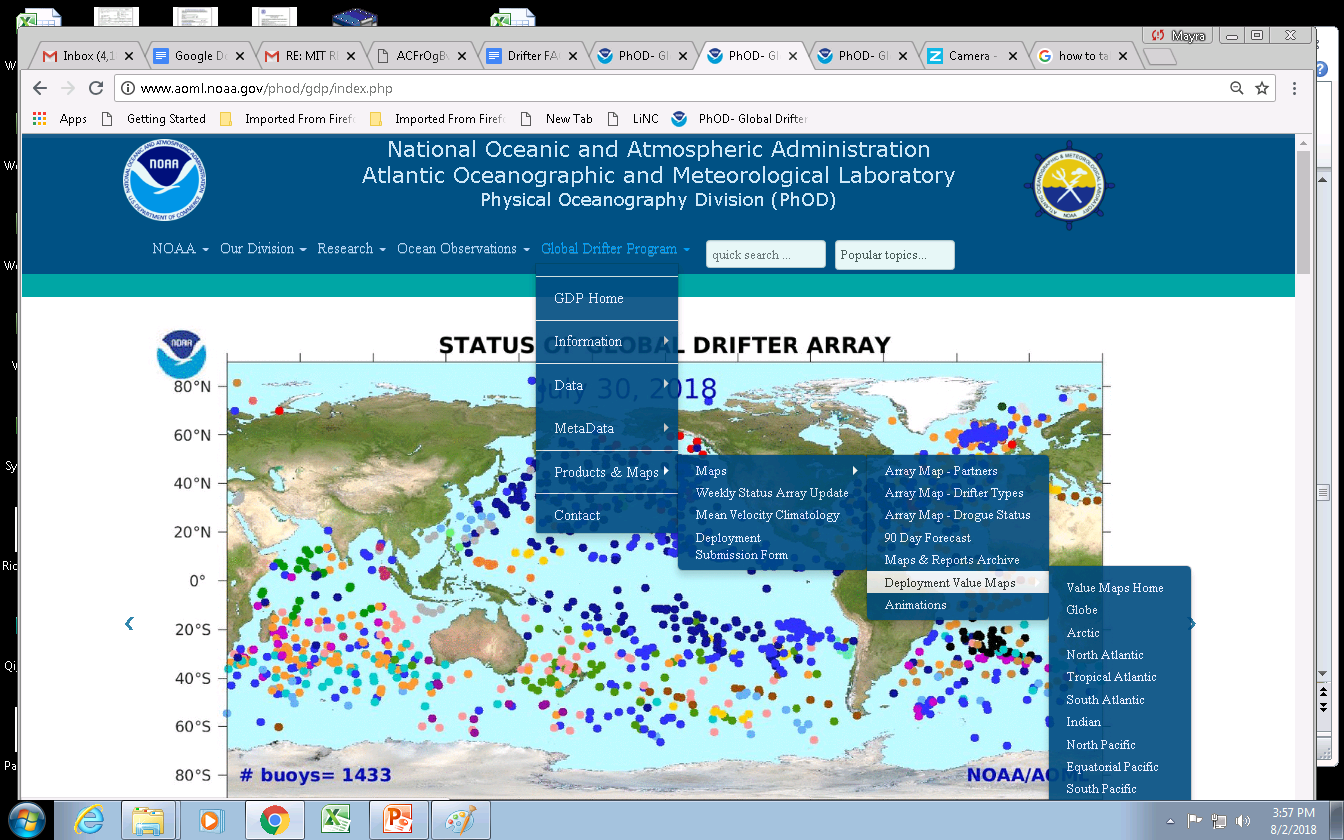 Examples of different maps
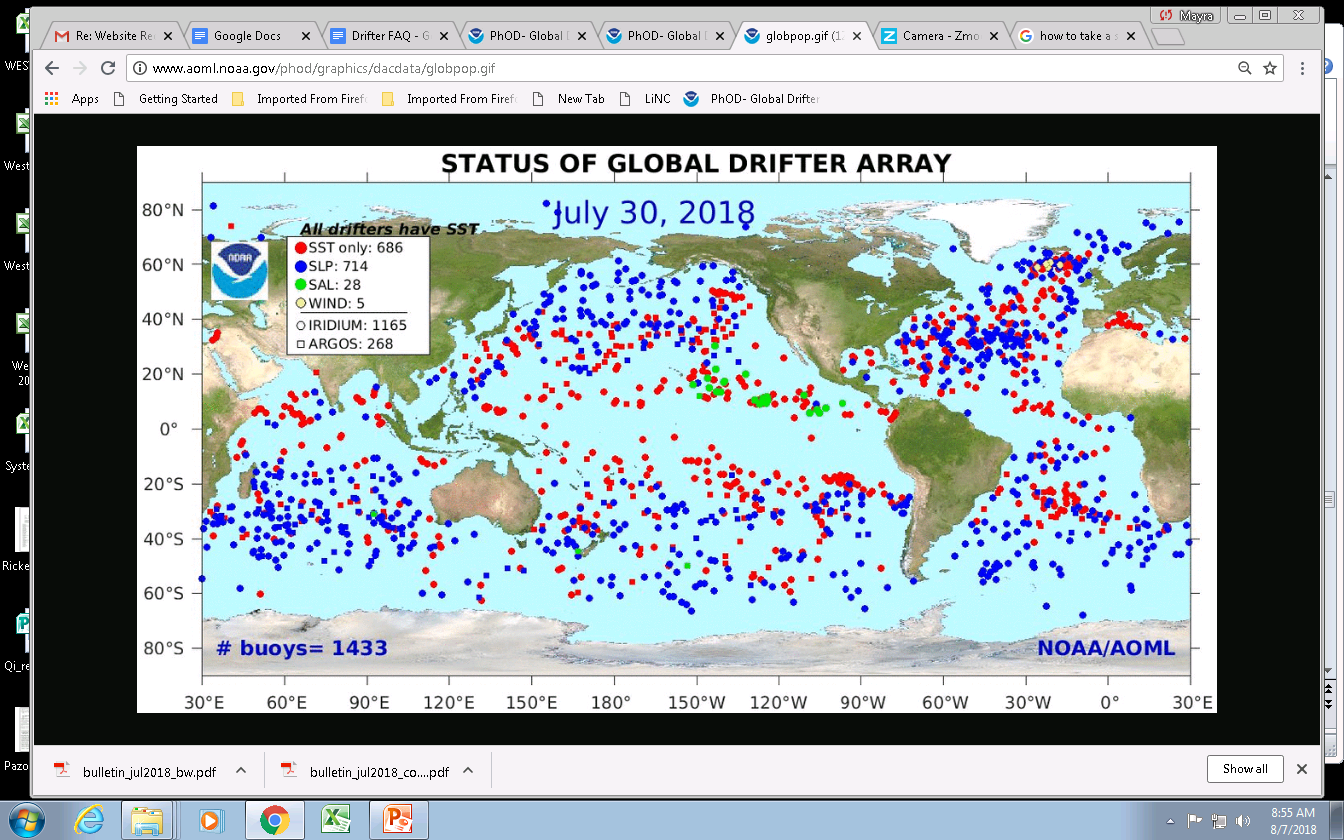 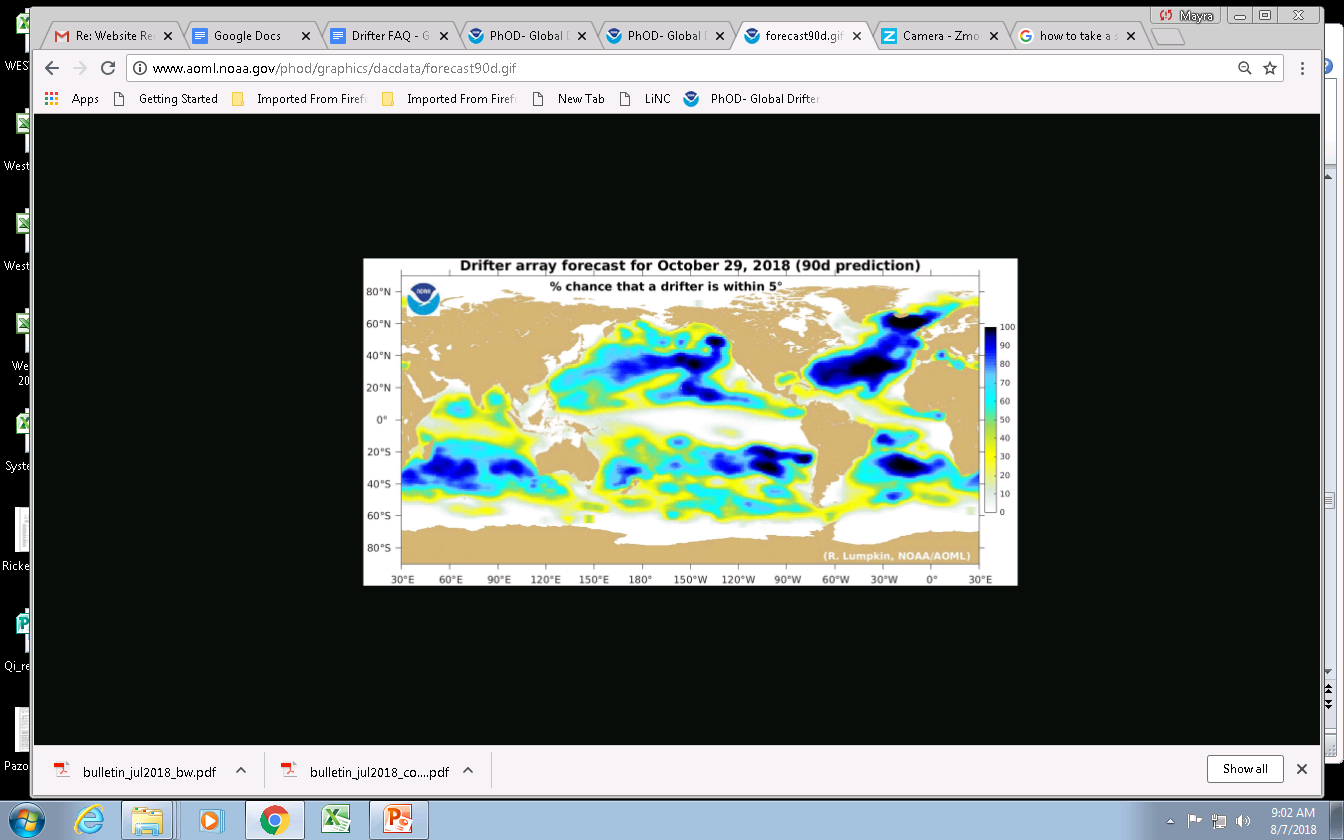 Array map – drifter types
90 Day forecast
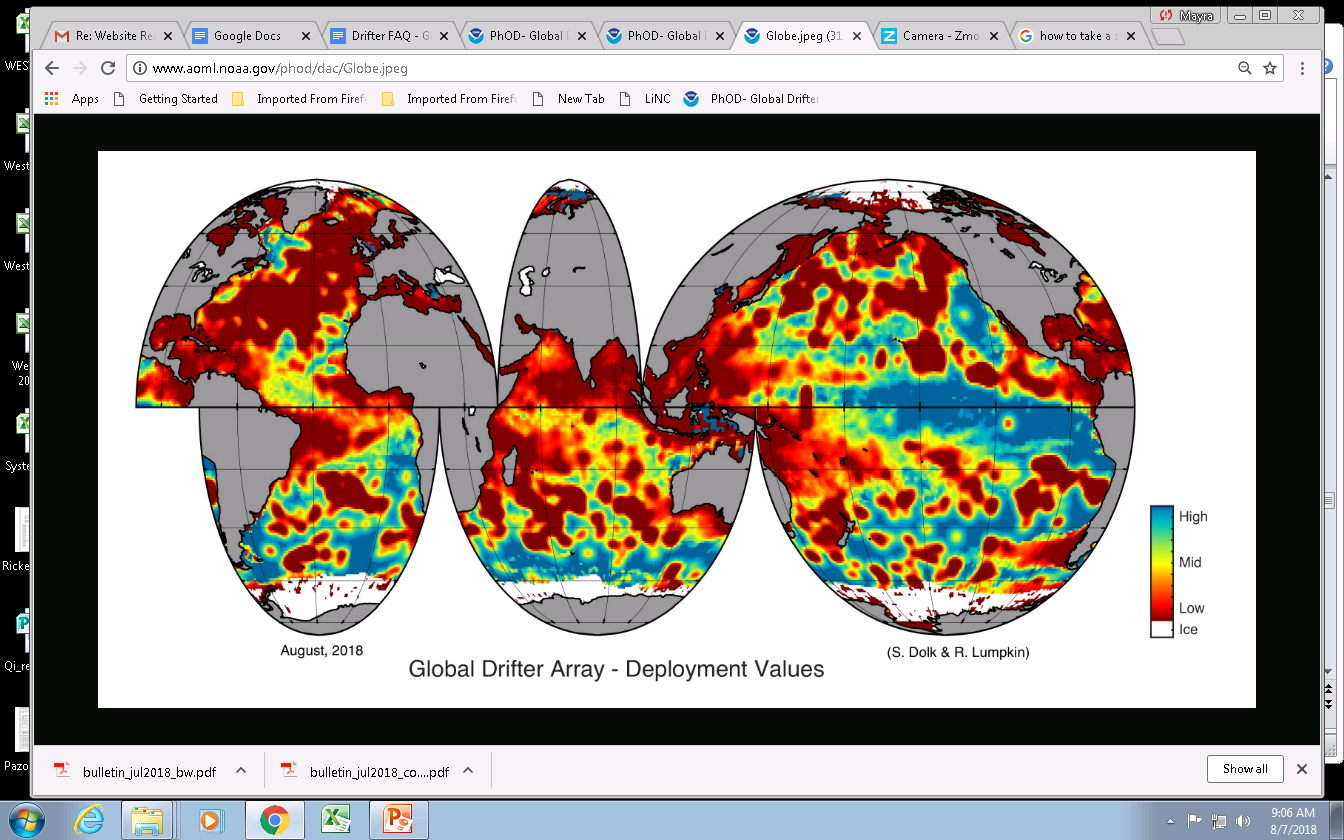 Deployment Values
Products and Maps
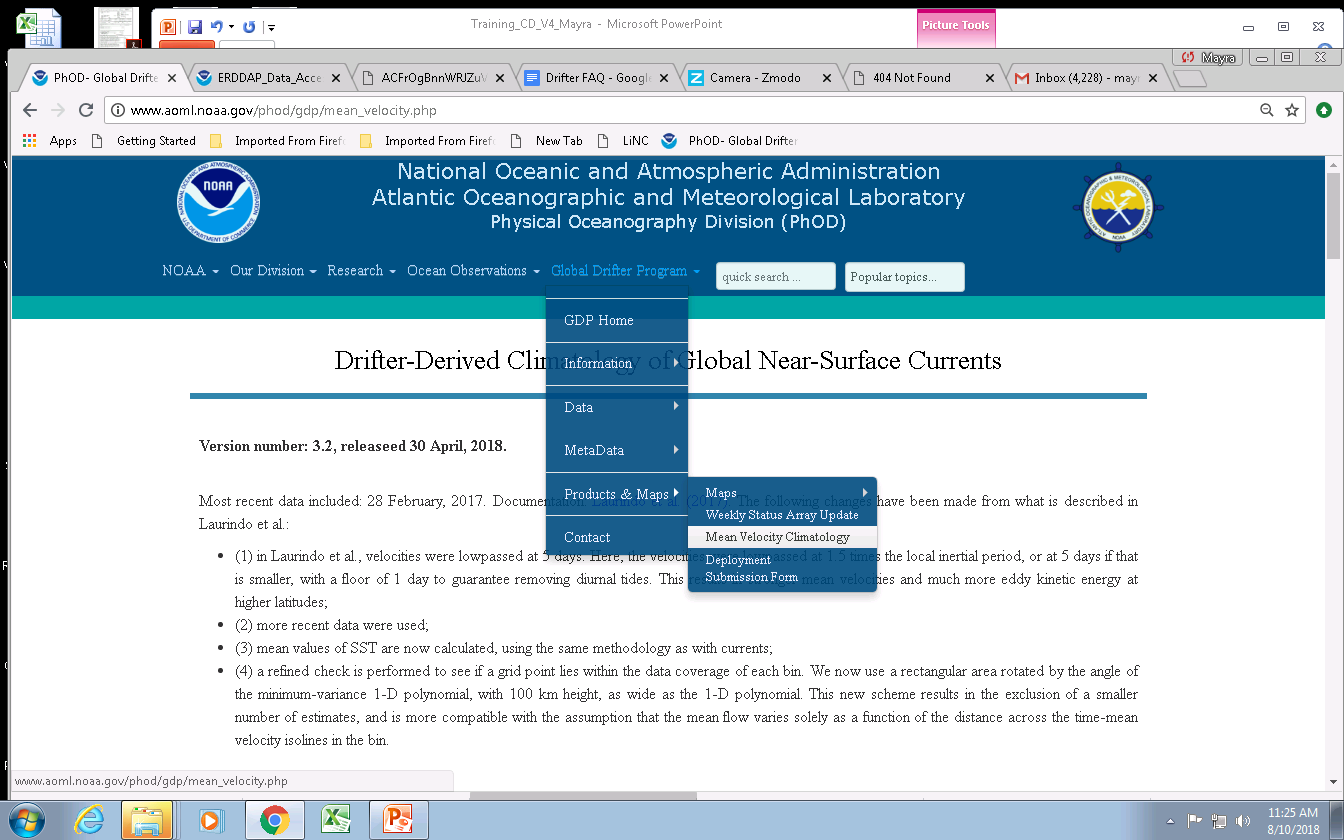 Sample Product
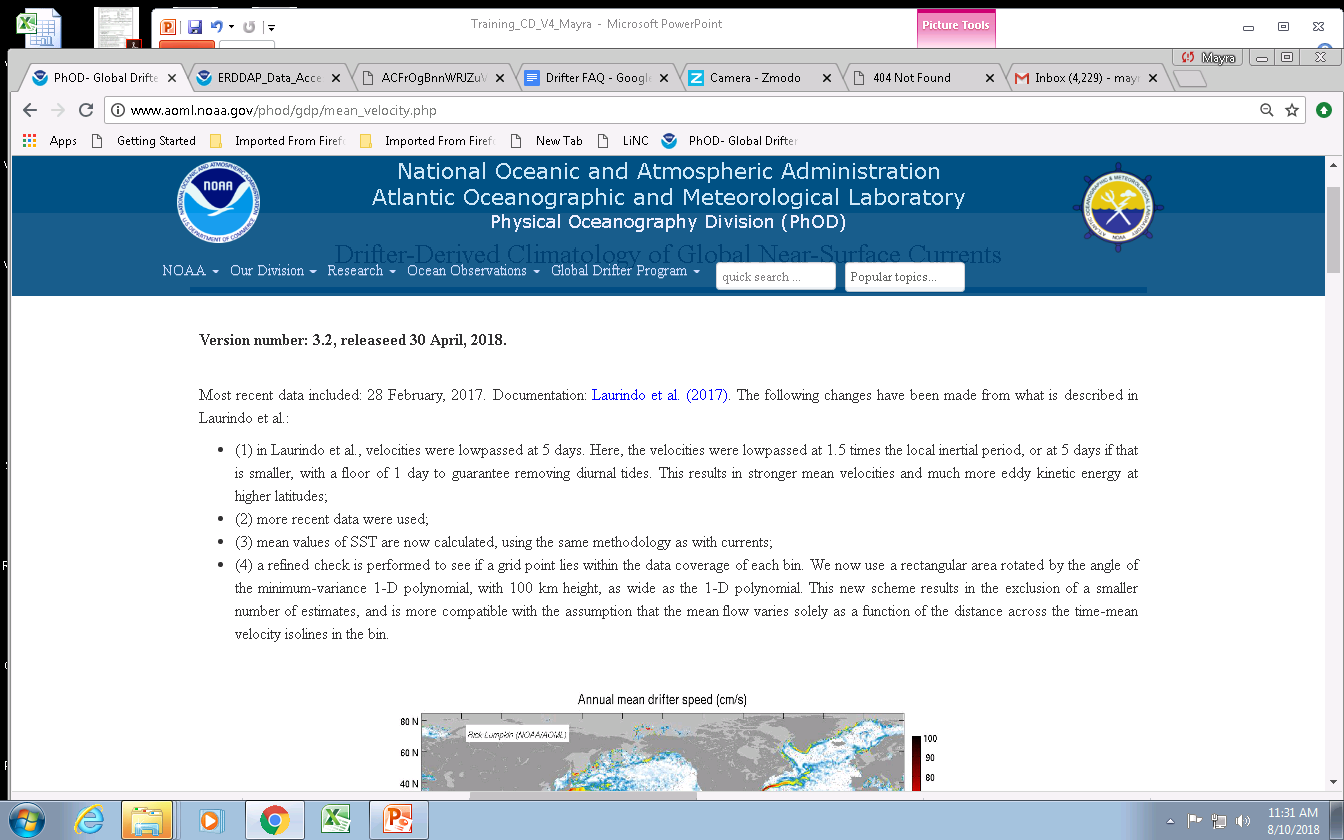 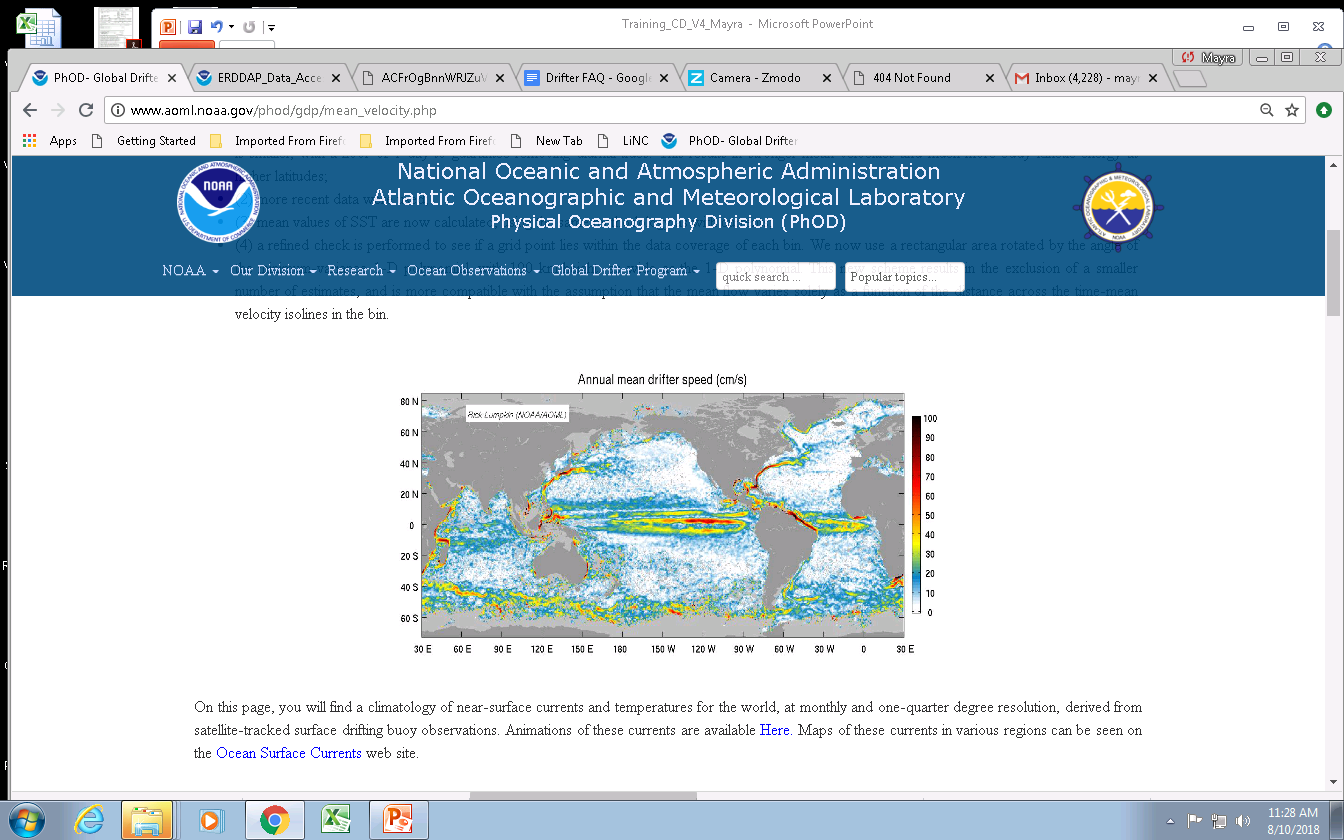 GTS Distribution
GTS Responsibilities
Assign WMO numbers to all drifters and give directives for insertion and deletion of drifter data  onto the GTS
 Follow up and make sure data distributed  through GTS is being received
 Monitor accuracy of data on the GTS and provide directives to stop distribution of any sensors that report bad data
 Notify  responsible party for releasing data to the GTS of buoys that lost their drogues to be noted in the GTS message
Frequently asked questions
Why is this instrument called a drifter?
These instruments sit at the surface of the ocean and are transported via near-surface ocean currents. They are not fixed to the ocean bottom, therefore they “drift” with the currents. For this reason, these instruments are referred to as drifters, or drifting buoys.  
How do drifters work? 
The surface float contains sensors that measure different parameters, such as sea surface temperature, barometric pressure, salinity, wave height, etc. Data collected from these sensors are transmitted to satellites passing overhead, which are then relayed to land-based data centers. , all drifters are equipped with ae ocean surface.
Do all drifters measure ocean current velocities?
Yes, as long as the drogue remains attached, all drifters measure near-surface ocean current velocities. If the drogue is lost at sea, the wind and waves play a greater role in moving the drifter.
What is a drogue? 
The drogue, also known as a sea anchor, extends approximately 20m deep and is designed to move with the near-surface ocean currents. Because the drogue and surface float are connected by a long tether, the surface float is therefore moving with the near-surface currents as well. Without the presence of a drogue, the surface float will also be transported by wind and waves, much as a ping pong ball or beach ball is pushed across the surface of a pool. 
Why do the drogues have different colors and patterns?
The GDP requires that drogues are made of cordura nylon with rip-stop, with specific dimensions, but the GDP does not require a specific color for their drogues. As a result, drogue manufacturers often use surplus cordura nylon material from other jobs, which may consist of fluorescent pink, neon green, or even camouflage.  

For more frequently asked questions:
               Get link from Shaun
Contacts
Dr. Rick Lumpkin, Global Drifter Program Manager           e-mail: Rick.Lumpkin@noaa.gov
Mr. Shaun Dolk, Drifter Operation Center Manager            e-mail: Shaun.Dolk@noaa.gov
Mrs. Mayra Pazos, Drifter Data Assembly Center Manager   e-mail: Mayra.Pazos@noaa.gov
Mr. Erik Valdes, Drifter DAC, Research Assistant                    e-mail: Erik.Valdes@noaa.gov
Drifter  Tracks
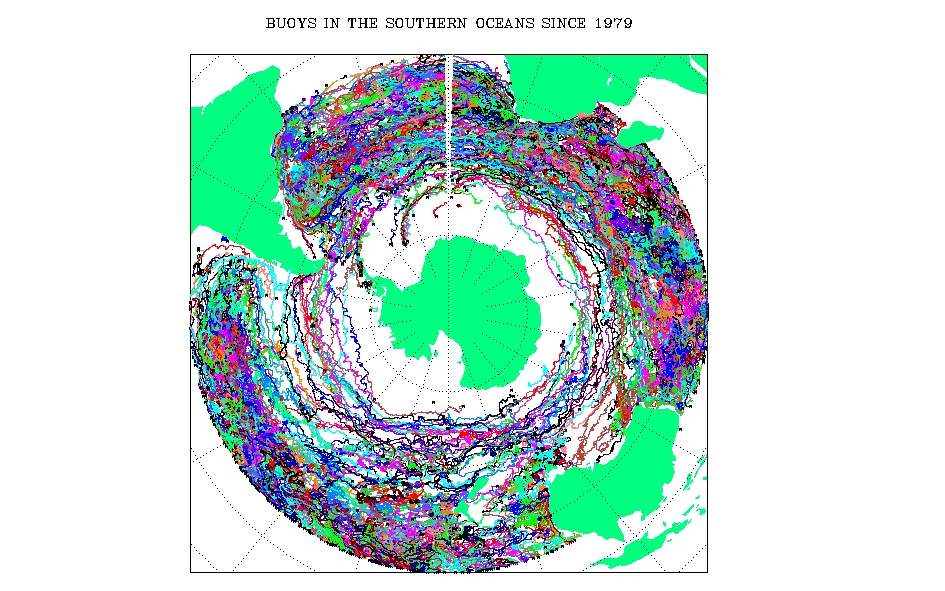 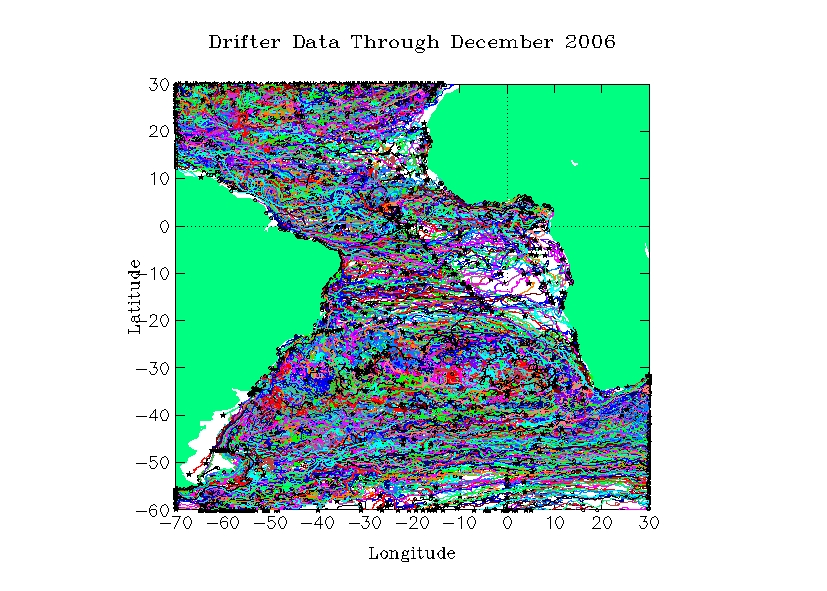 Thank You!
END
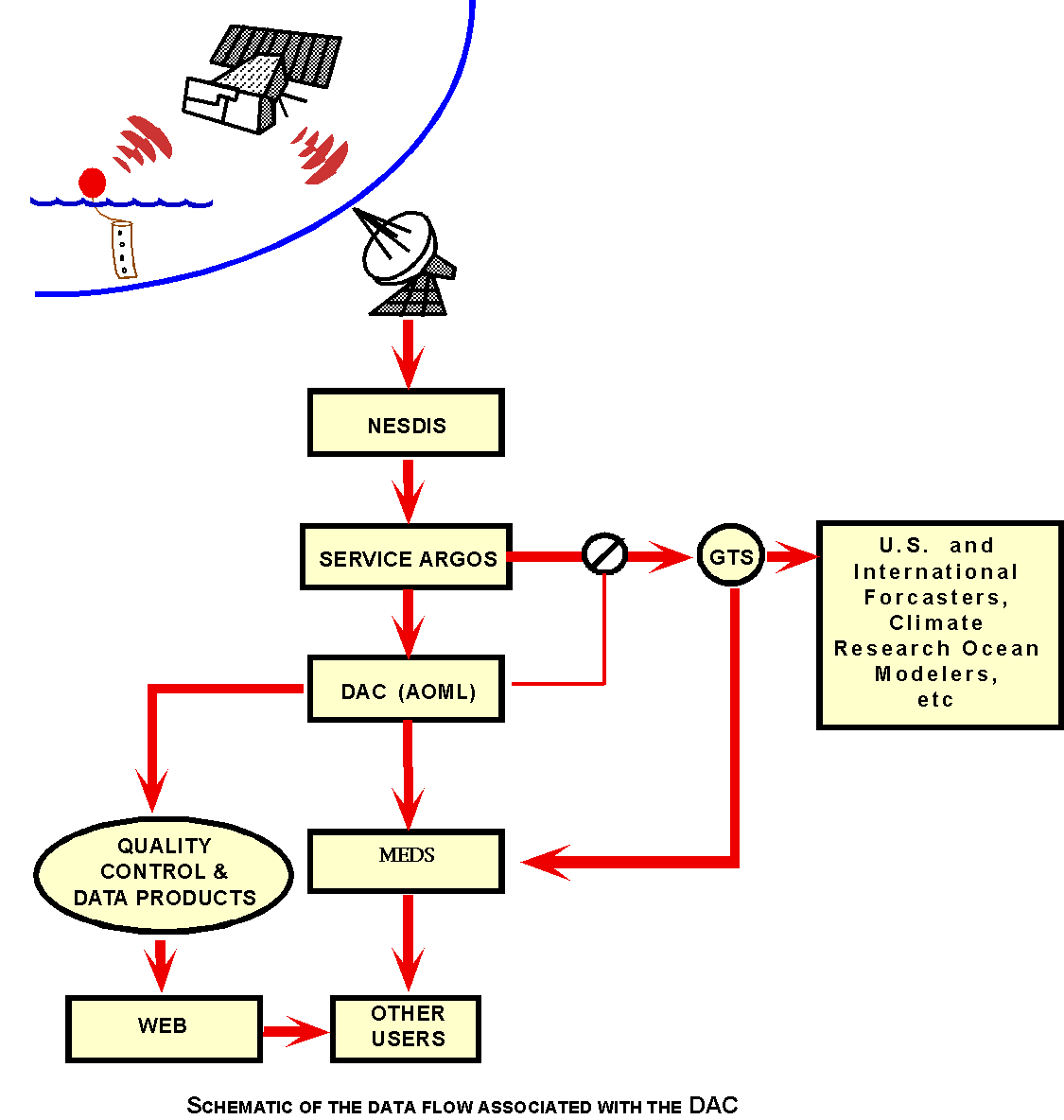 DAC
Data
Flow
NEEDS UPDATING